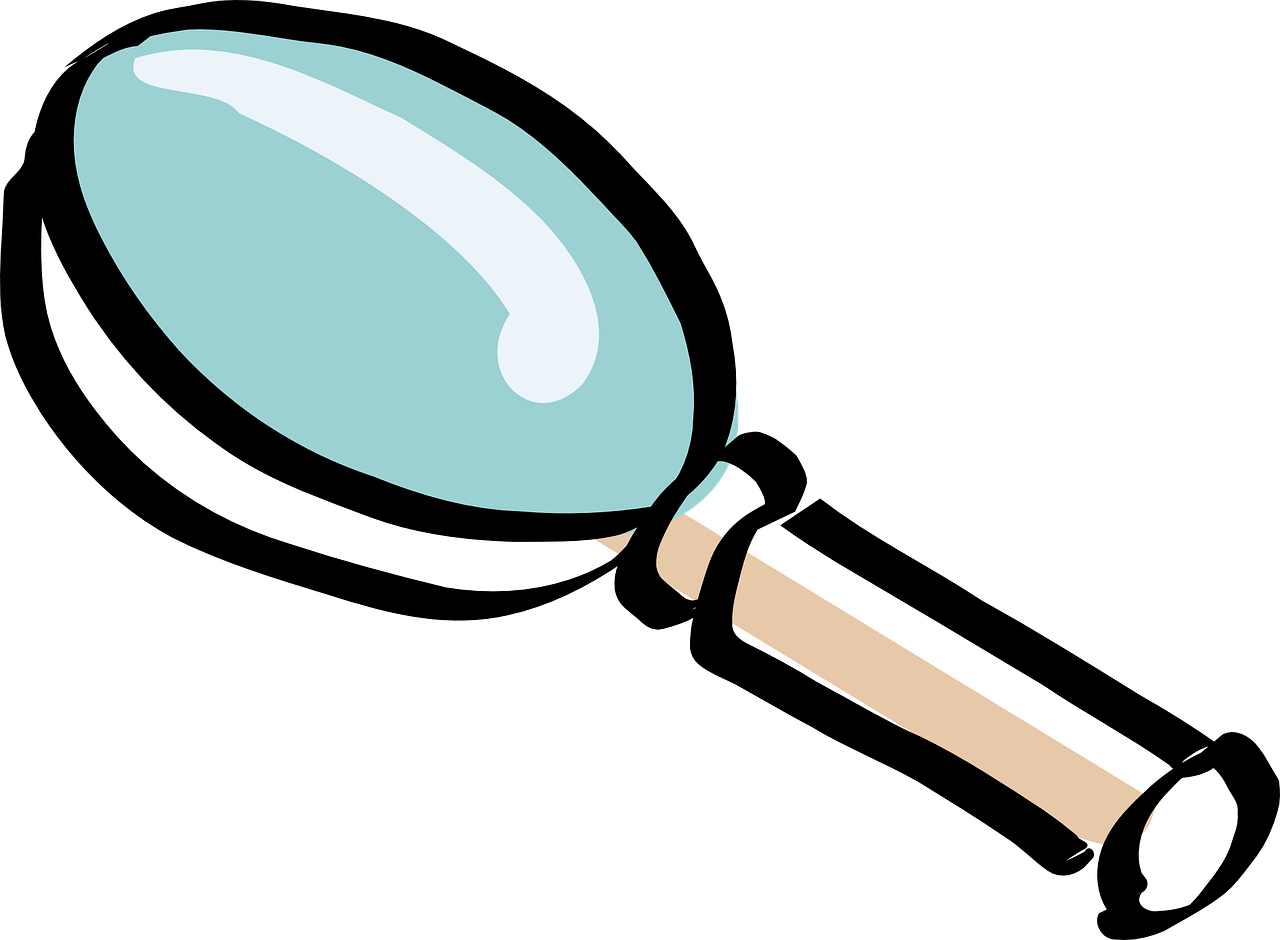 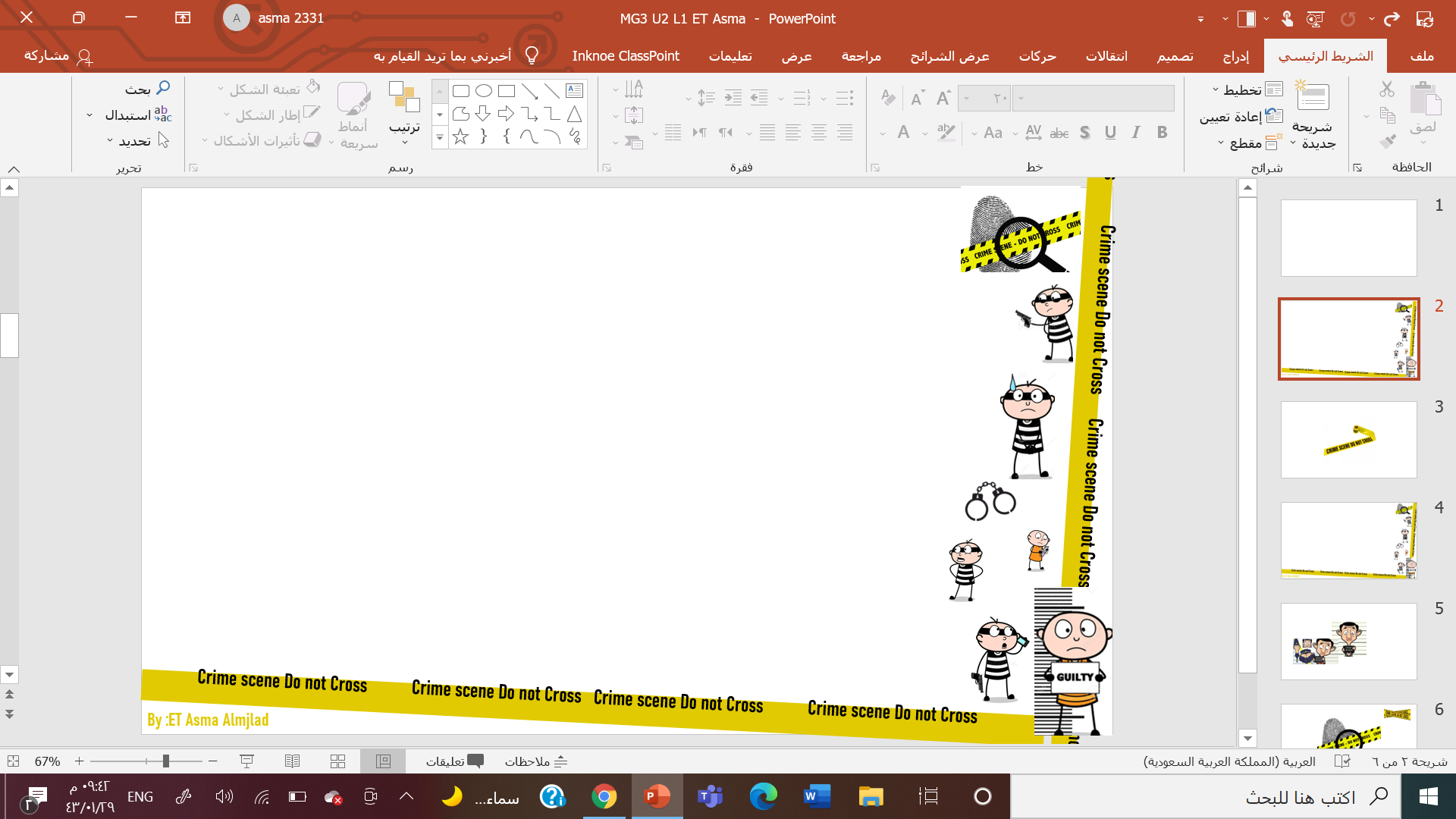 U:2
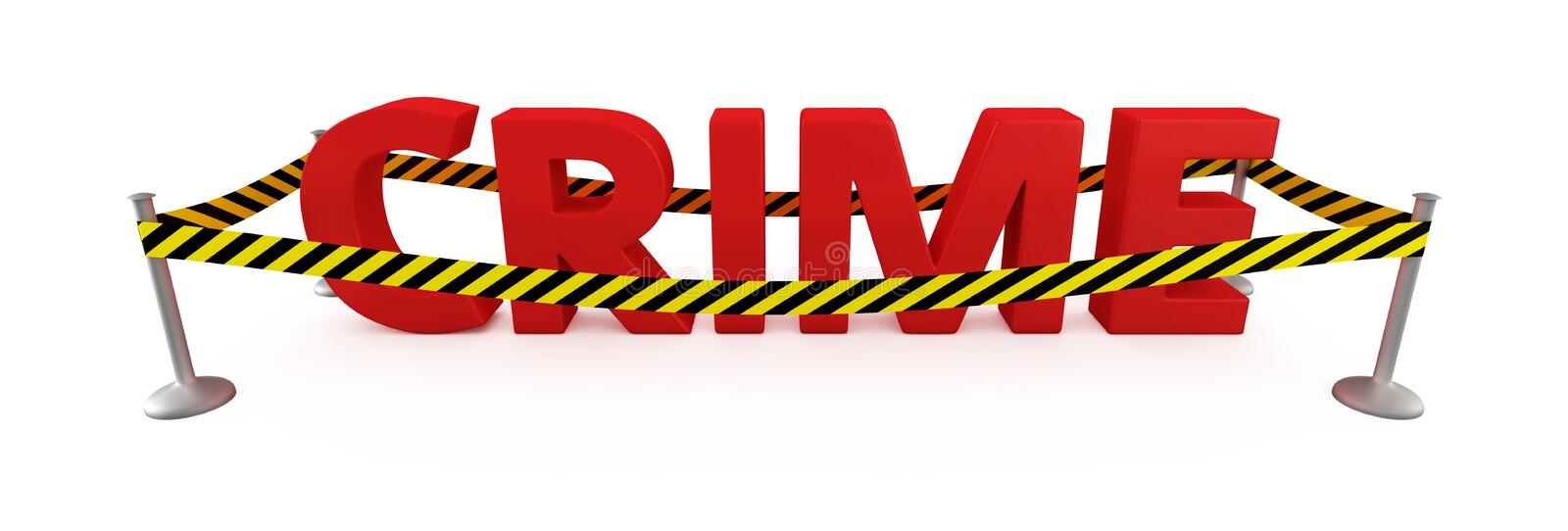 Doesn’t pay
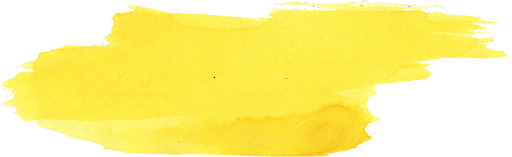 Grammar
By : ET Asma Almjlad
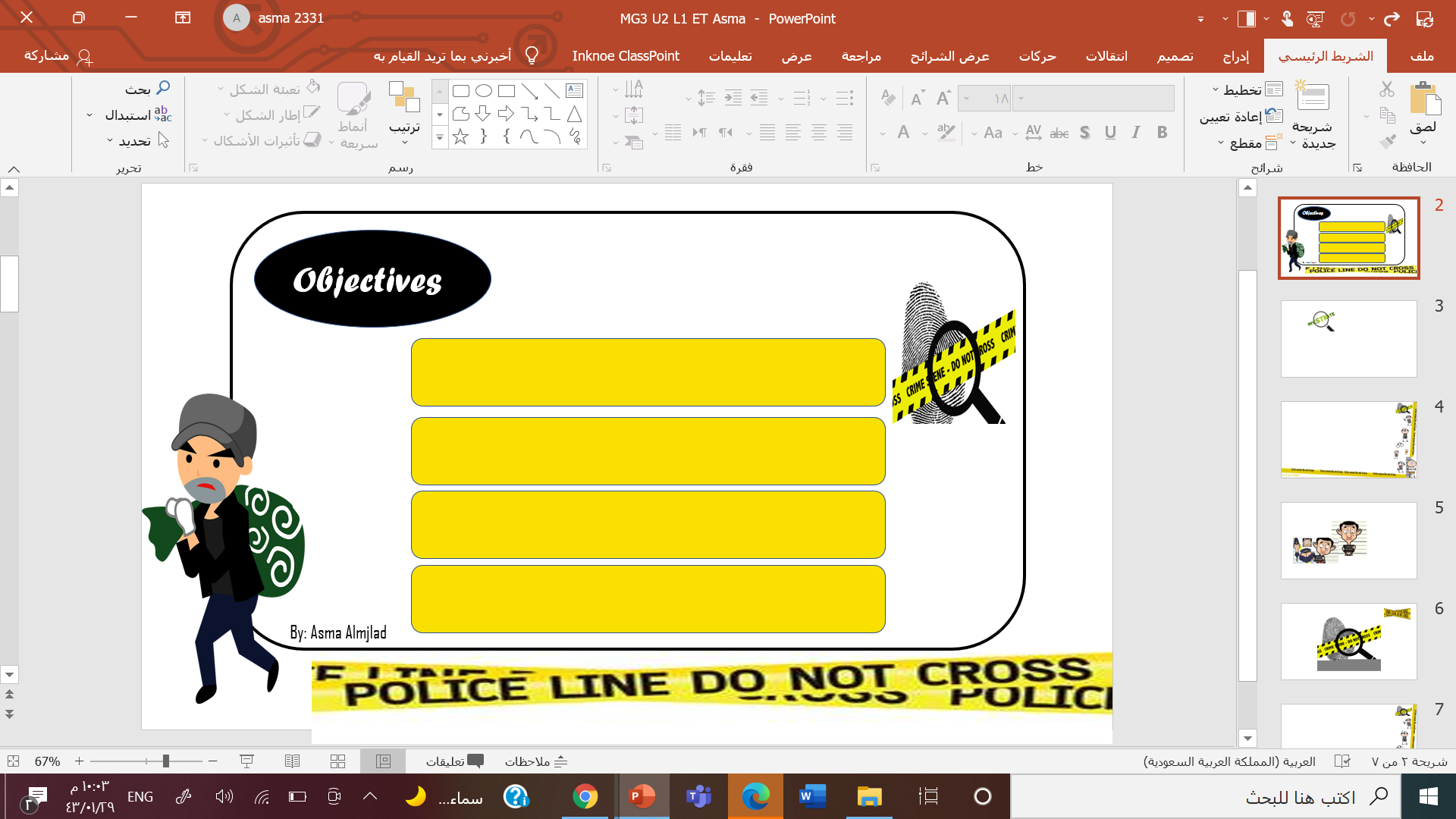 identify the tense of passive
use the correct form verb to be
 (is – are – was – were)
use past participle in passive
Answer the questions in the book
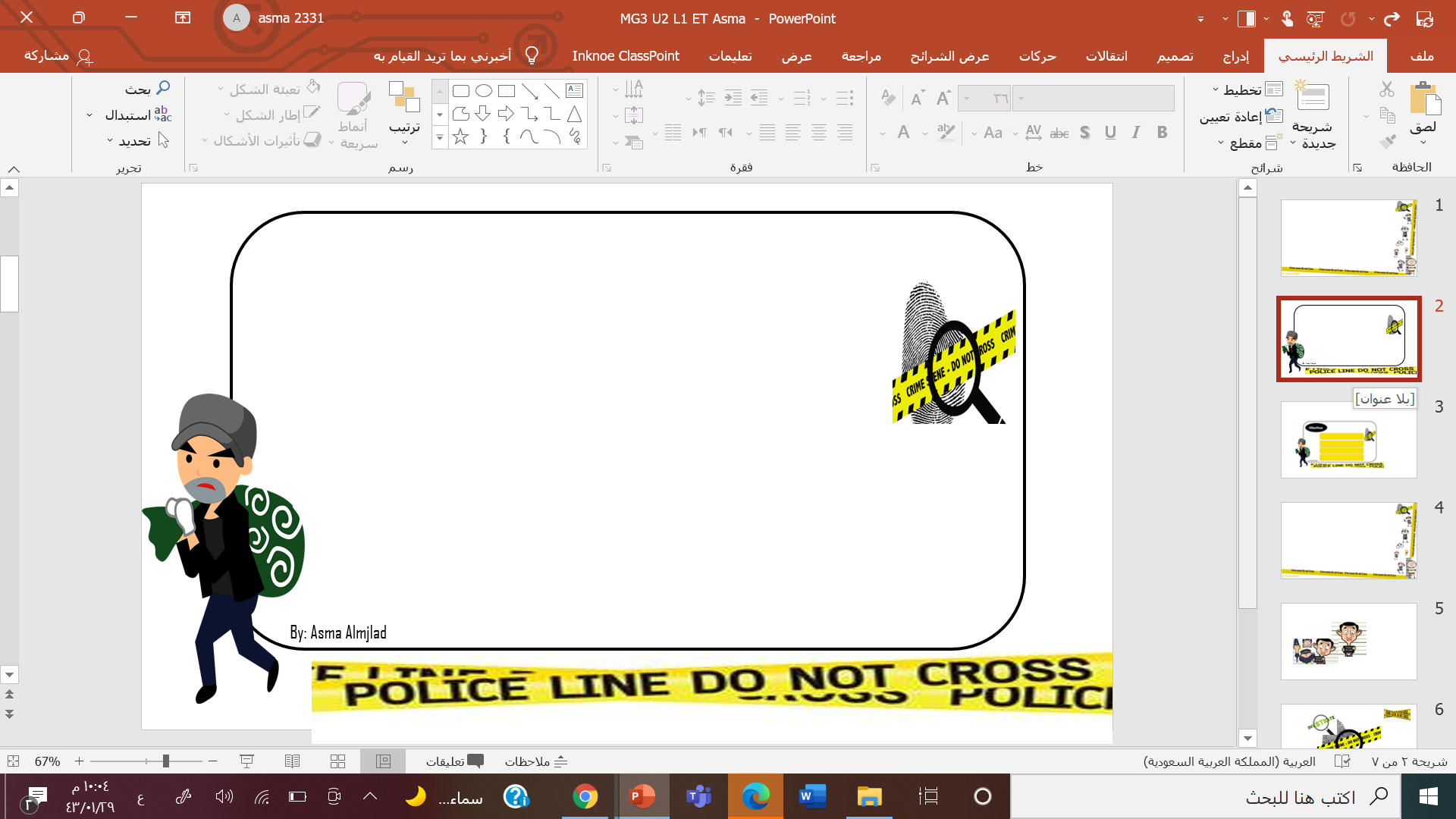 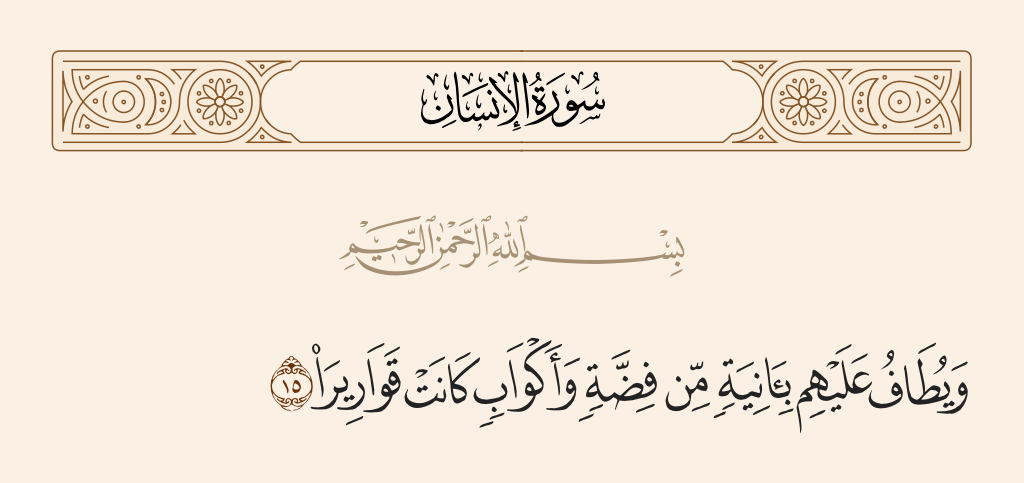 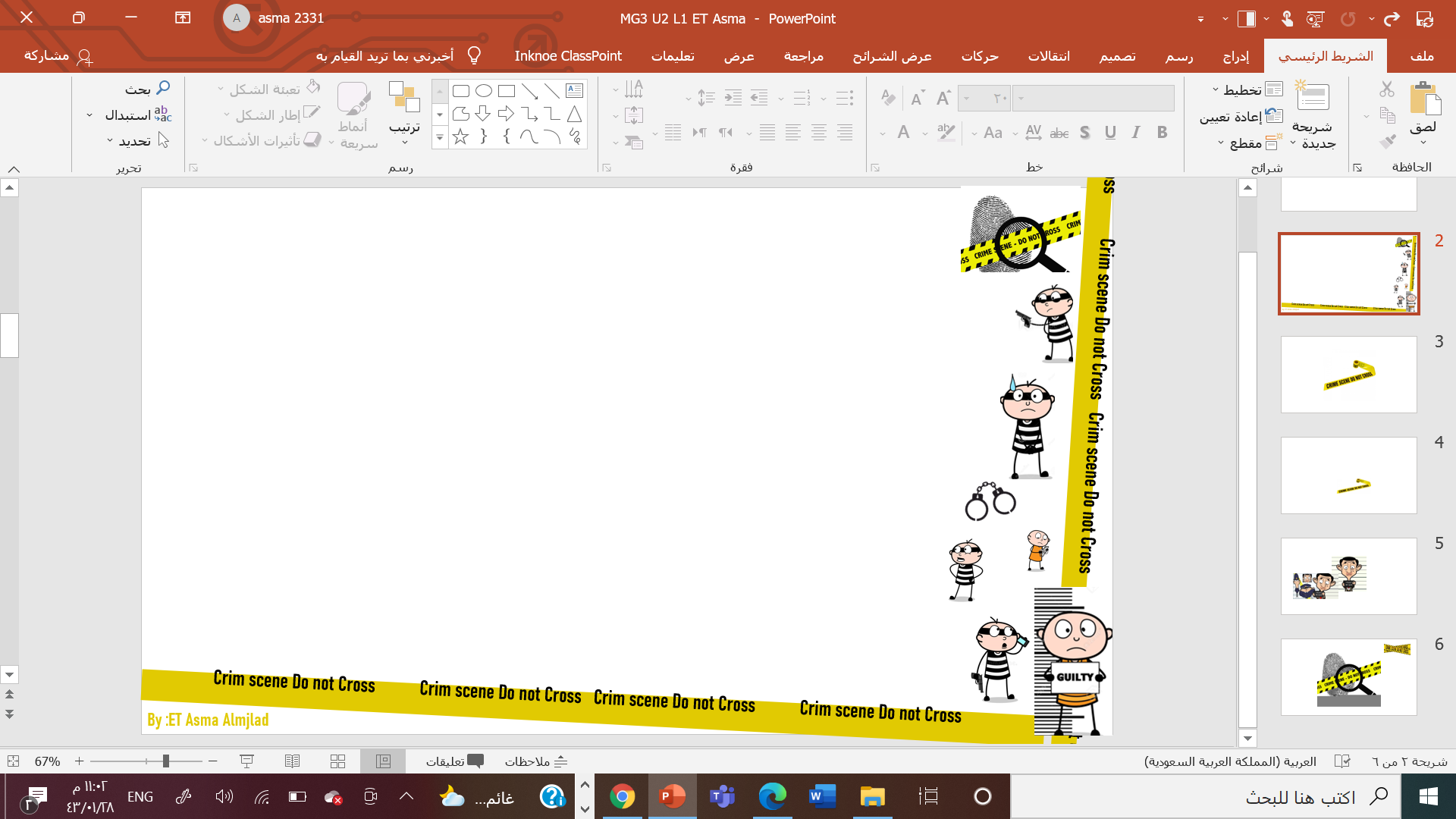 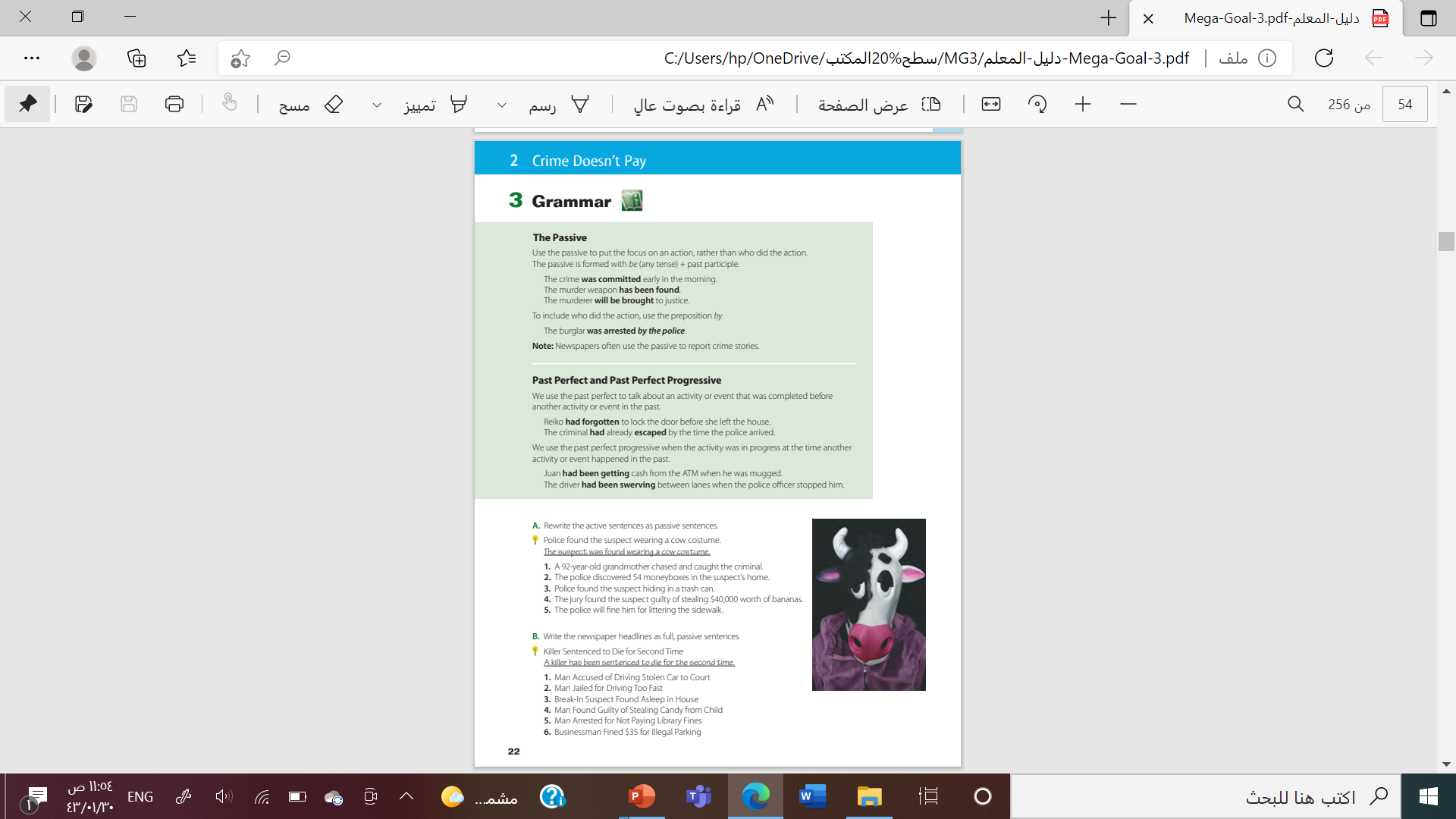 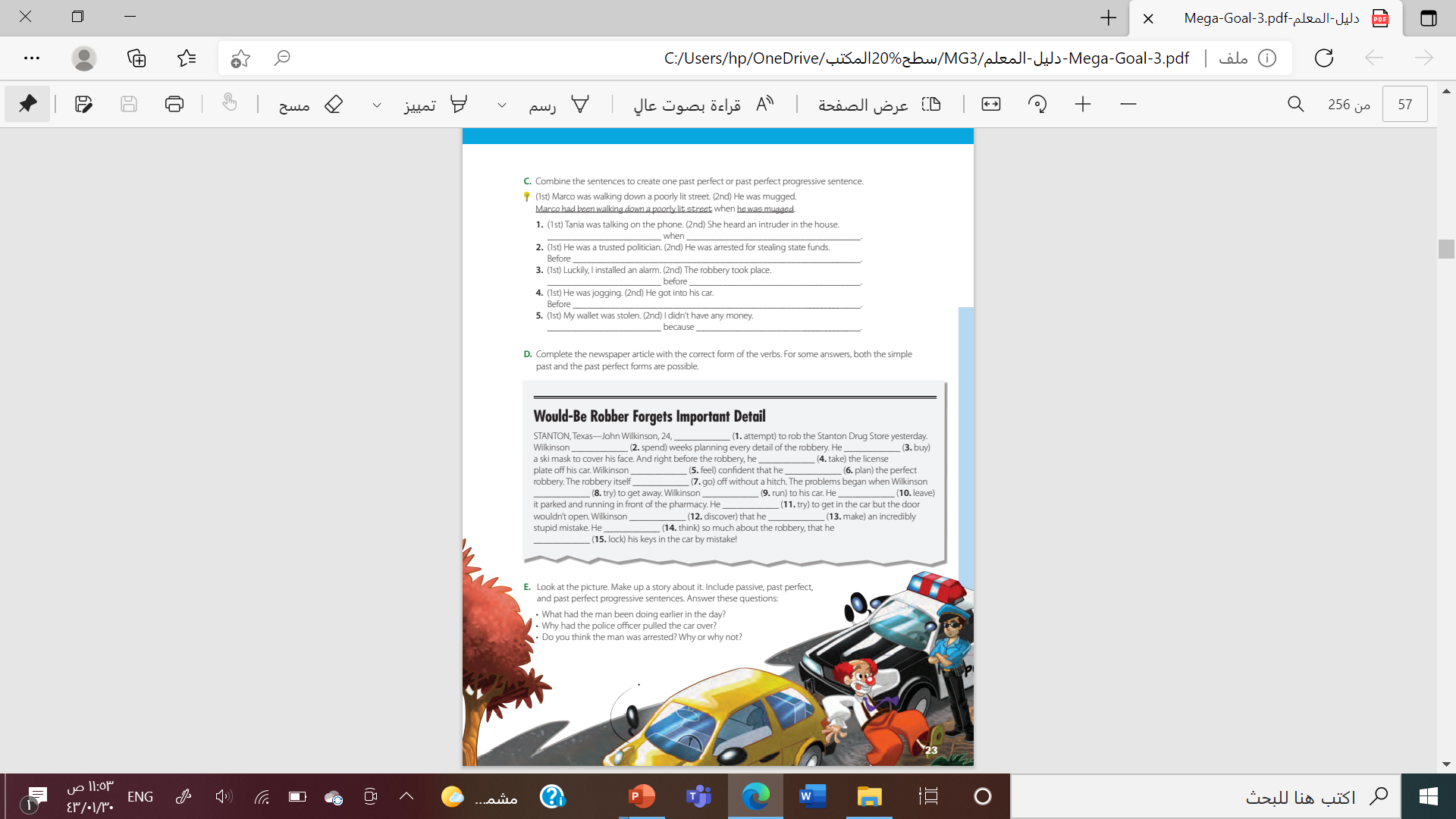 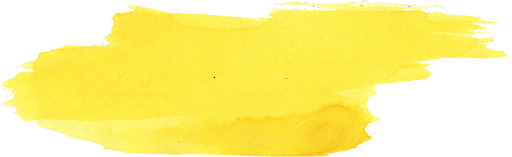 Page 22 + 23
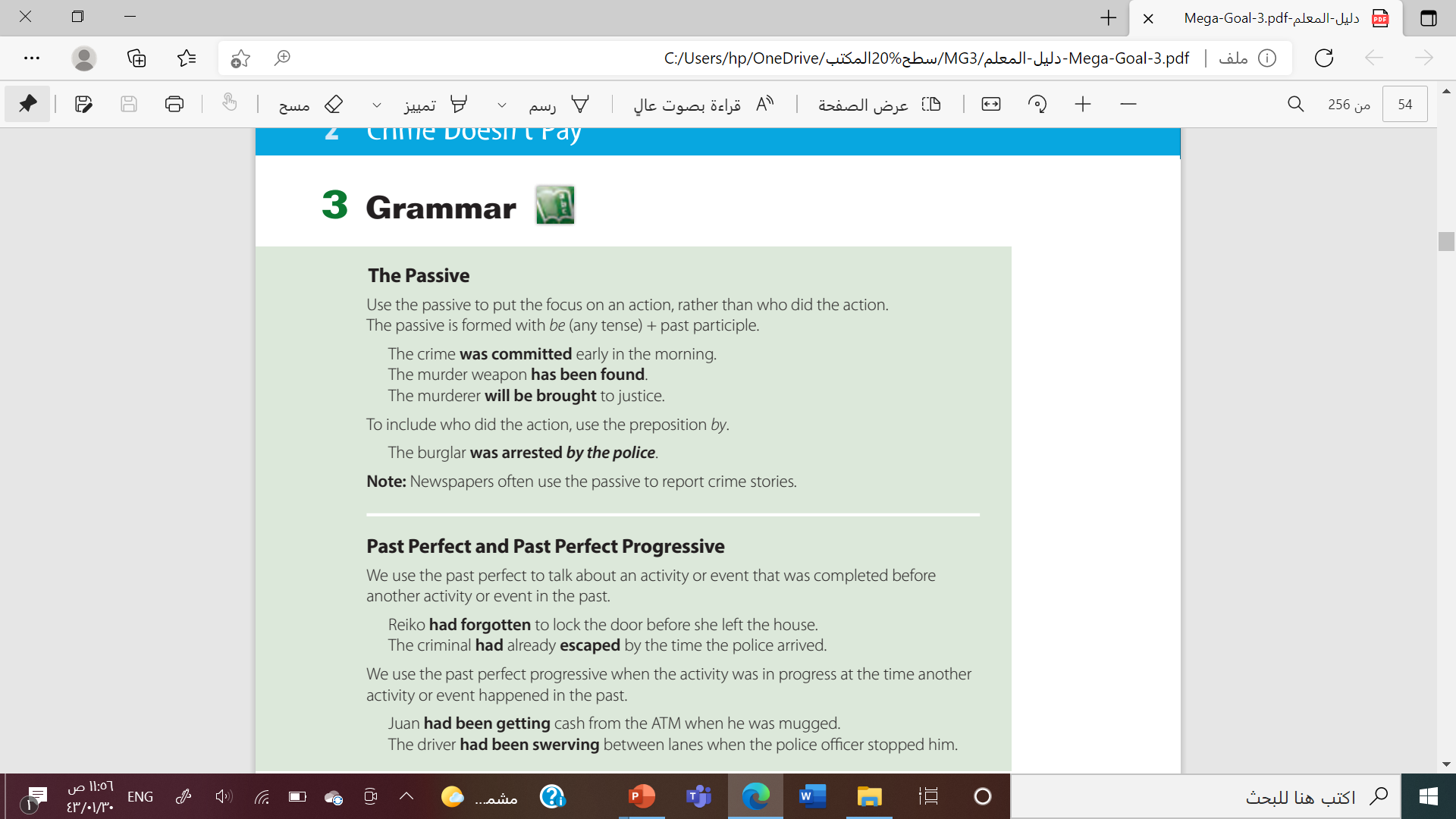 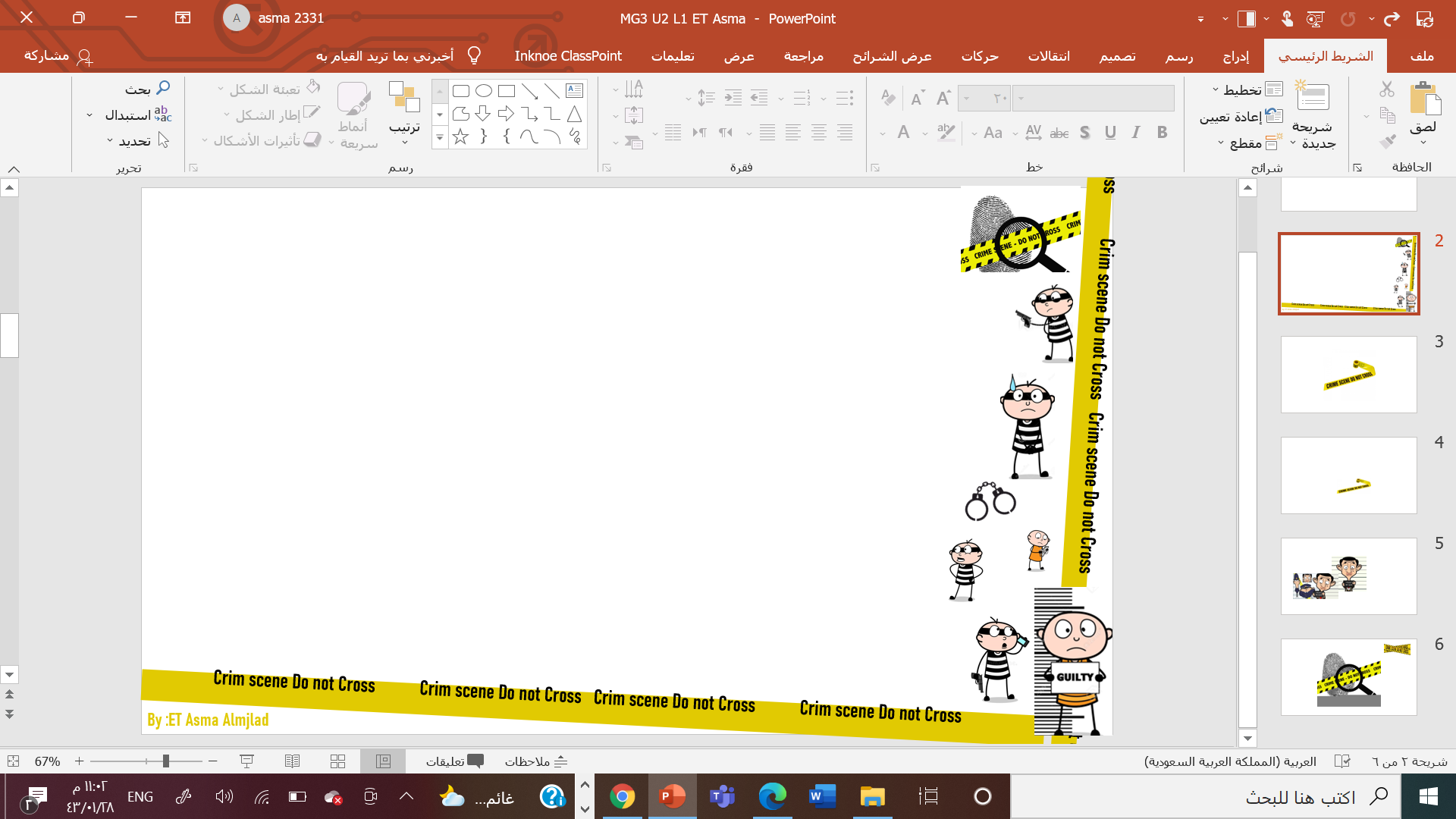 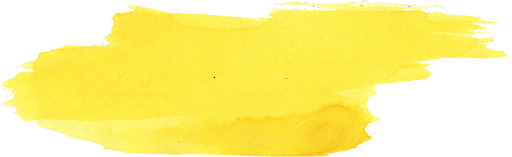 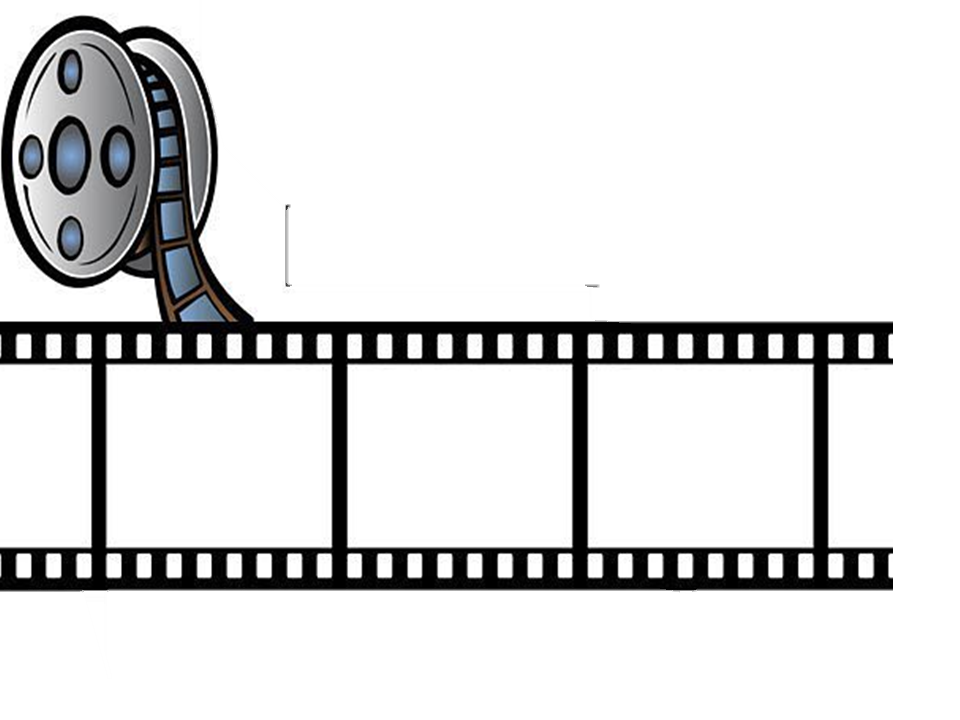 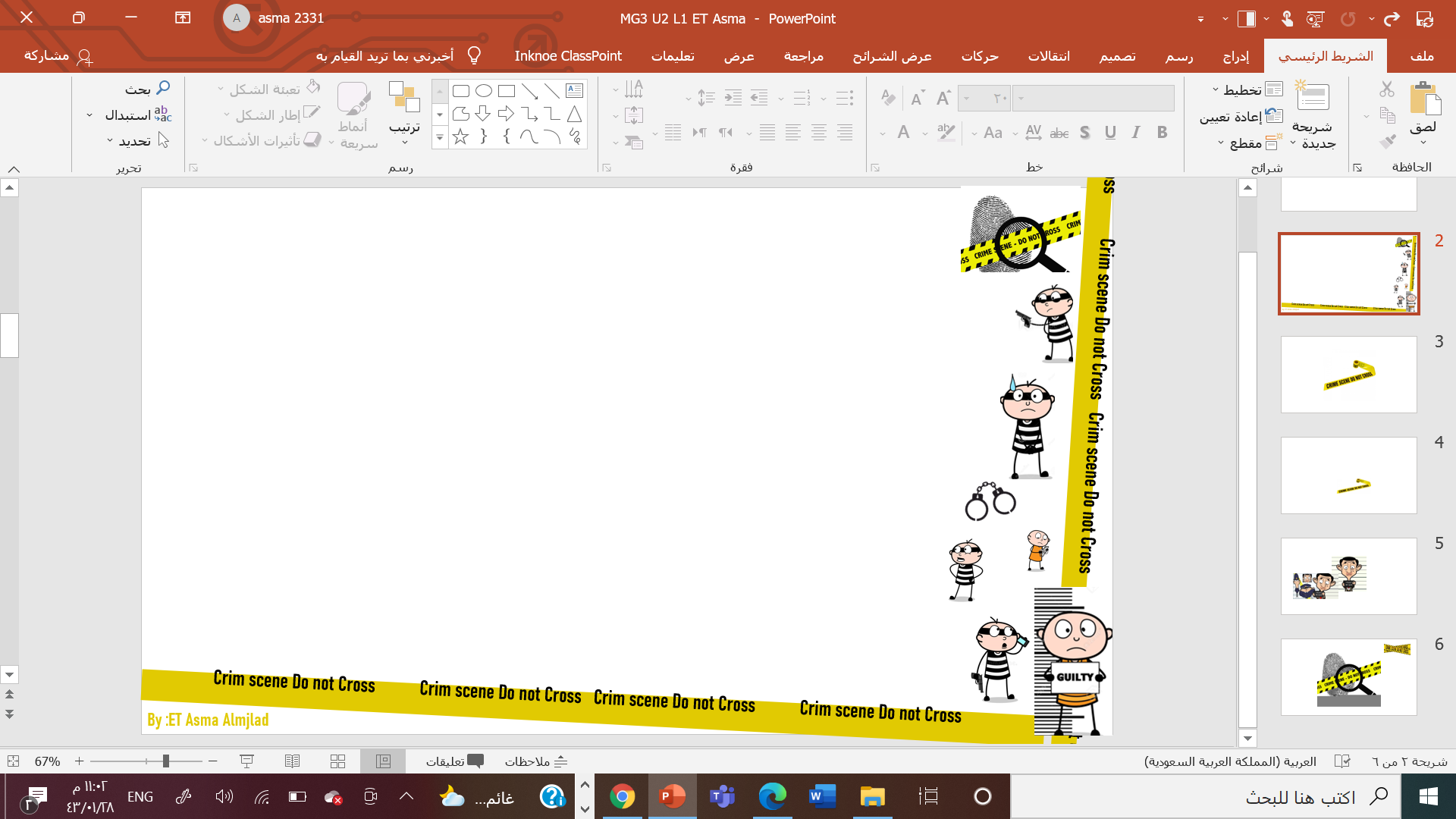 Let’s remember
Active or Passive ?
Omar plays football .
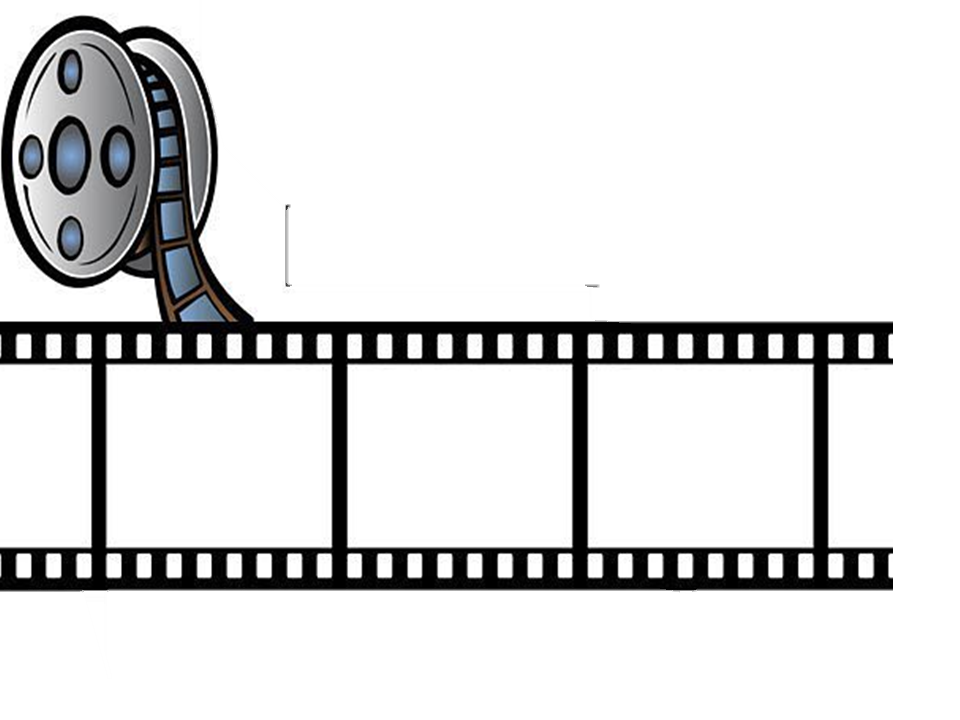 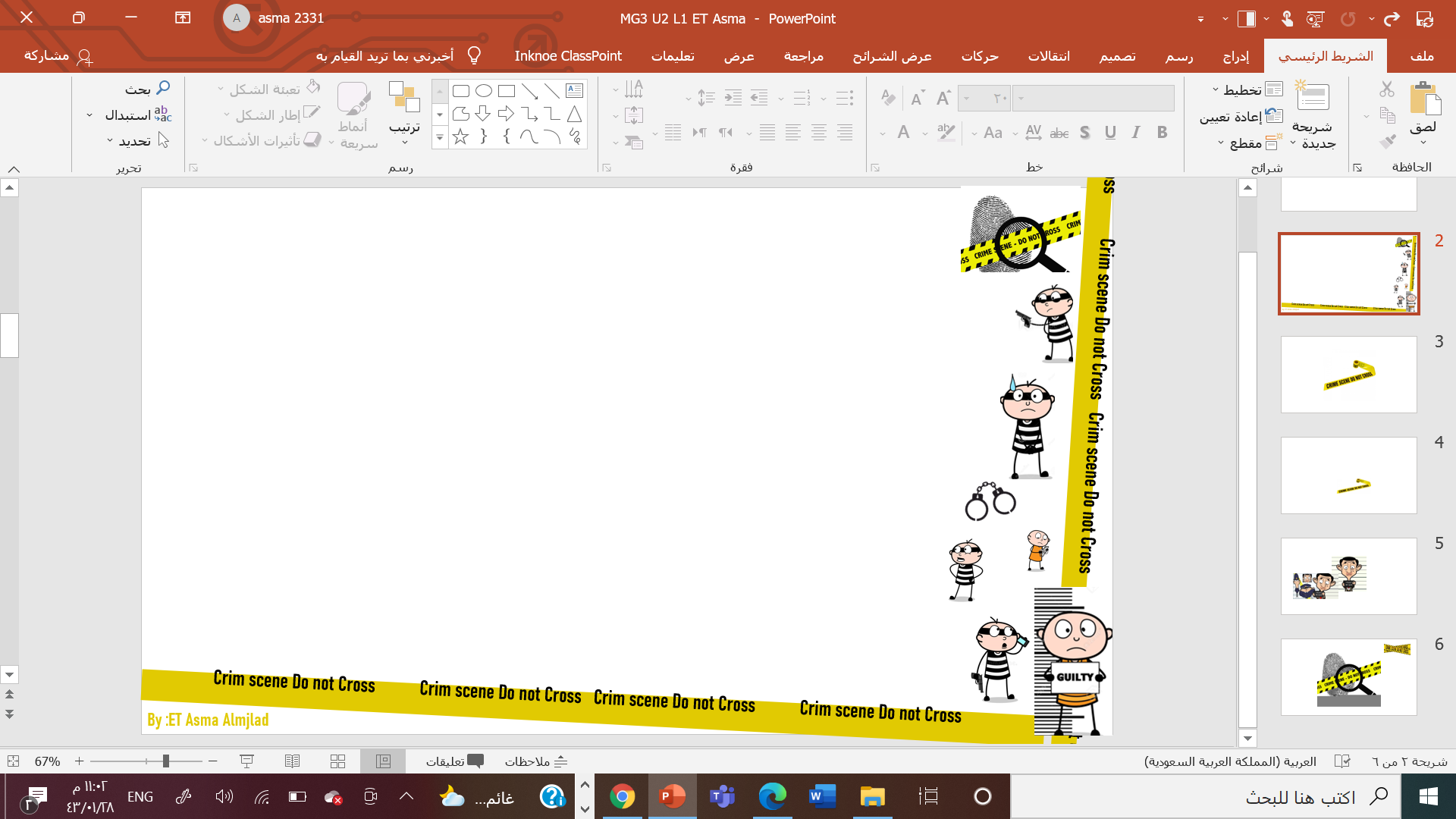 Let’s remember
Active or Passive ?
I visited my friend yesterday .
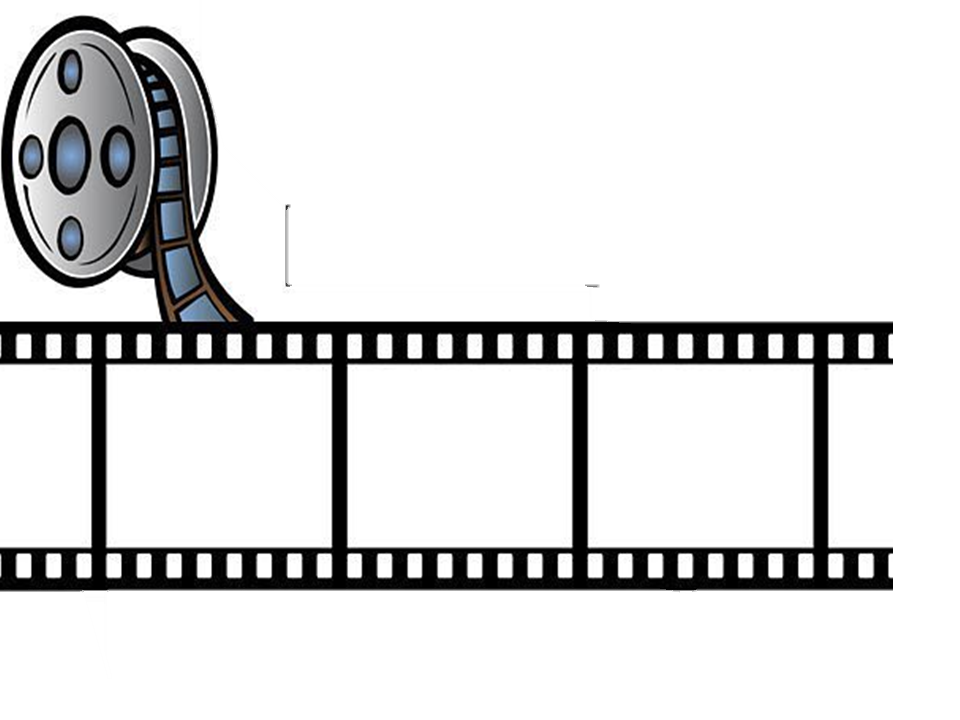 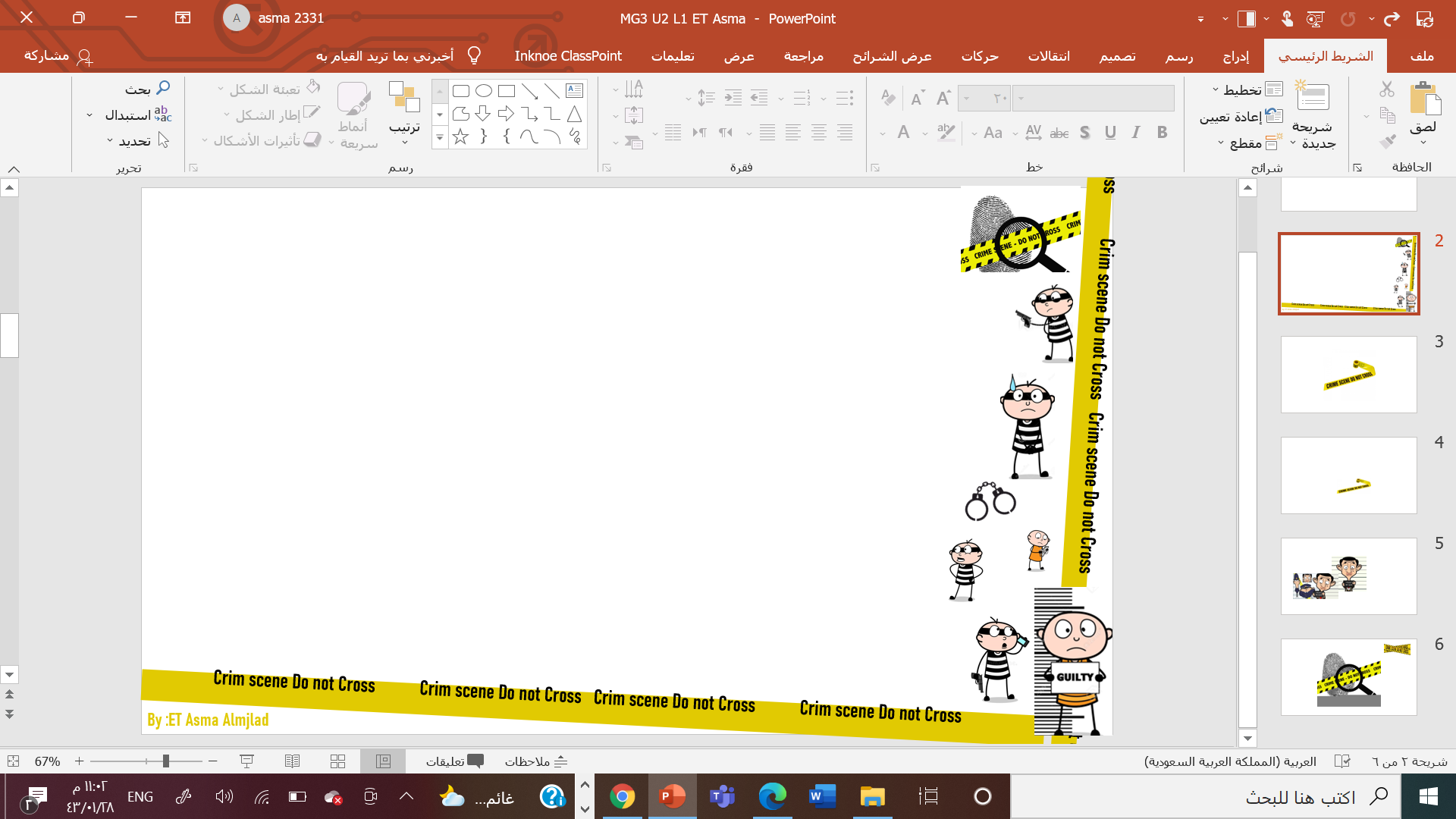 Let’s remember
Active or Passive ?
The window is opened by Ali .
Who open the door ?
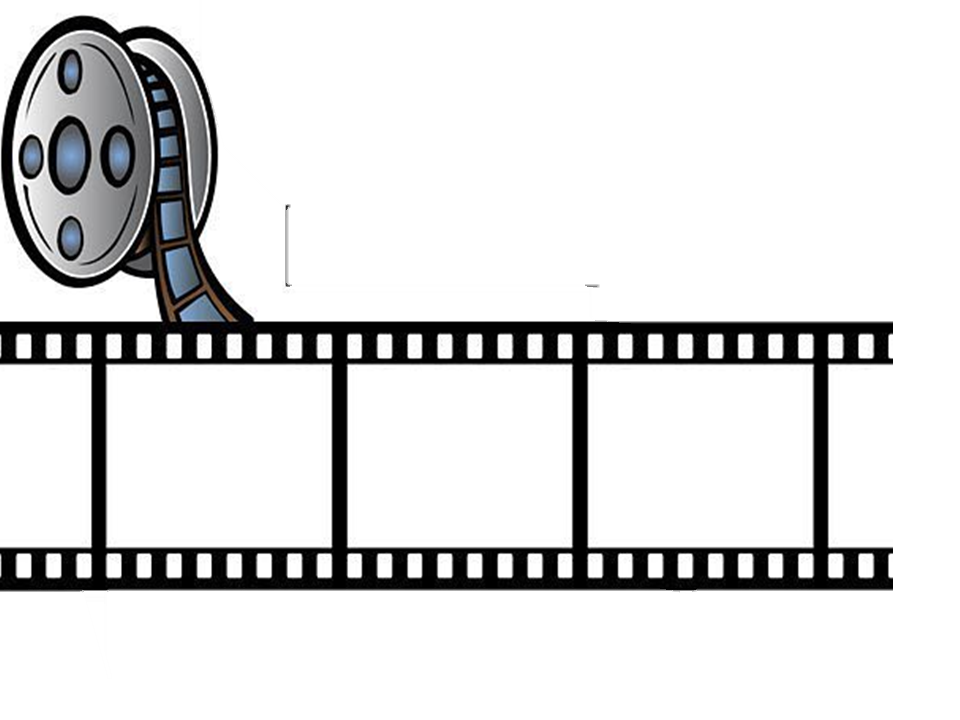 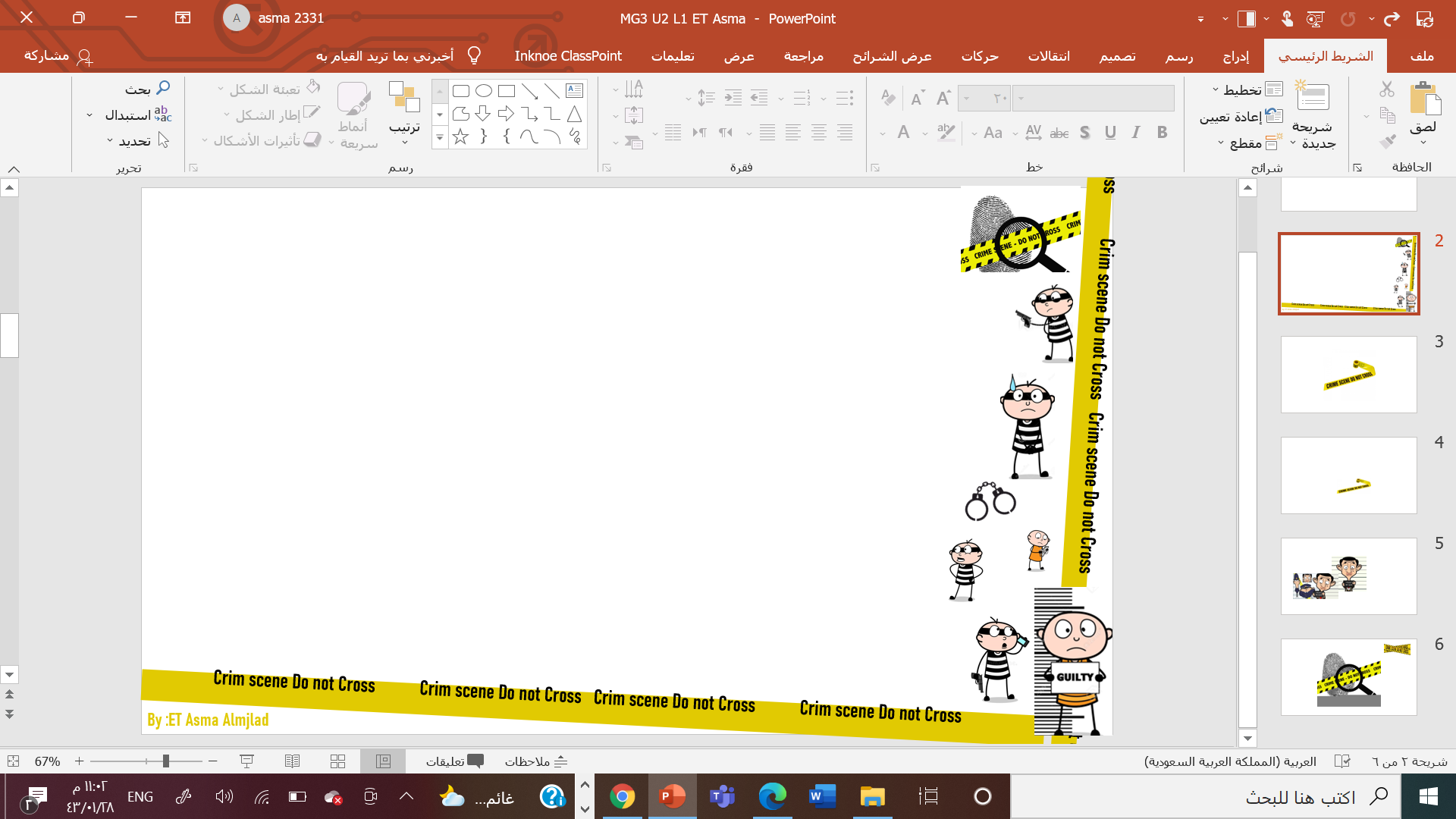 Let’s remember
Active or Passive ?
A letter was written  .
Who write the letter ?
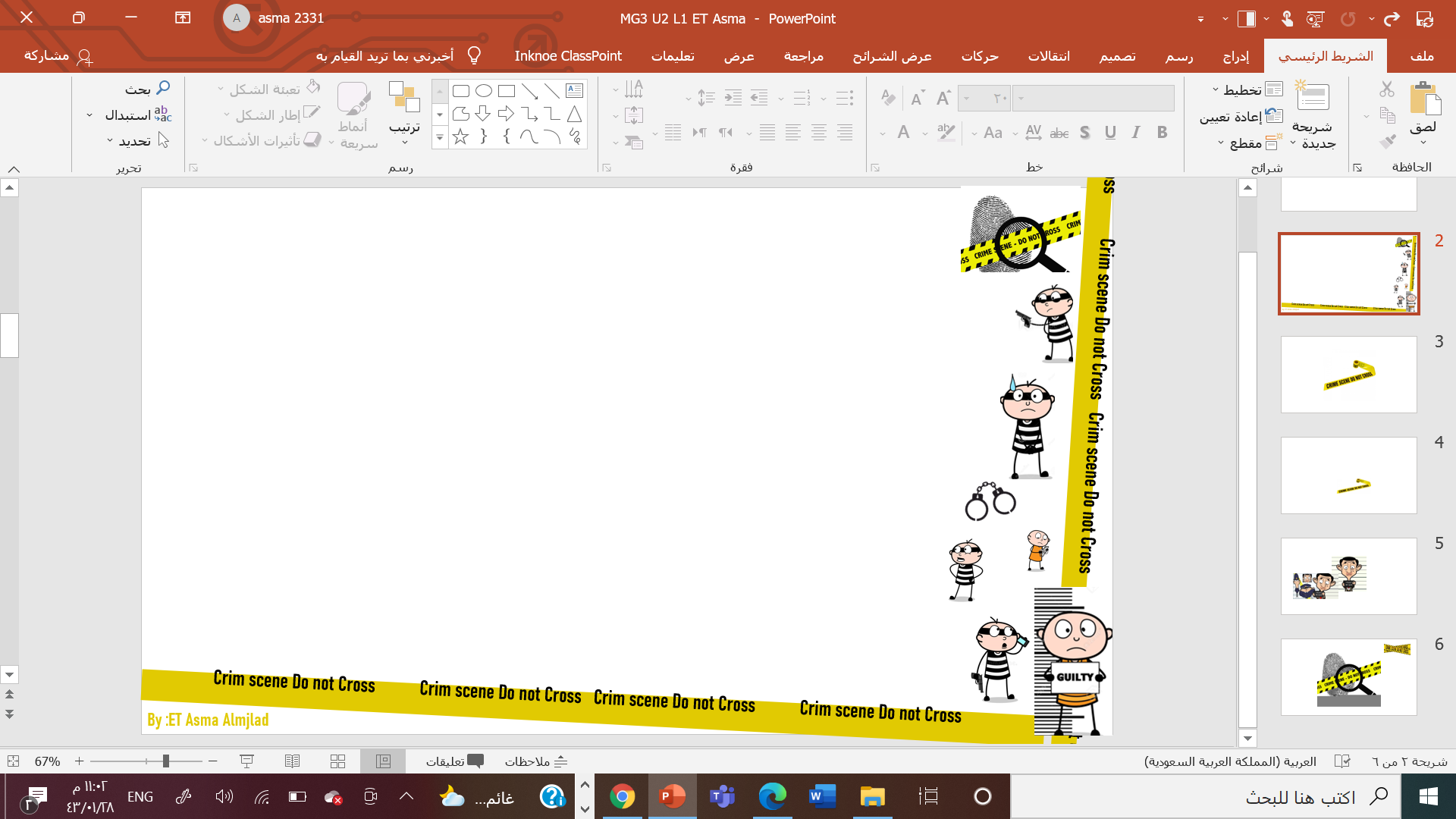 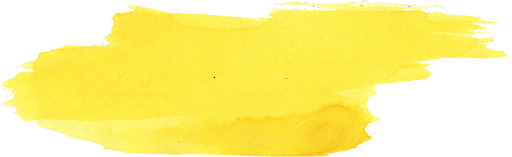 The passive
Use the passive to put the focus on an action, rather than who did the action.
It is formed with be (any tense) + past participle.
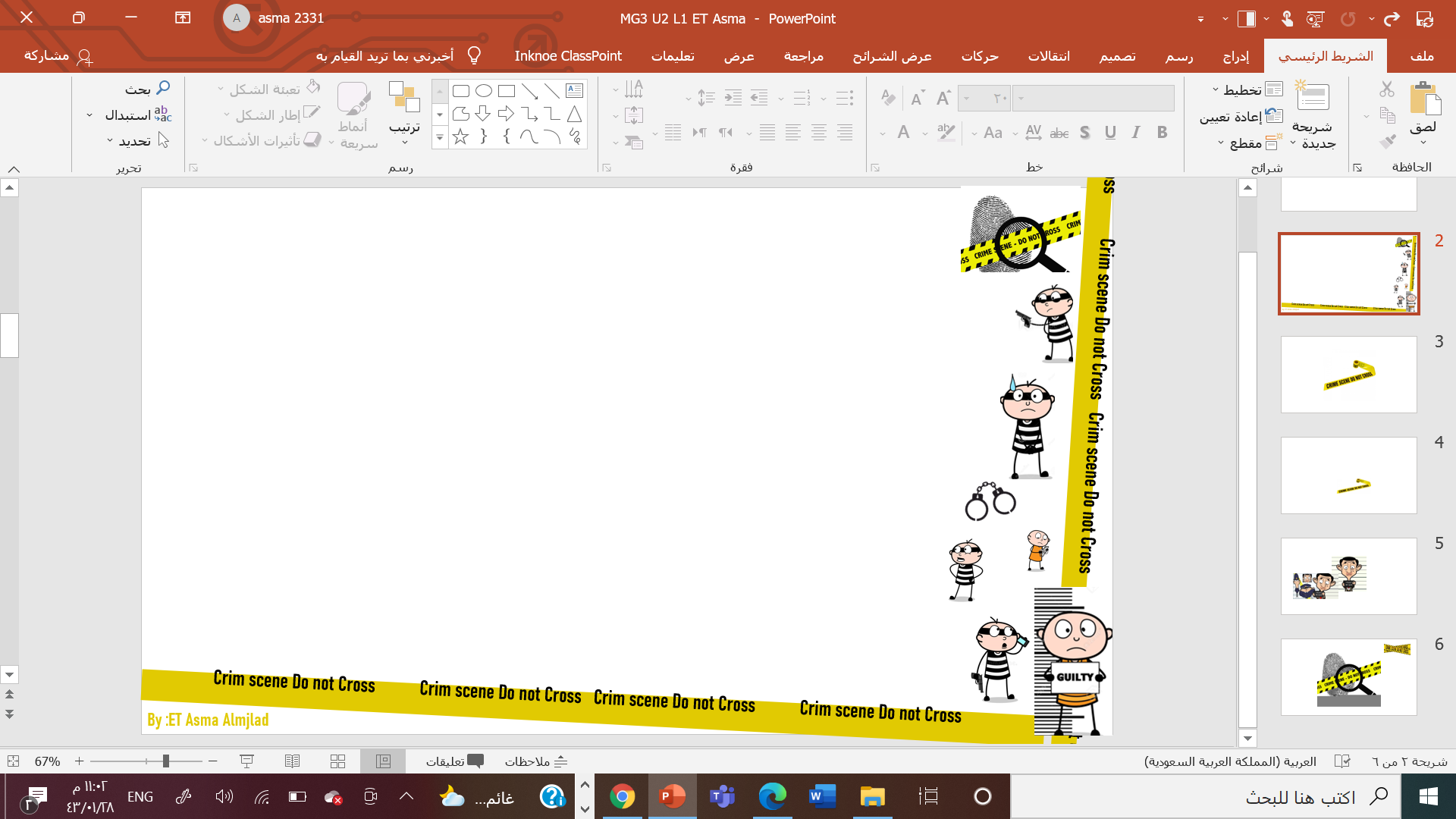 Active
Sara cleans the room
Verb
( present simple)
The object
The subject
passive
The room is cleaned ( by Sara)
O
The subject
V3
be
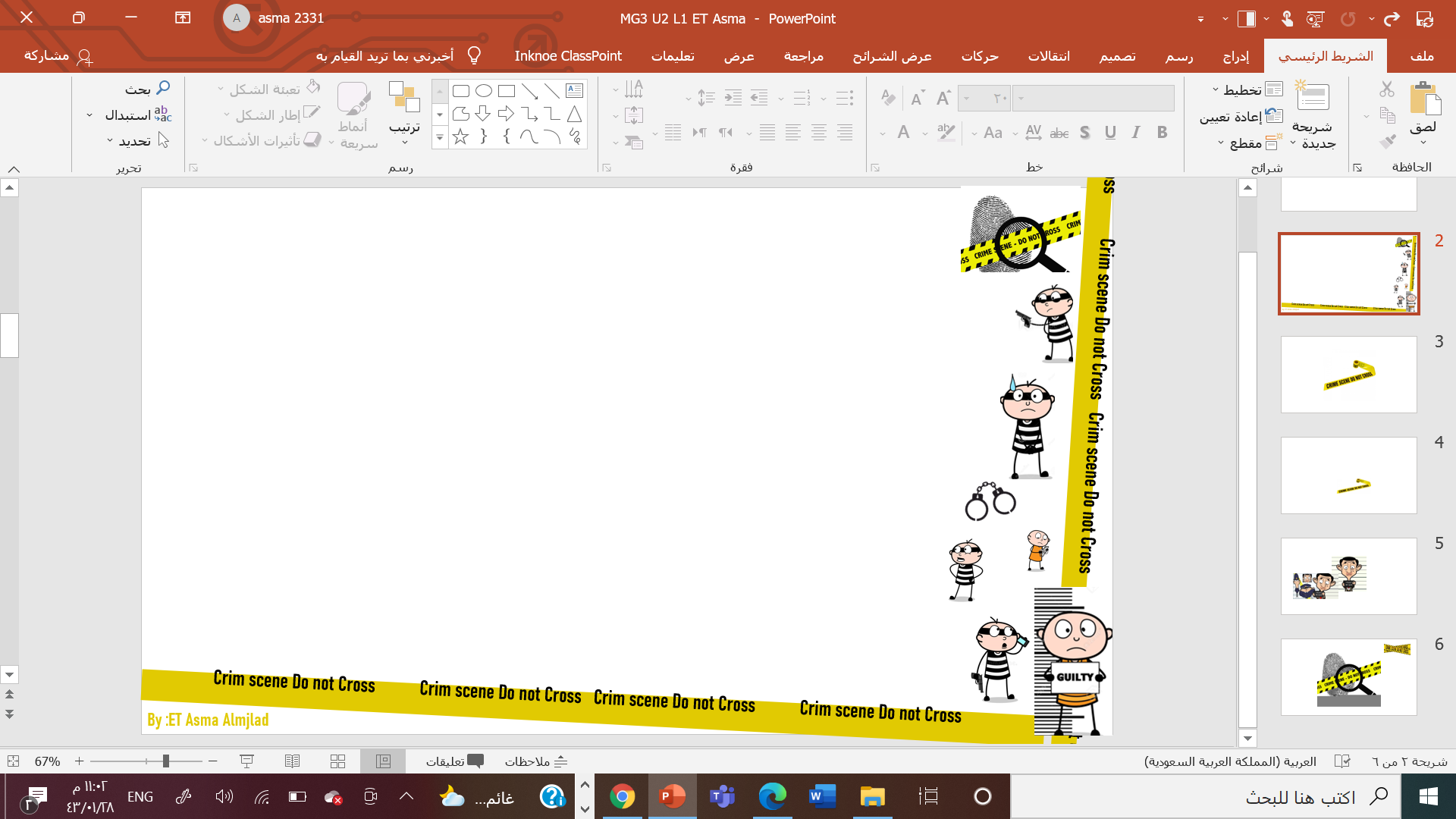 Active
Ali   read   the book yesterday
The object
Verb
( past simple)
The subject
passive
The book was read by Ali
The subject
V3
be
O
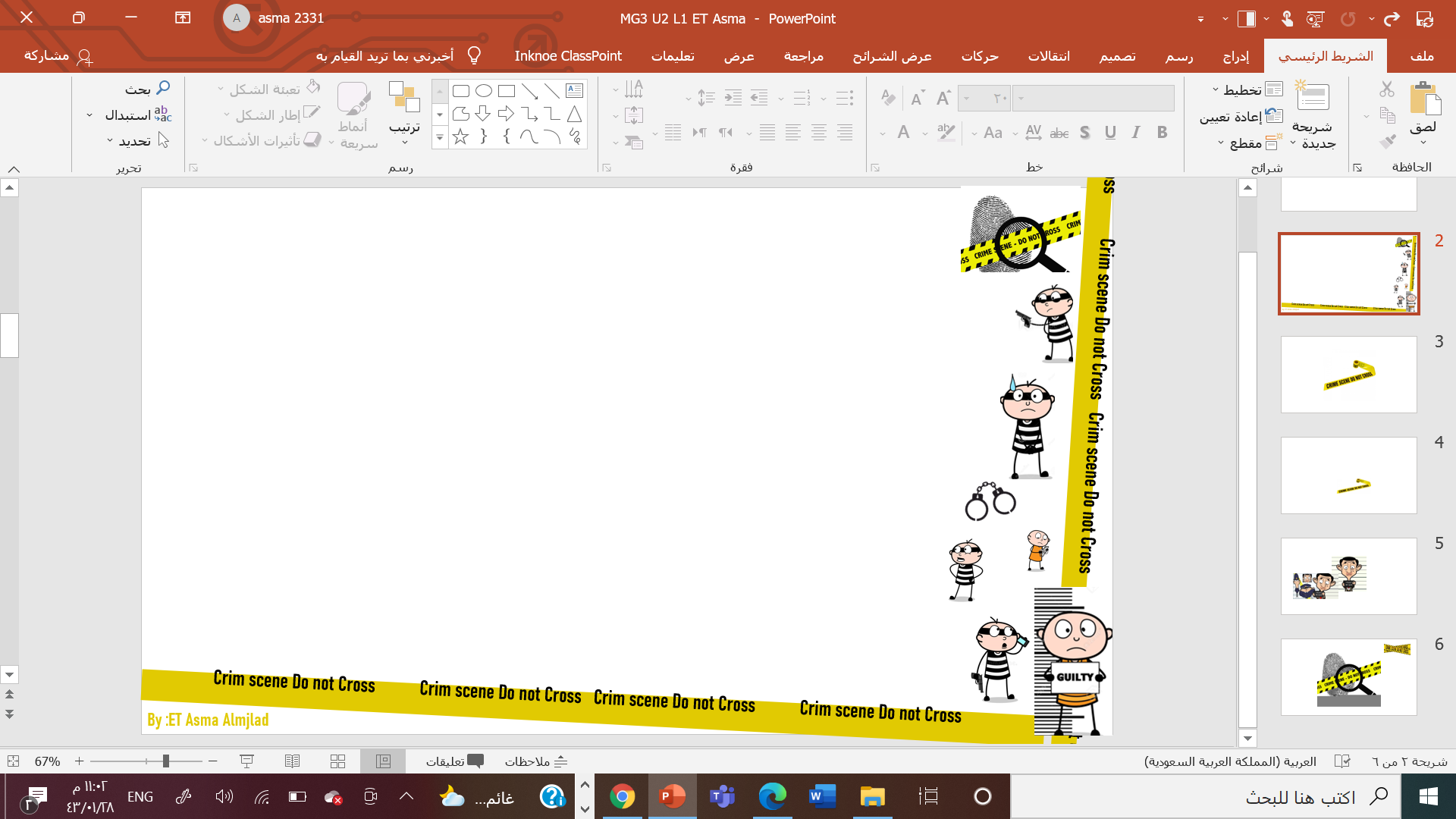 Active
Ahlam is writing the lesson now
Verb
( present progressive )
The object
The subject
passive
The lesson is being cooked by Ahlam
O
The subject
V3
be
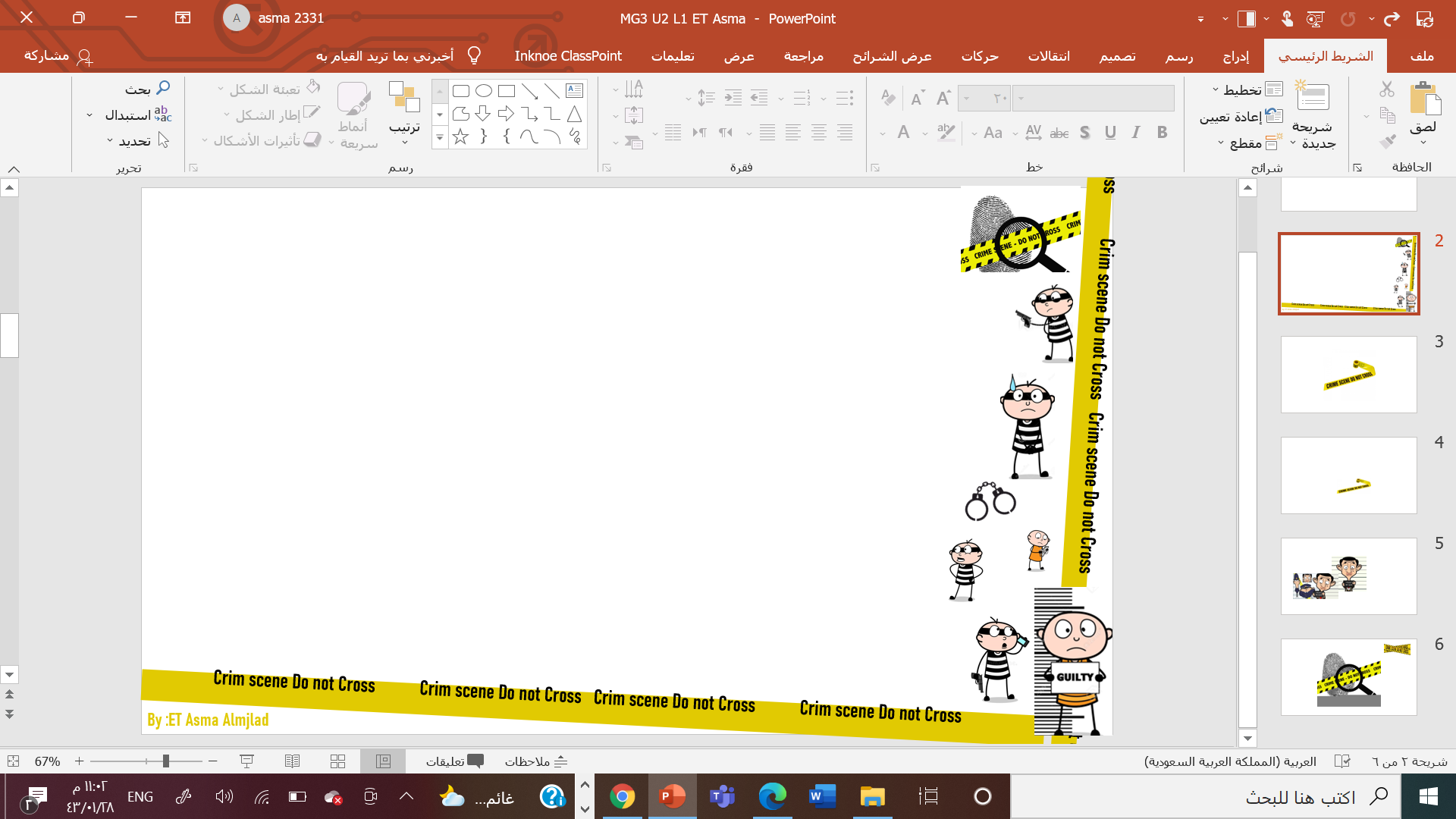 Active
I have made some tea
Verb
( present perfect)
The object
The subject
passive
tea has been made (by me)
O
V3
The subject
be
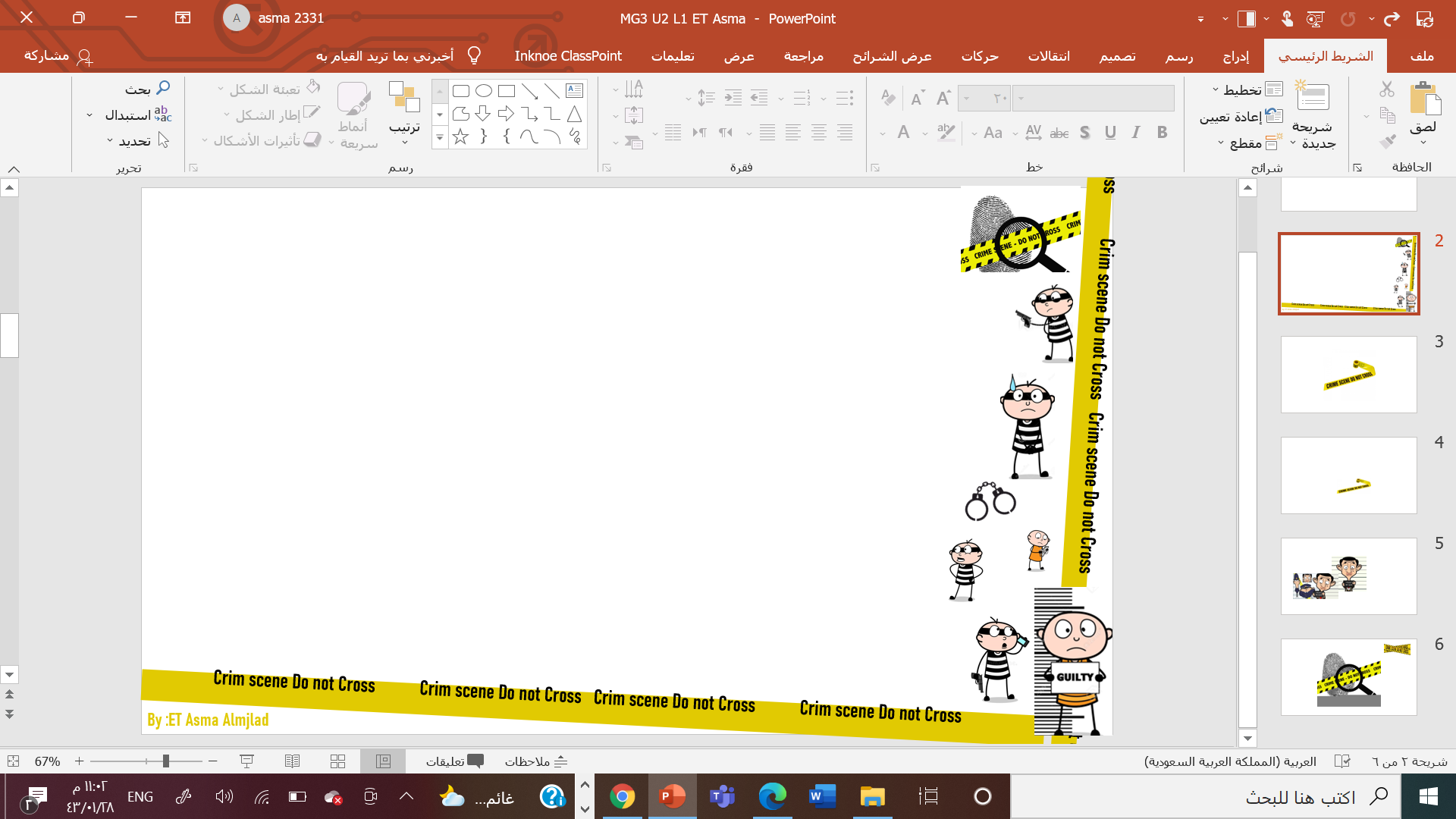 Present simple
O + Be ( is – are – am ) + V3 + by + S
Past simple
O + Be ( was – were ) + V3 + By + S
Present progressive
o  +  be  + being +  v3  ( + by + S)
Future
o  +  will be  +  v3  ( + by + S)
Present \ past perfect
o  +  (has + have )\ (had) +  been  +  v3  ( + by + s)
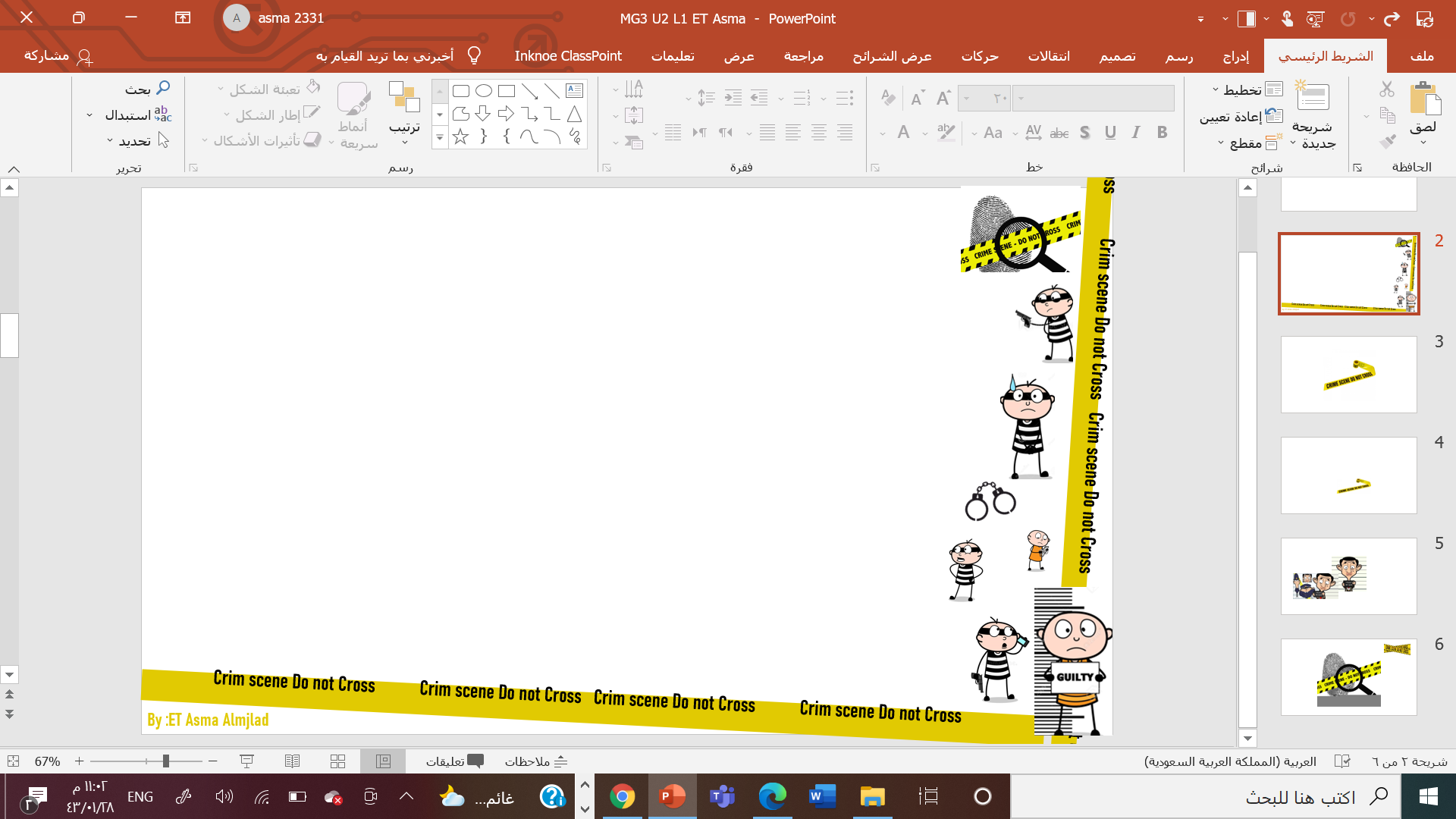 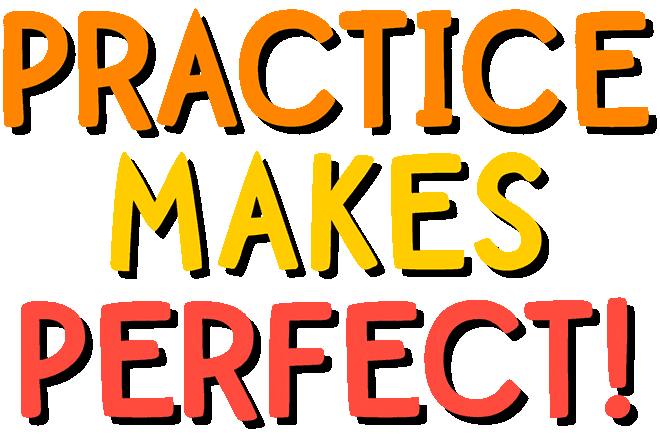 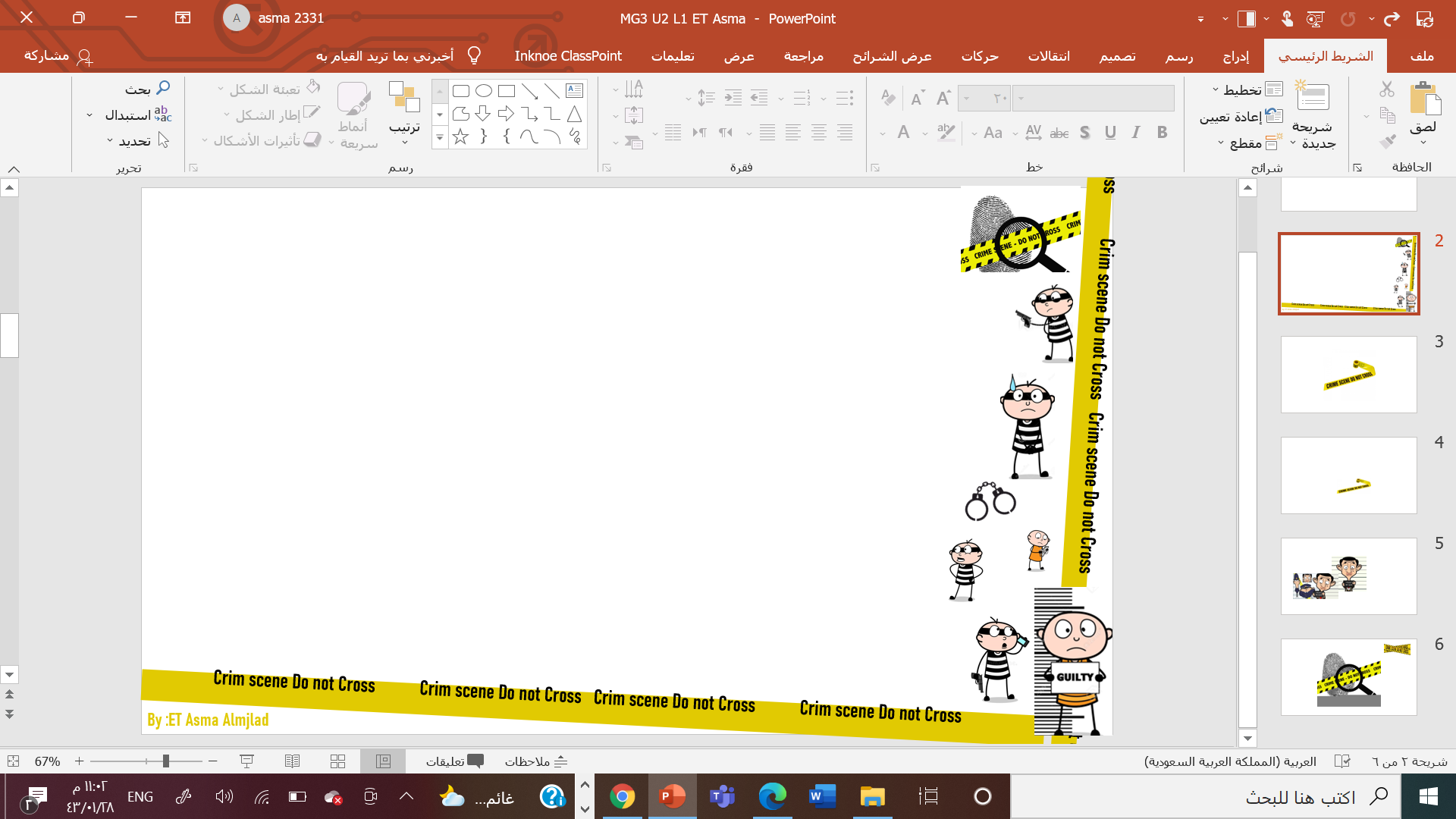 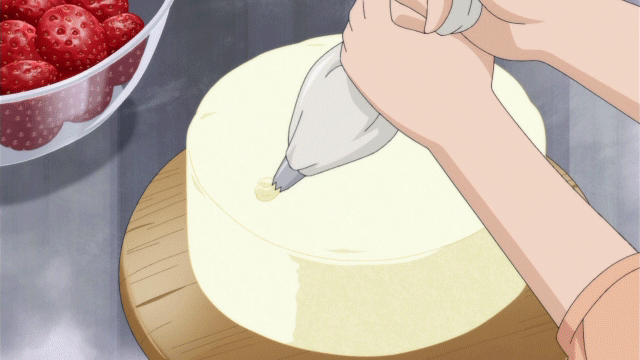 Noura makes a cake
A cake is made ( by Noura )
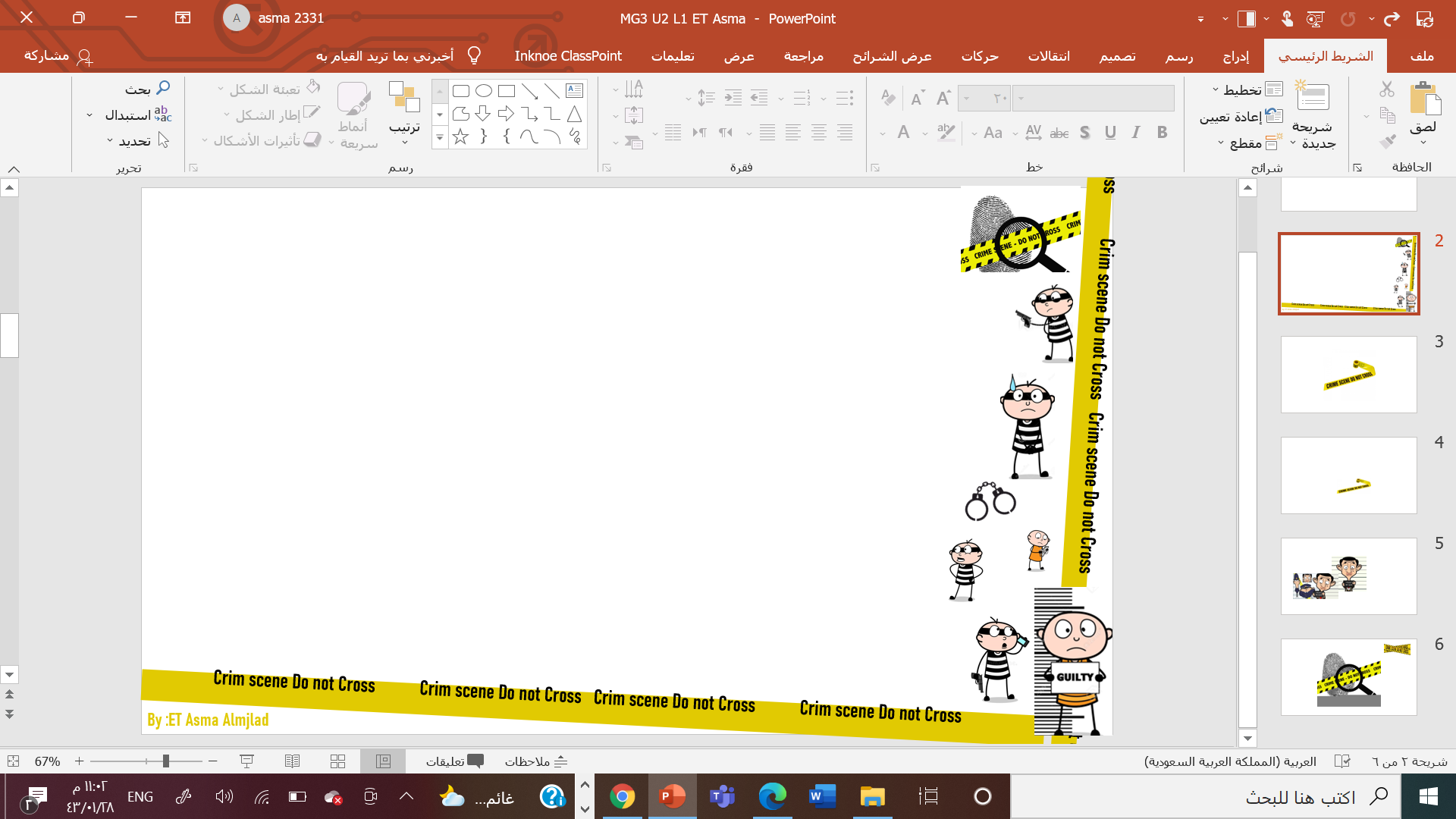 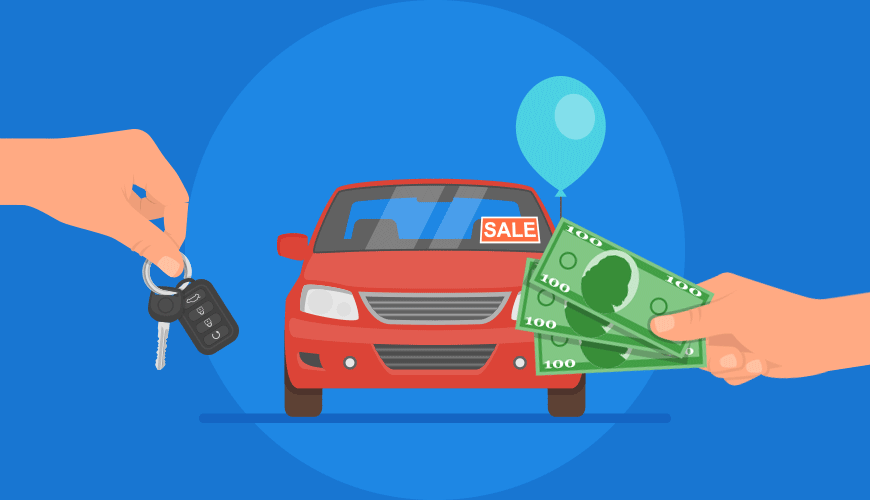 Sami bought a car
The car was bought by Sami
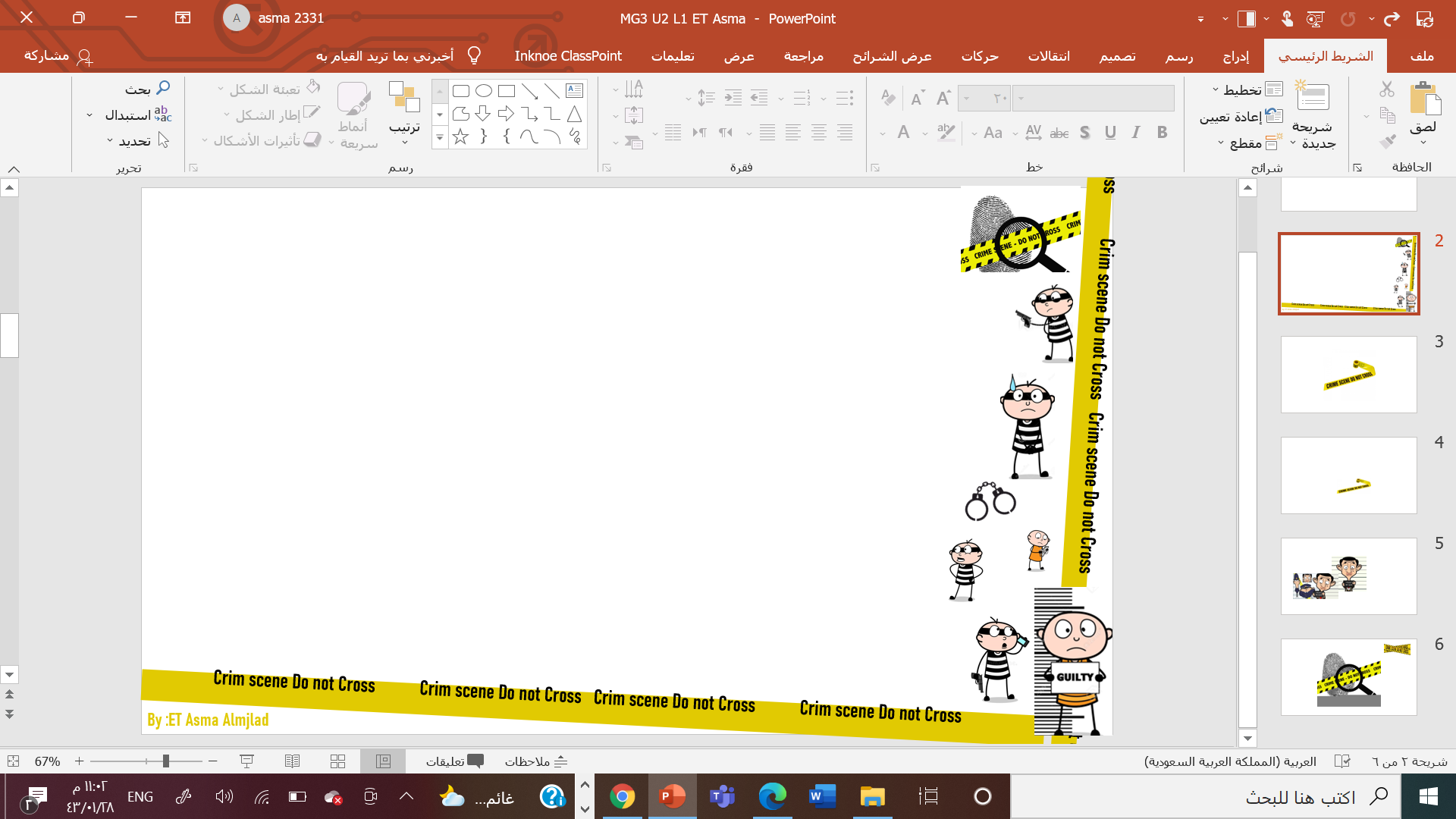 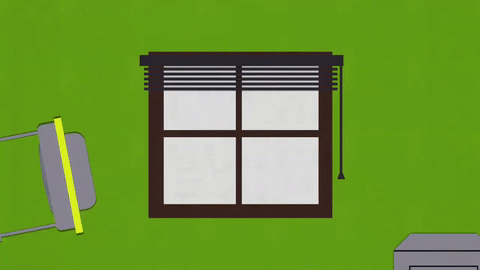 They have broken the window
The window has been broken By they
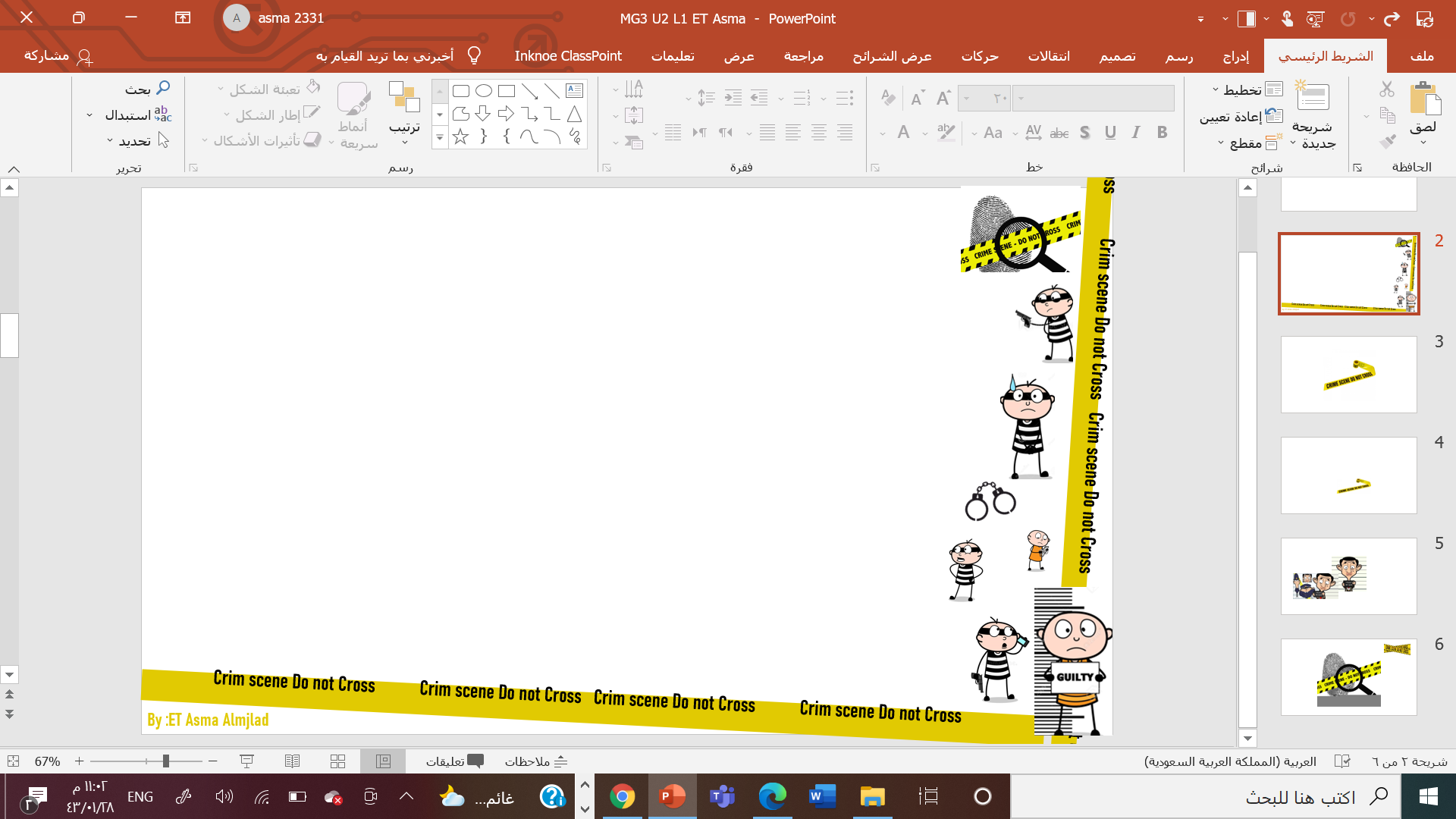 Ahmad will do the H.W
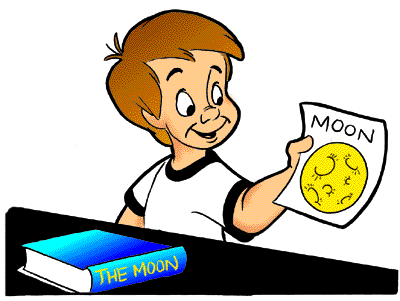 The H.W will be done by Ahmad
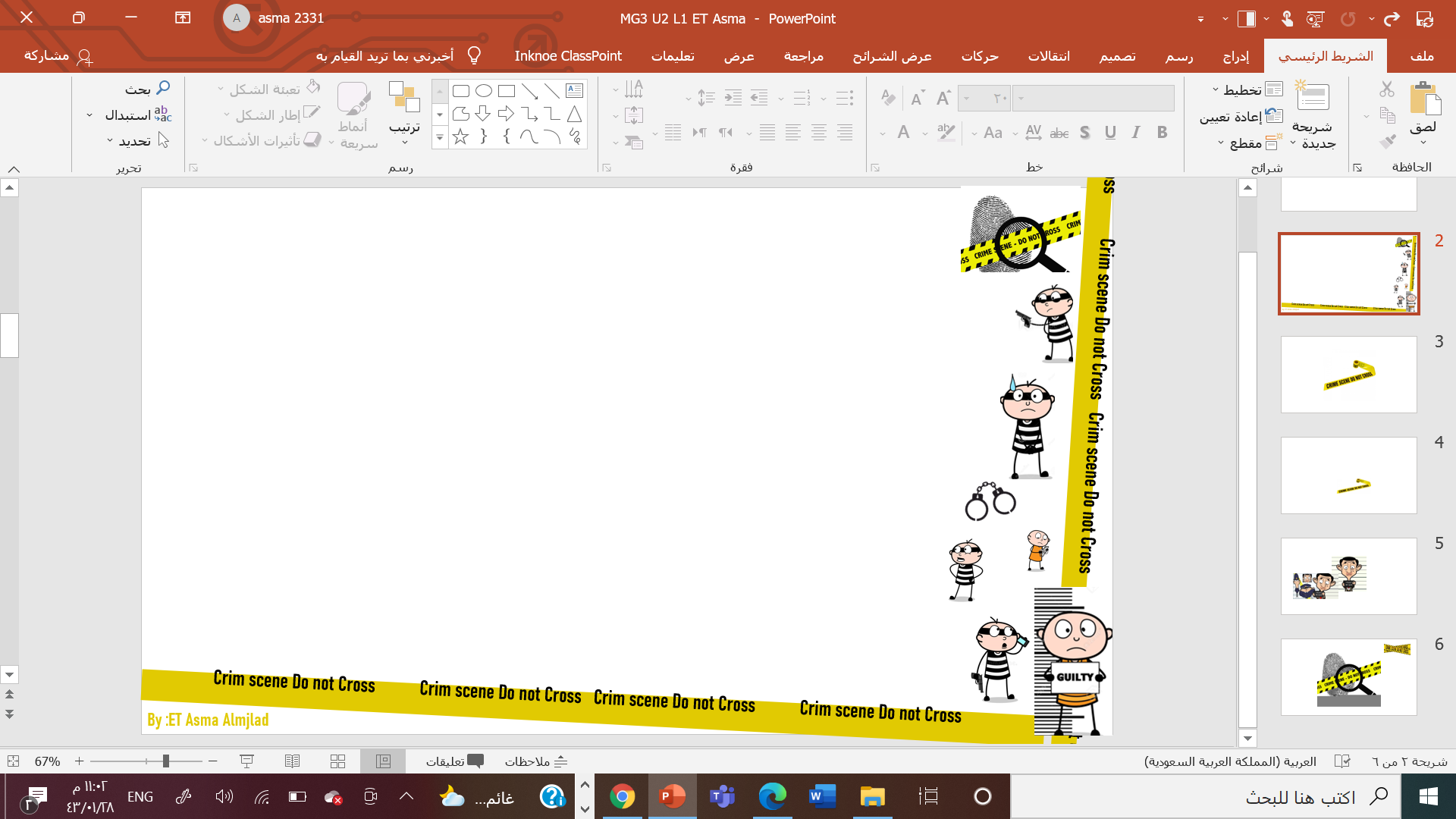 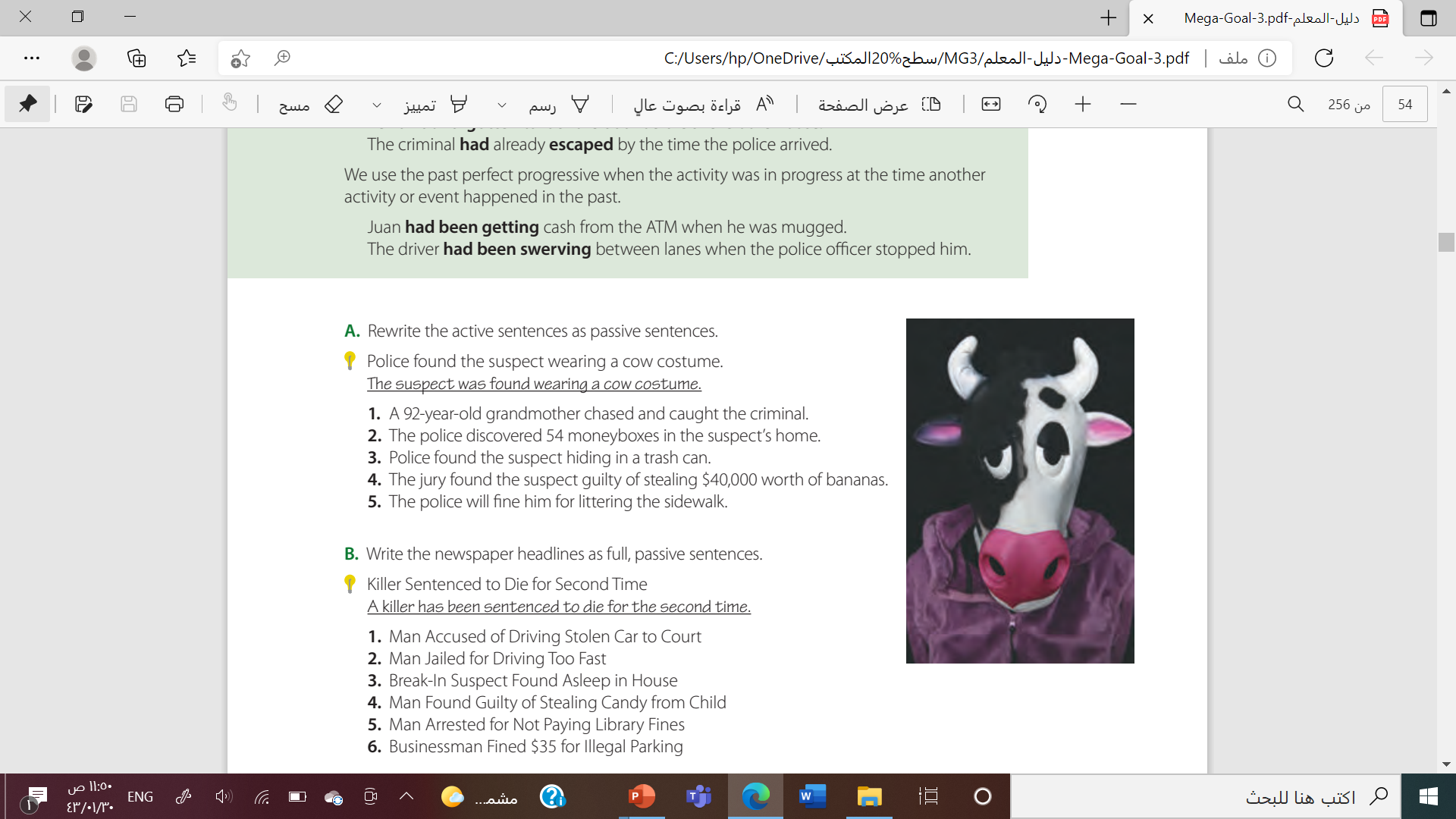 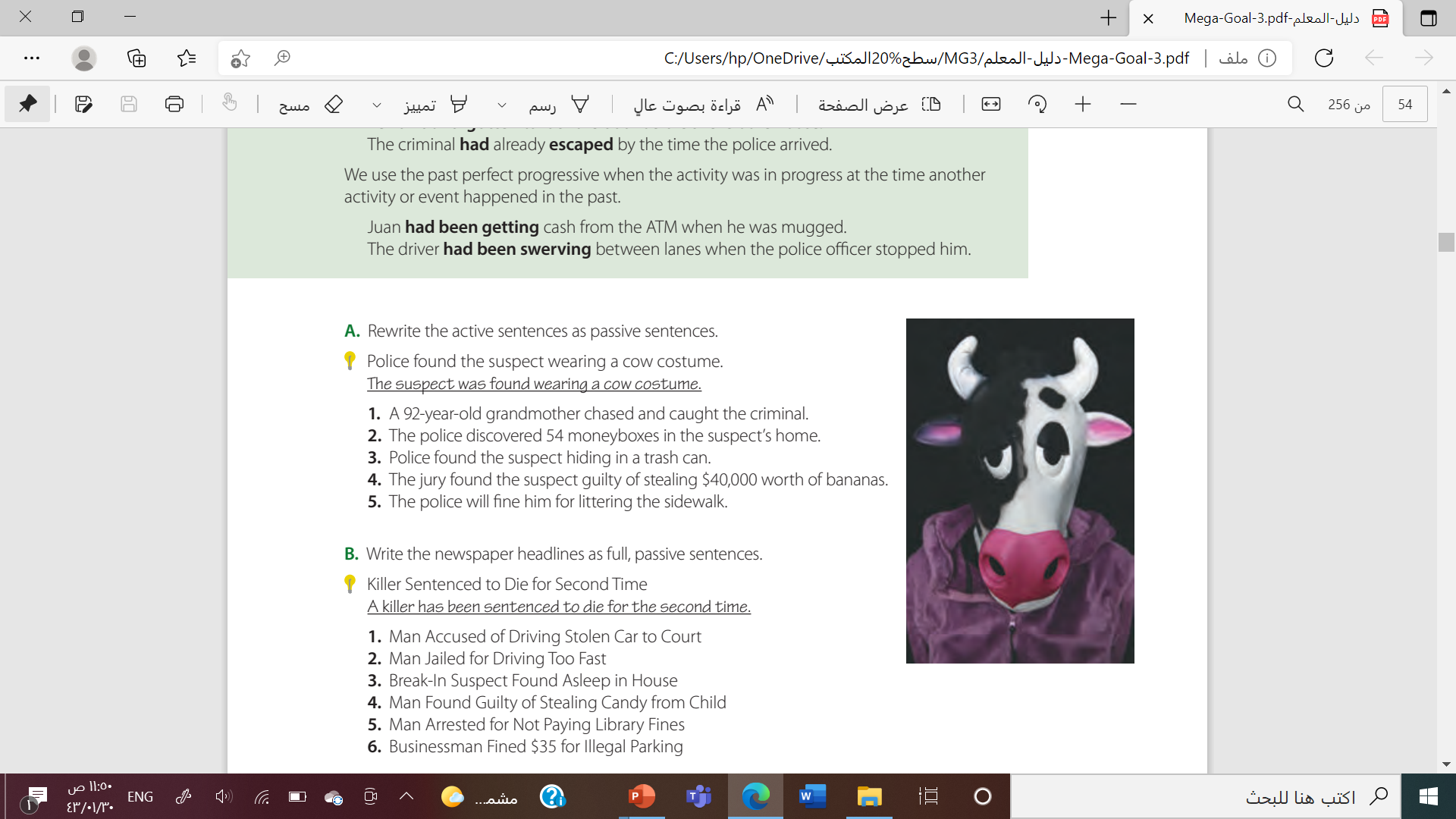 1. The criminal was chased and caught by a 92-year-old grandmother.
2. Fifty-four moneyboxes were discovered in the suspect’s home
3. The suspect was found hiding in a trash can
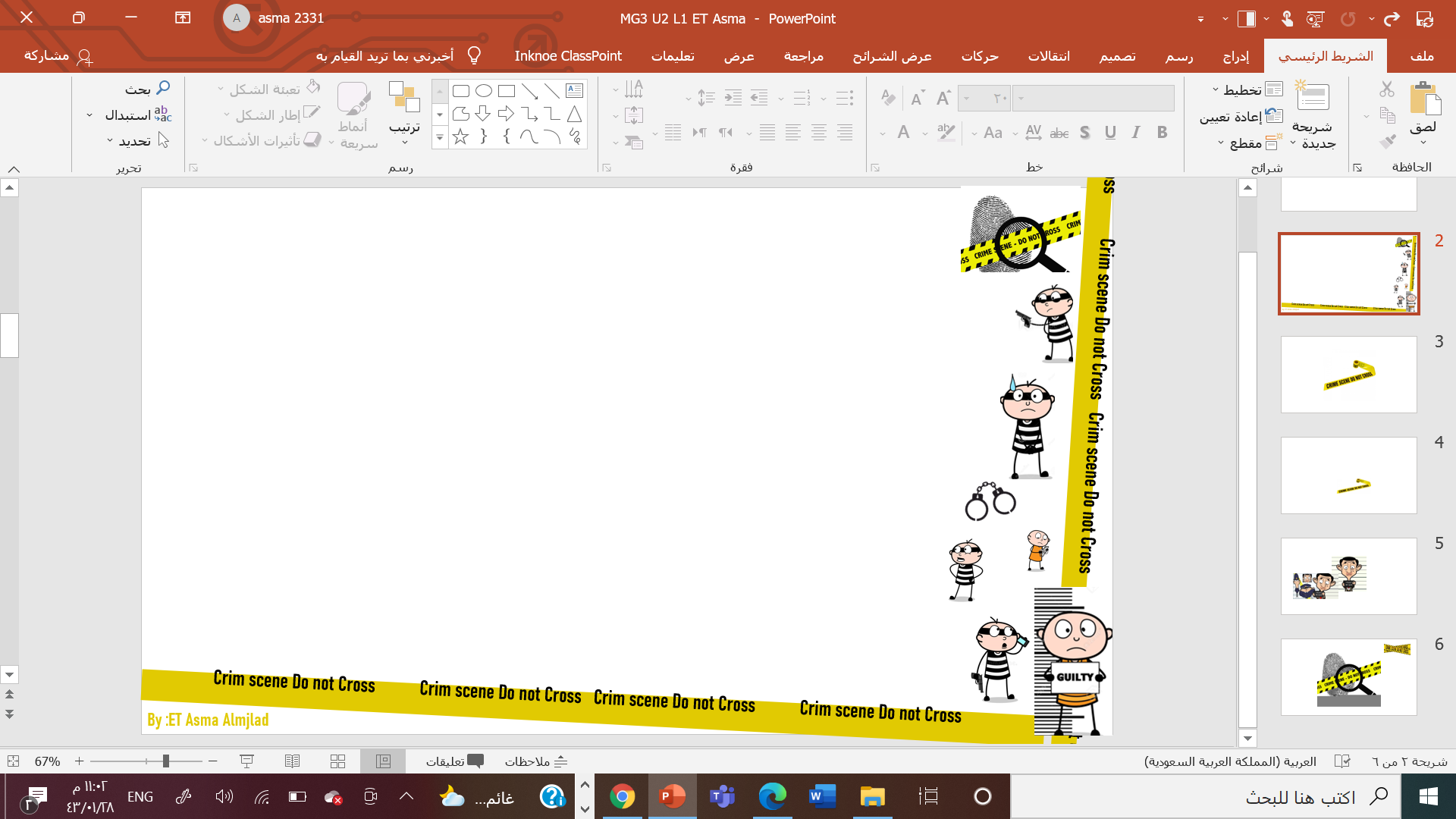 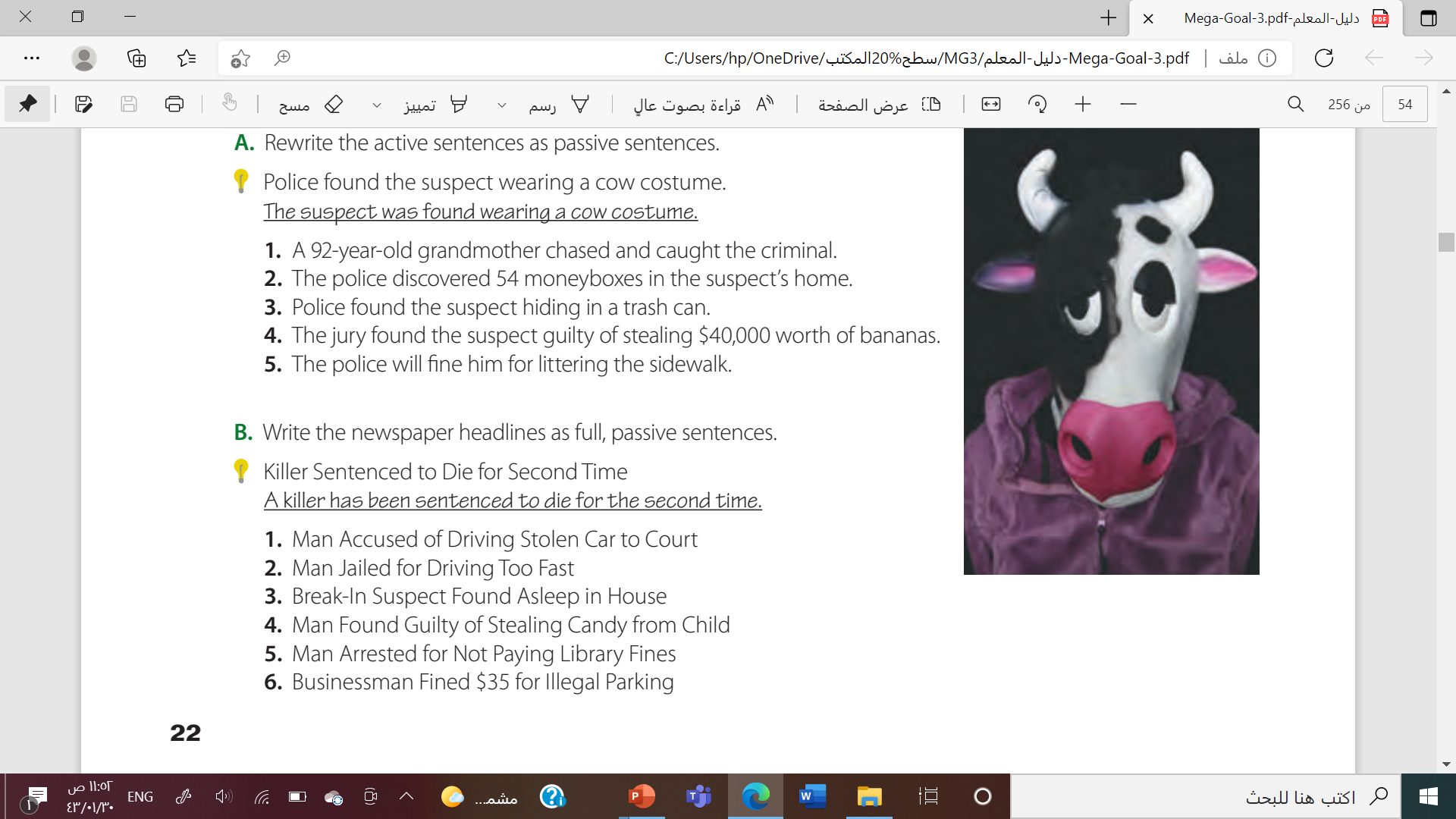 1. A man has been accused of driving a stolen car to court
2. A man was jailed for driving too fast.
3. A break-in suspect was found asleep in the house.
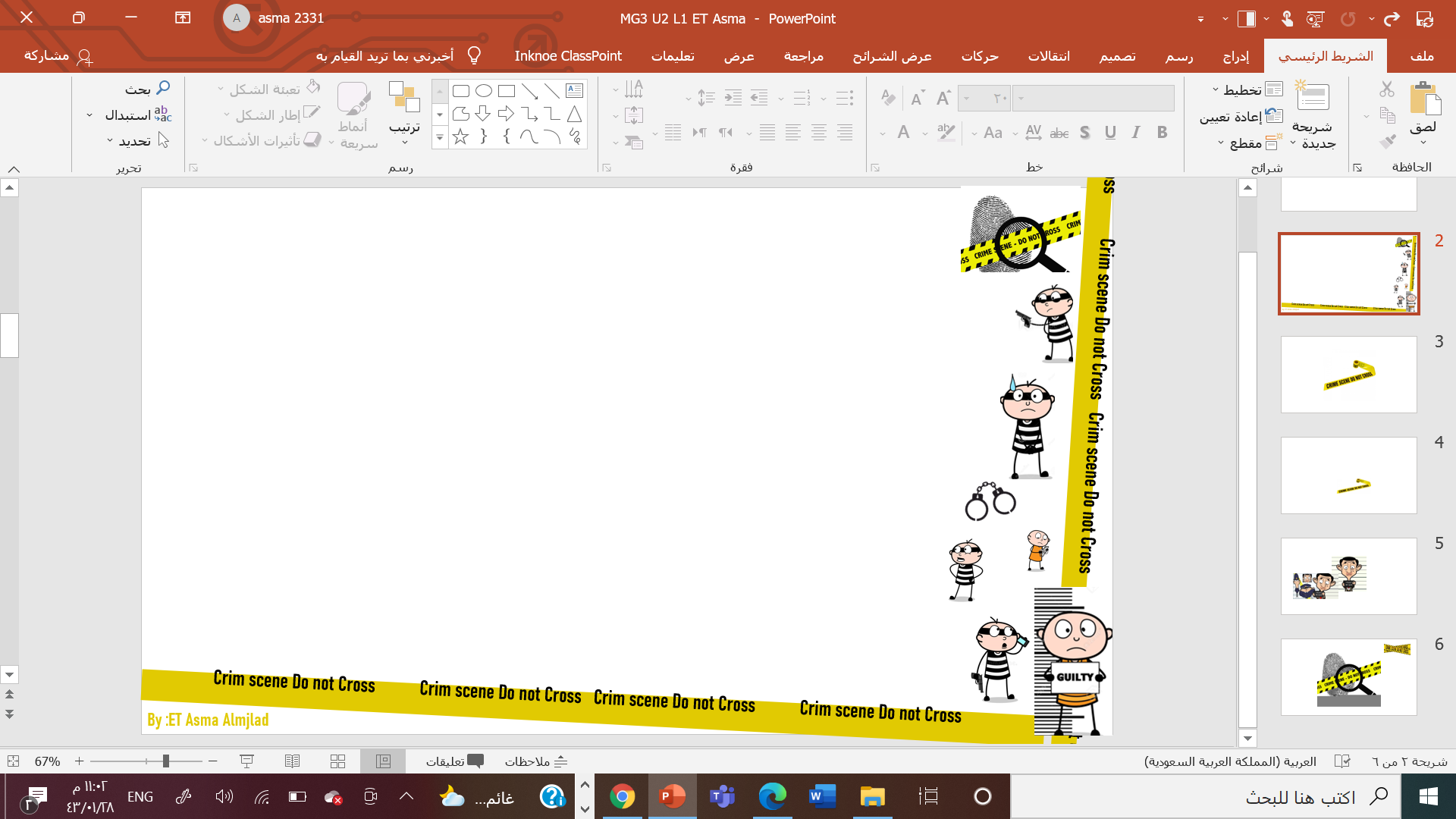 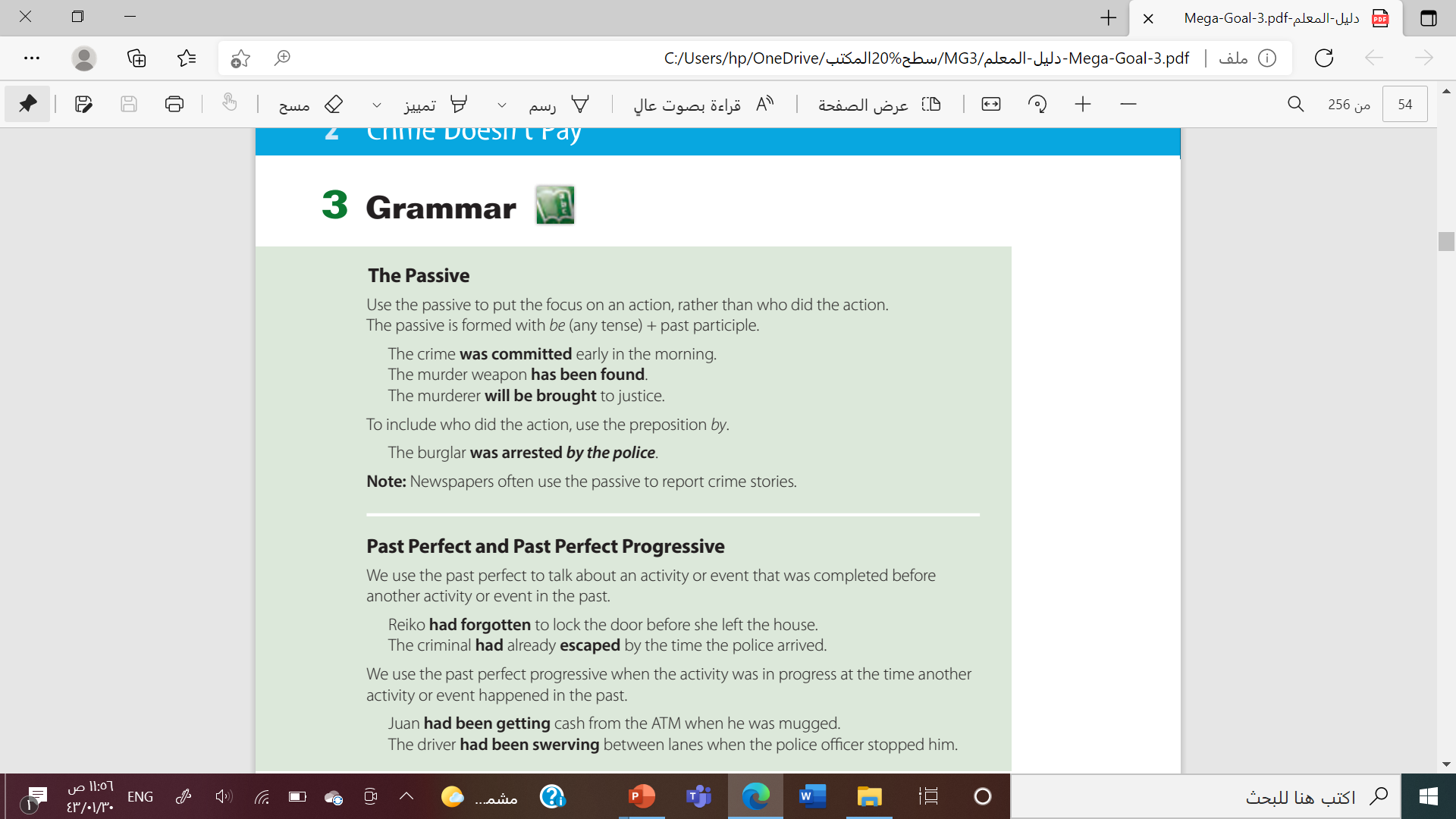 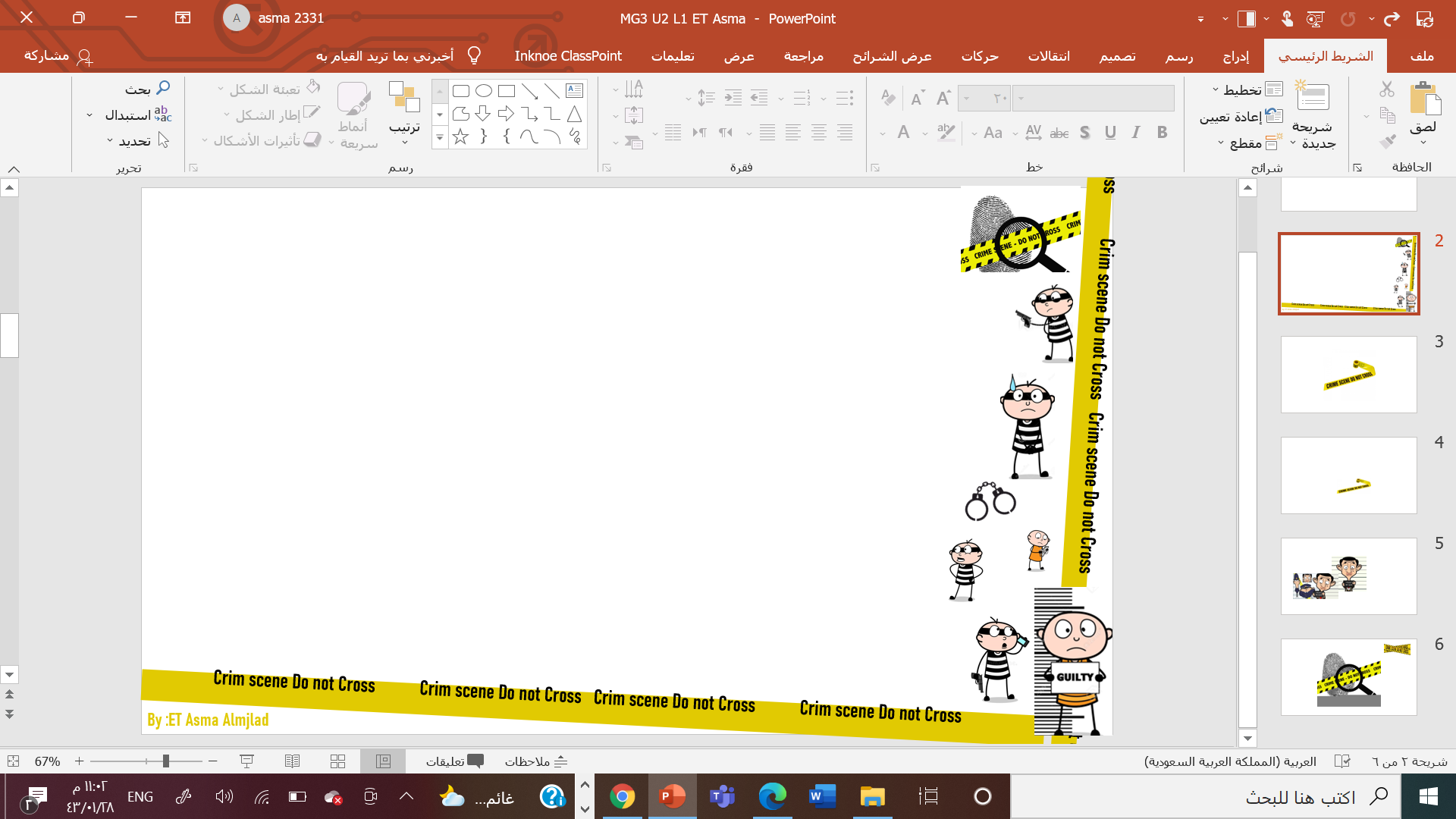 Past perfect
We use the past perfect to talk about an activity or event that was completed before another activity or event in the past.
Had + V3
e.g
After Sofie had finished her work, she went to lunch
(First she finished her work and then she went to eat lunch.)
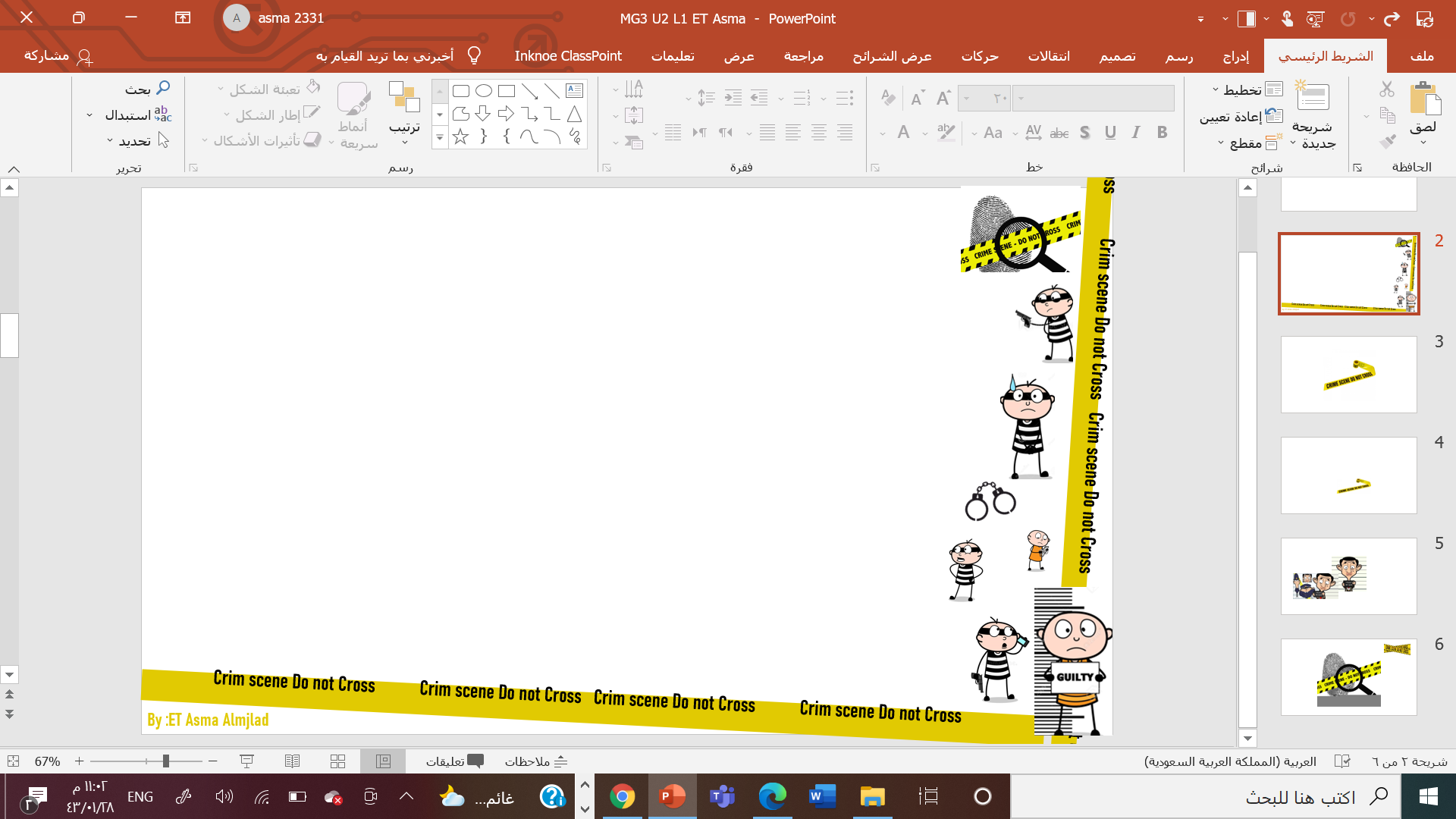 Choose :
After she had ( moves – move -moved )out, I found her notes.
After I’d (used – use – using )the phone, I paid the bill
I had not ( eat -eaten – ate )at that restaurant before today.
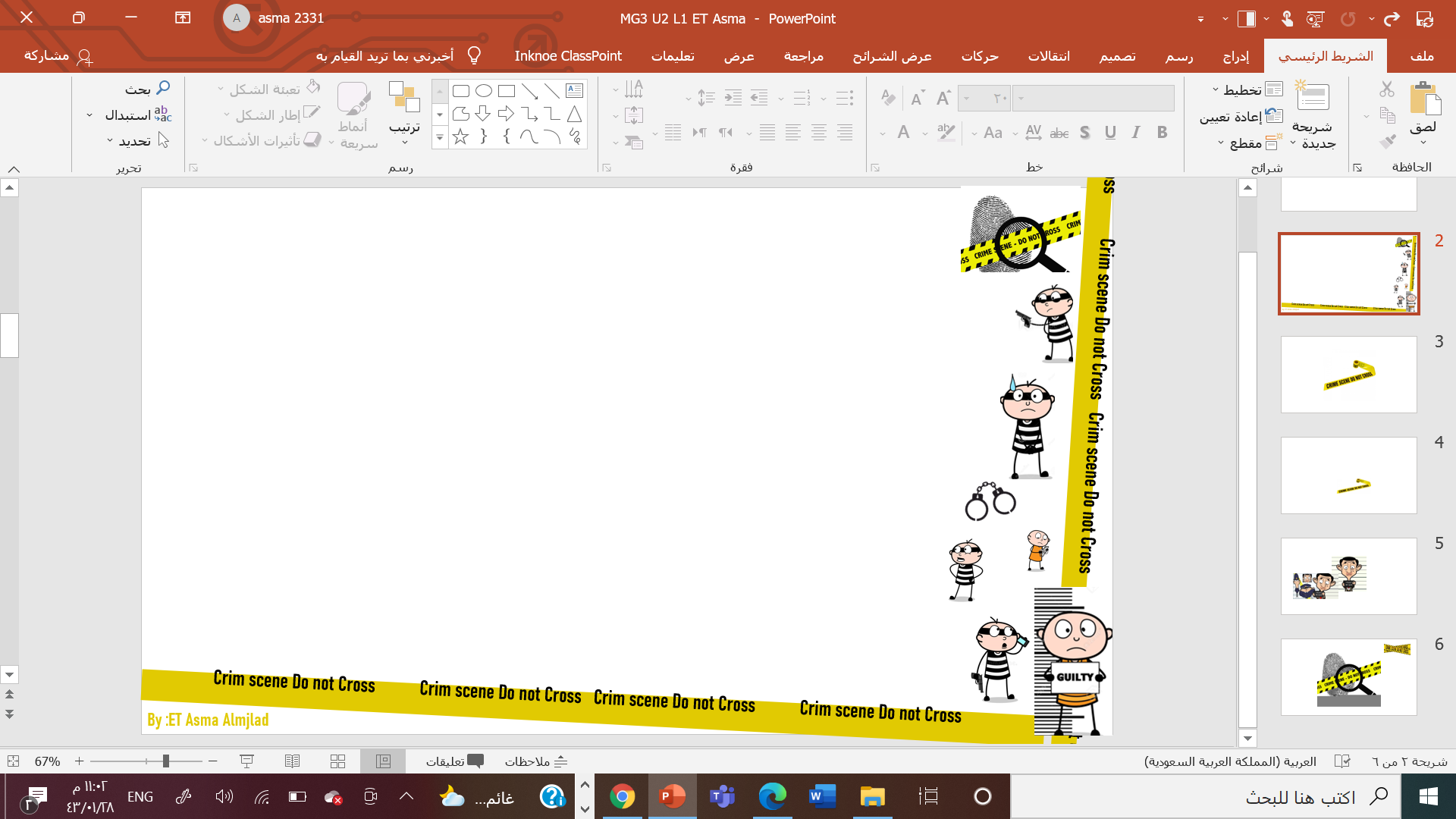 Past perfect progressive
We use the past perfect progressive when the activity was in progress at the time another activity or event happened in the past.
Had + been +  V-ing
e.g
I had been studying for 12 years by the time I graduated from high school.
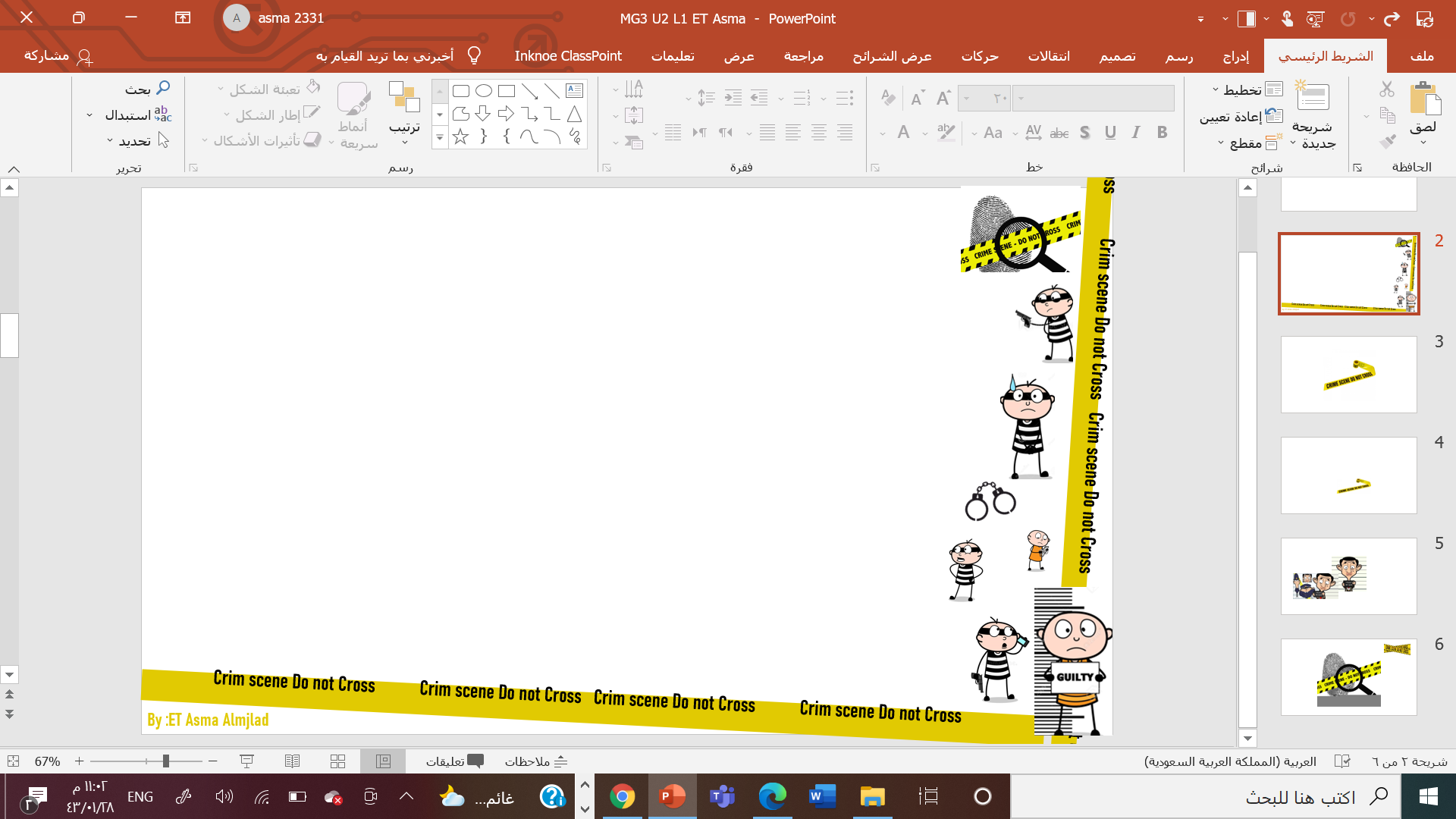 Choose :
She had been( live - lived -living ) there since she was a child.
He had been( taught – teaching- teach ) for 12 years before he was certified.
Sara had been ( talk – talks – talking ) for an hour.
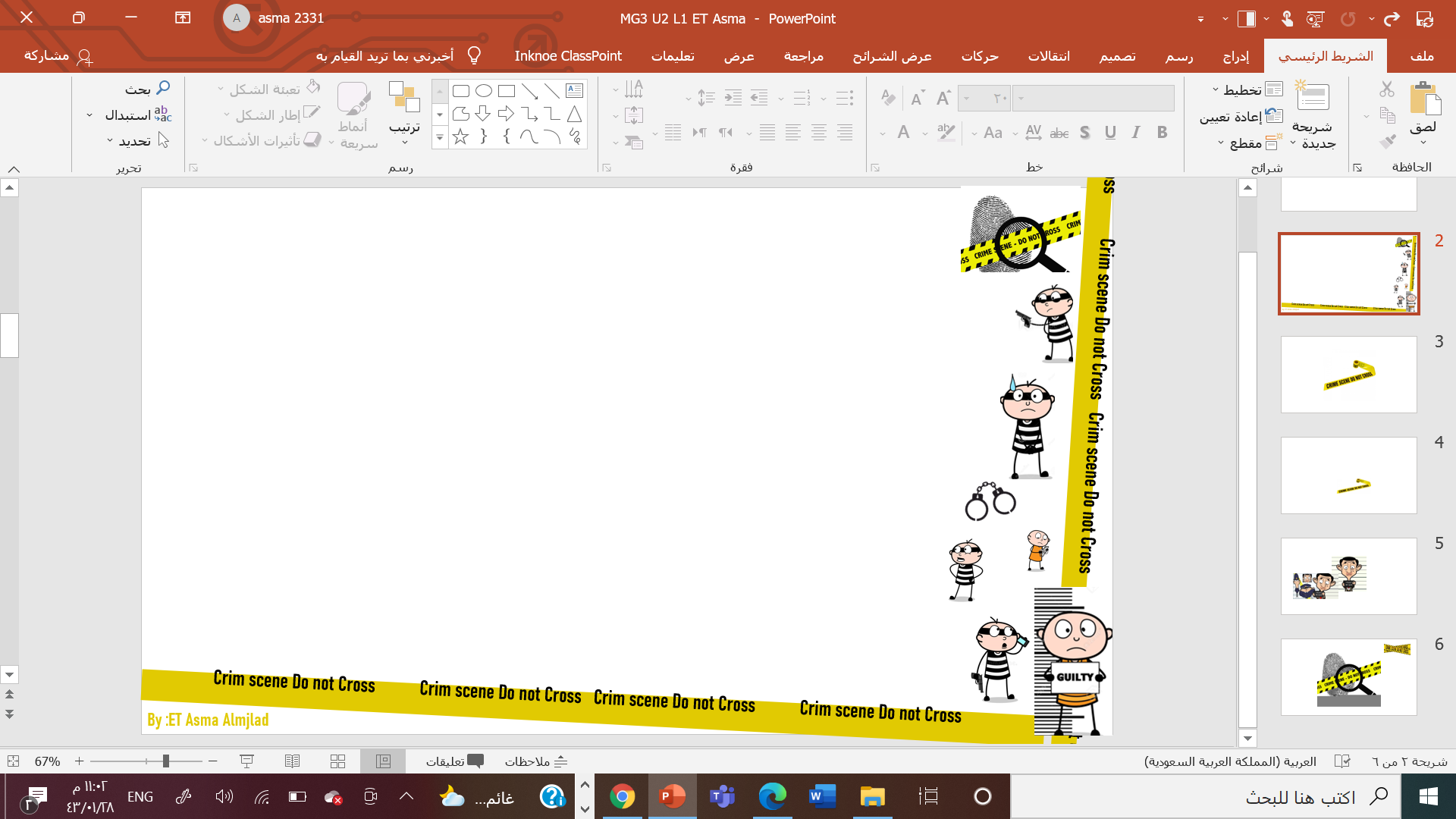 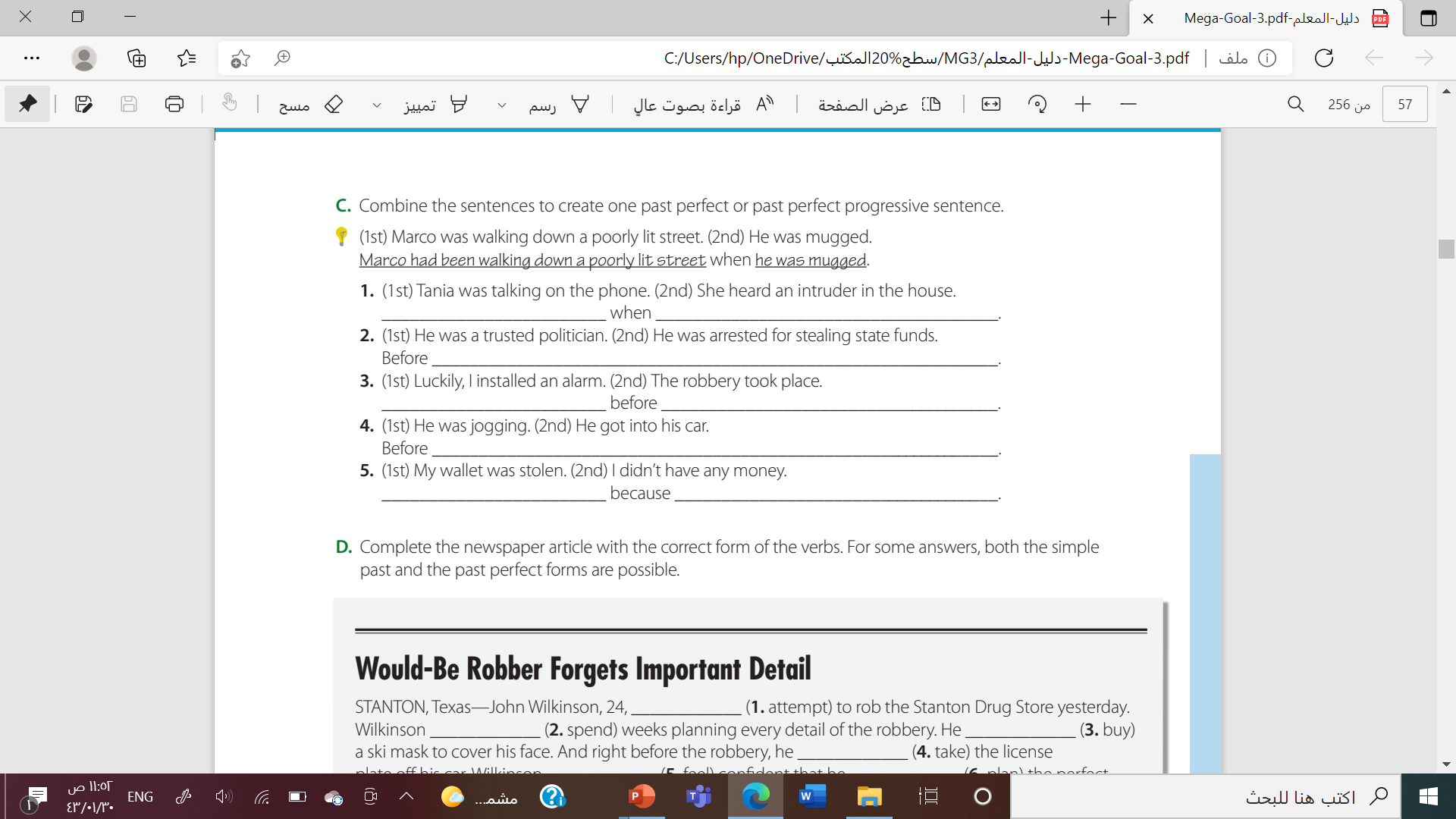 Tania had been talking on the phone                 she heard an intruder in the house.
he was arrested for stealing state funds, he had been a trusted politician.
Luckily, I had installed an alarm             the robbery took place
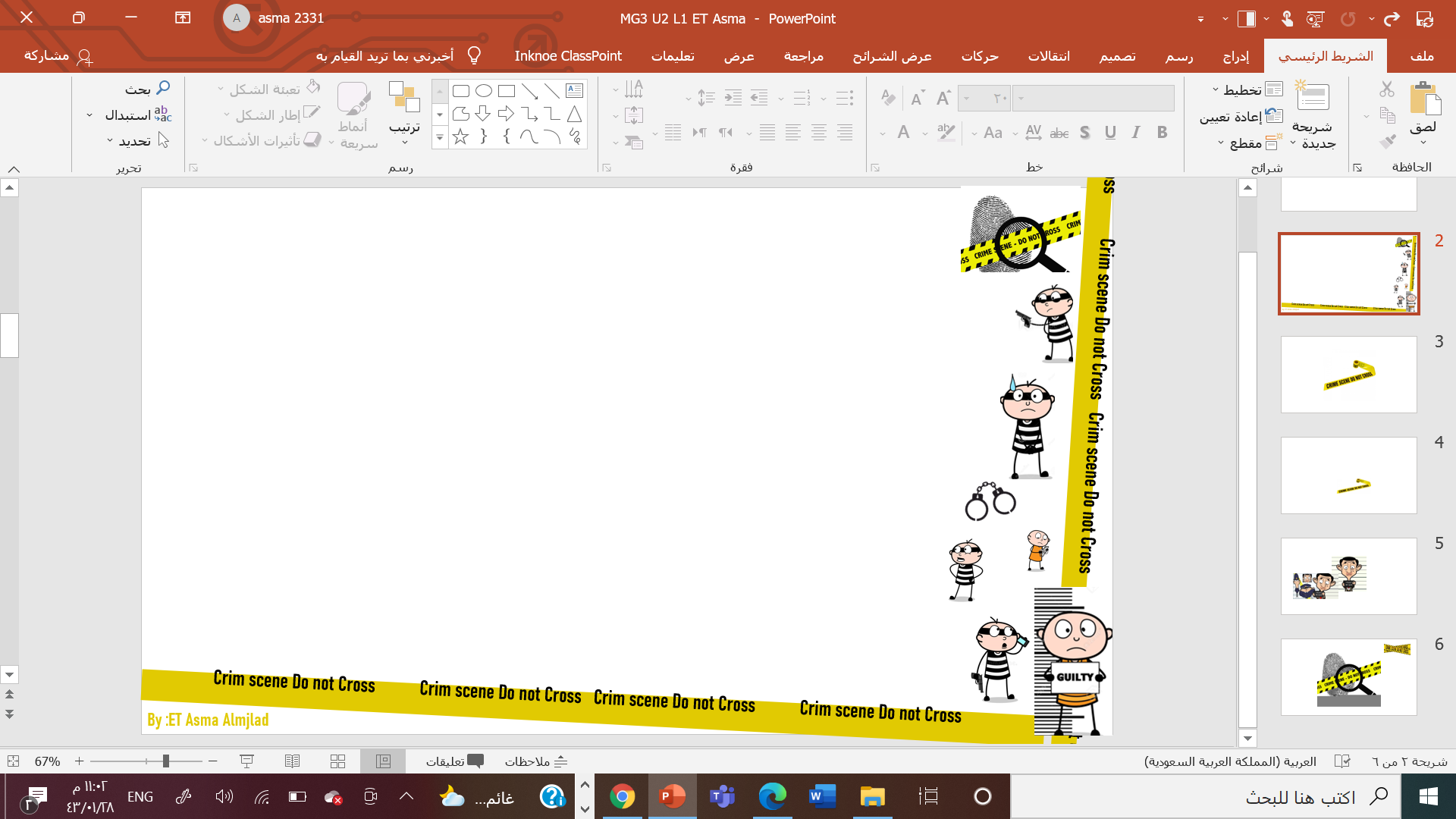 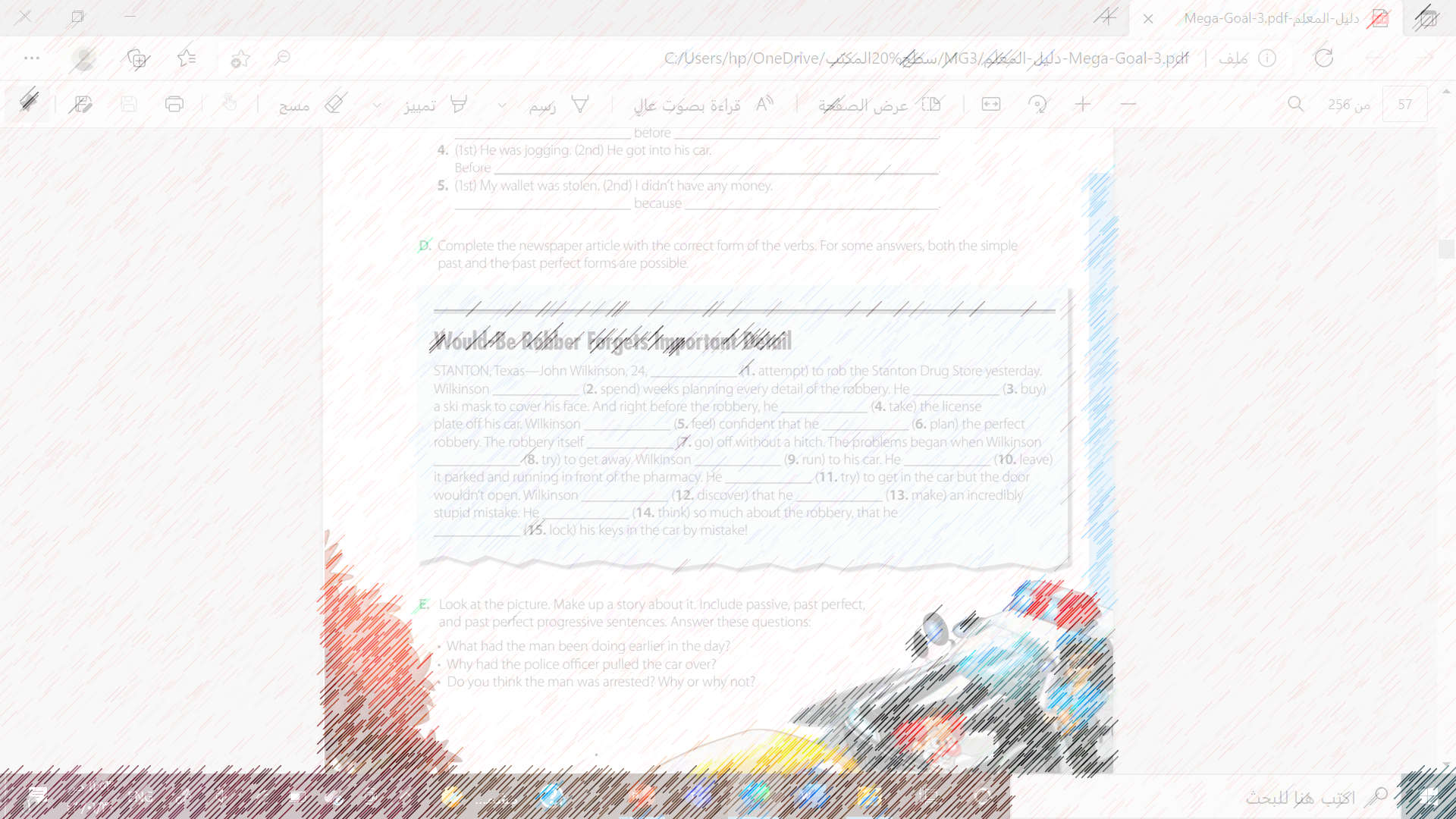 What kind of crime did John Wilkinson plan?
Where did he leave his car?
Why couldn’t he get into his car after the robbery?
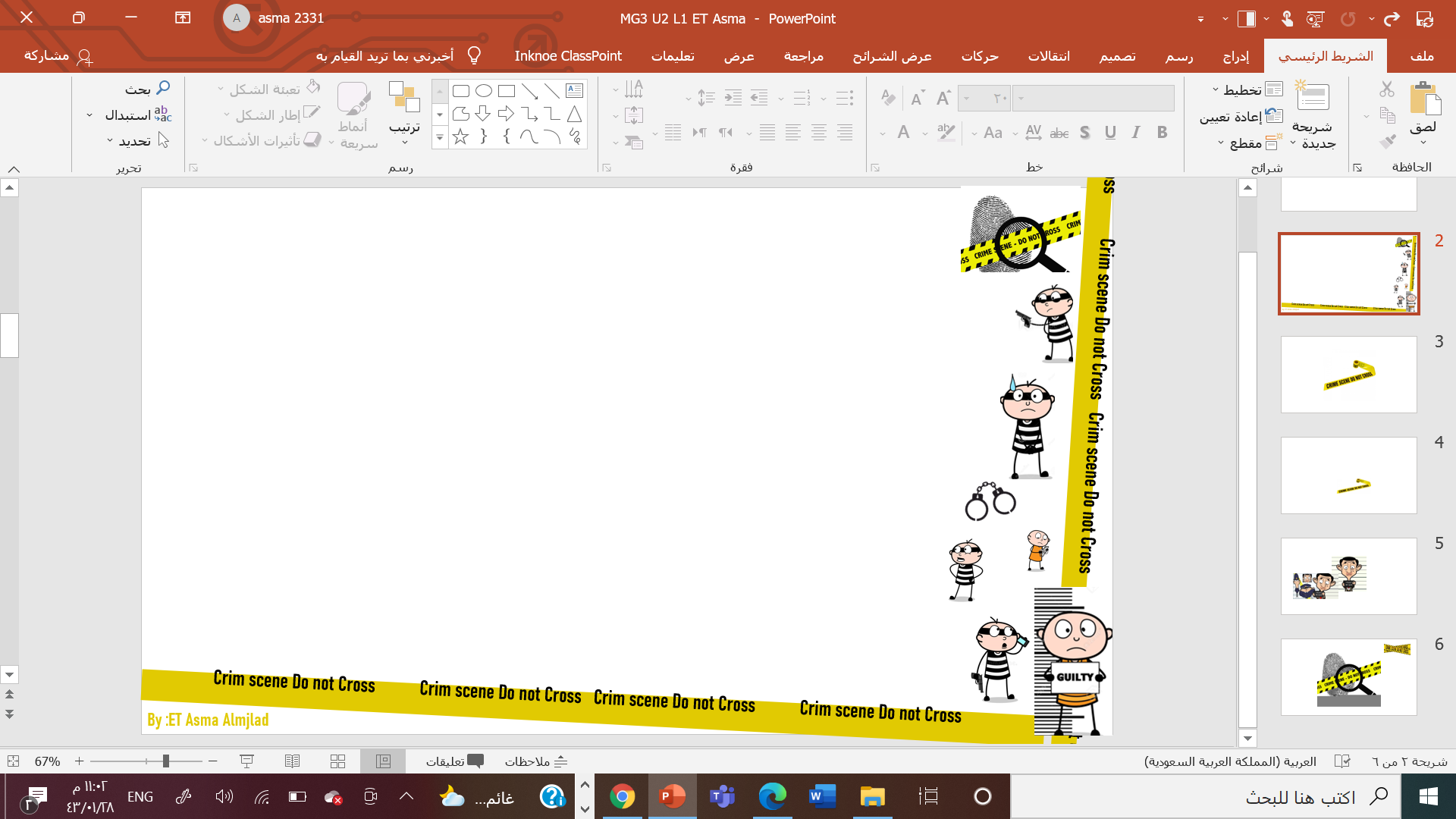 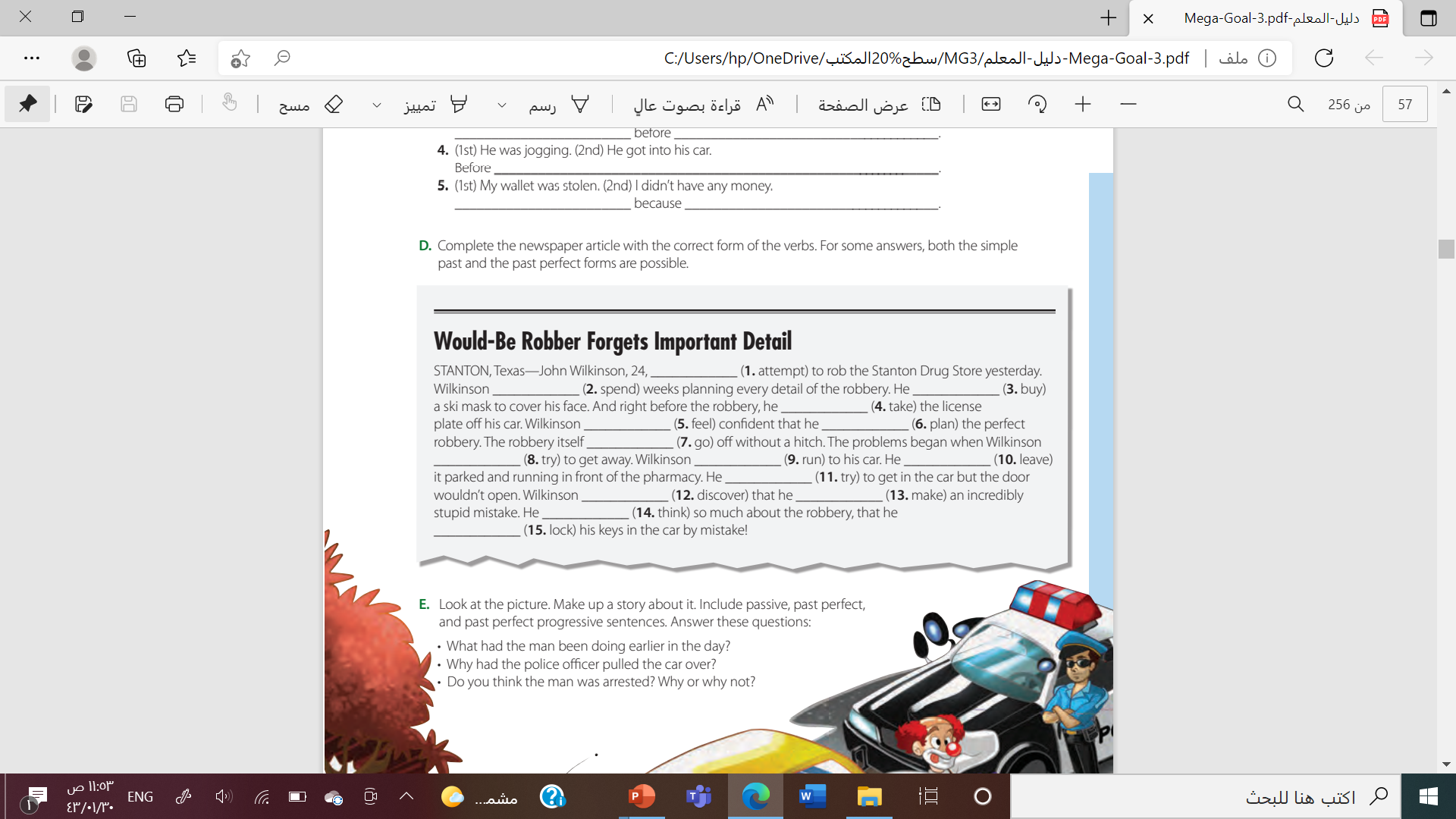 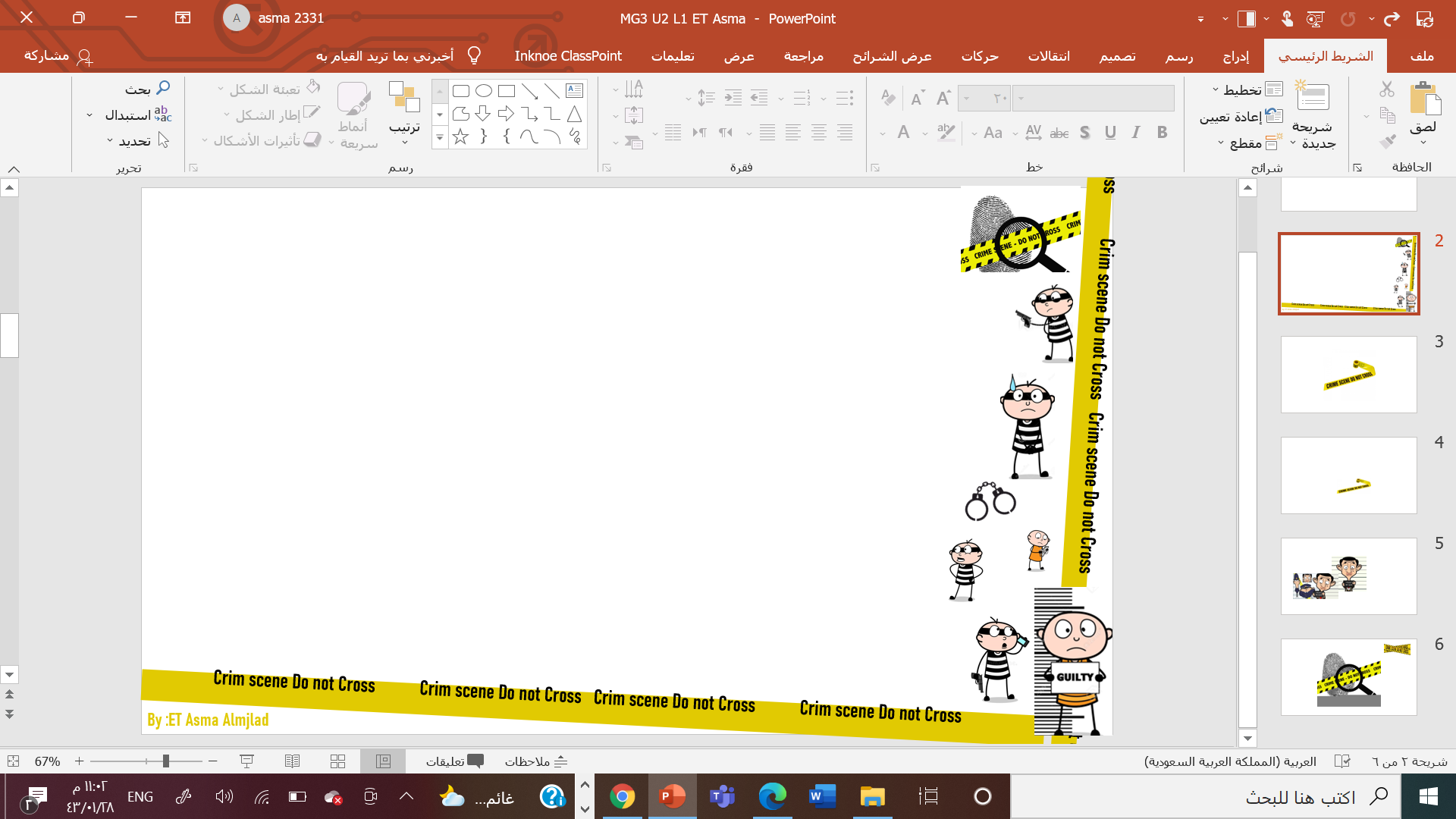 Work
book
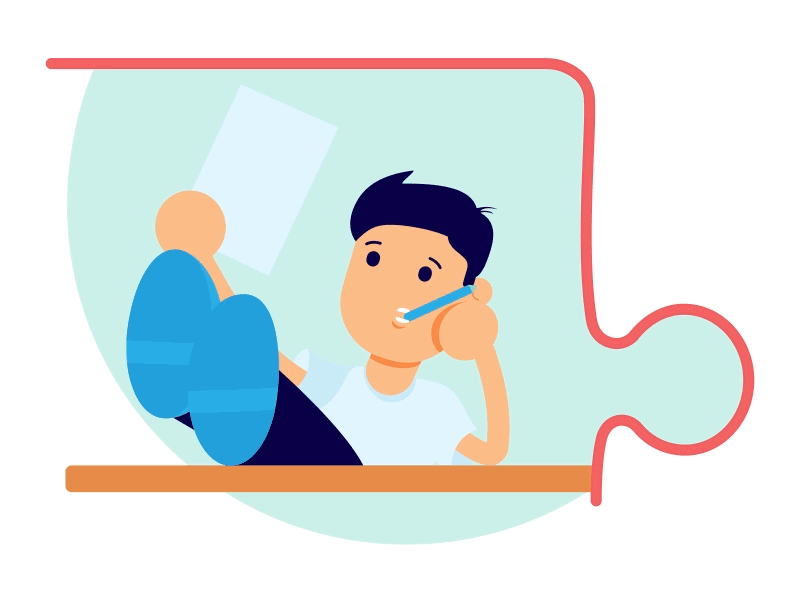 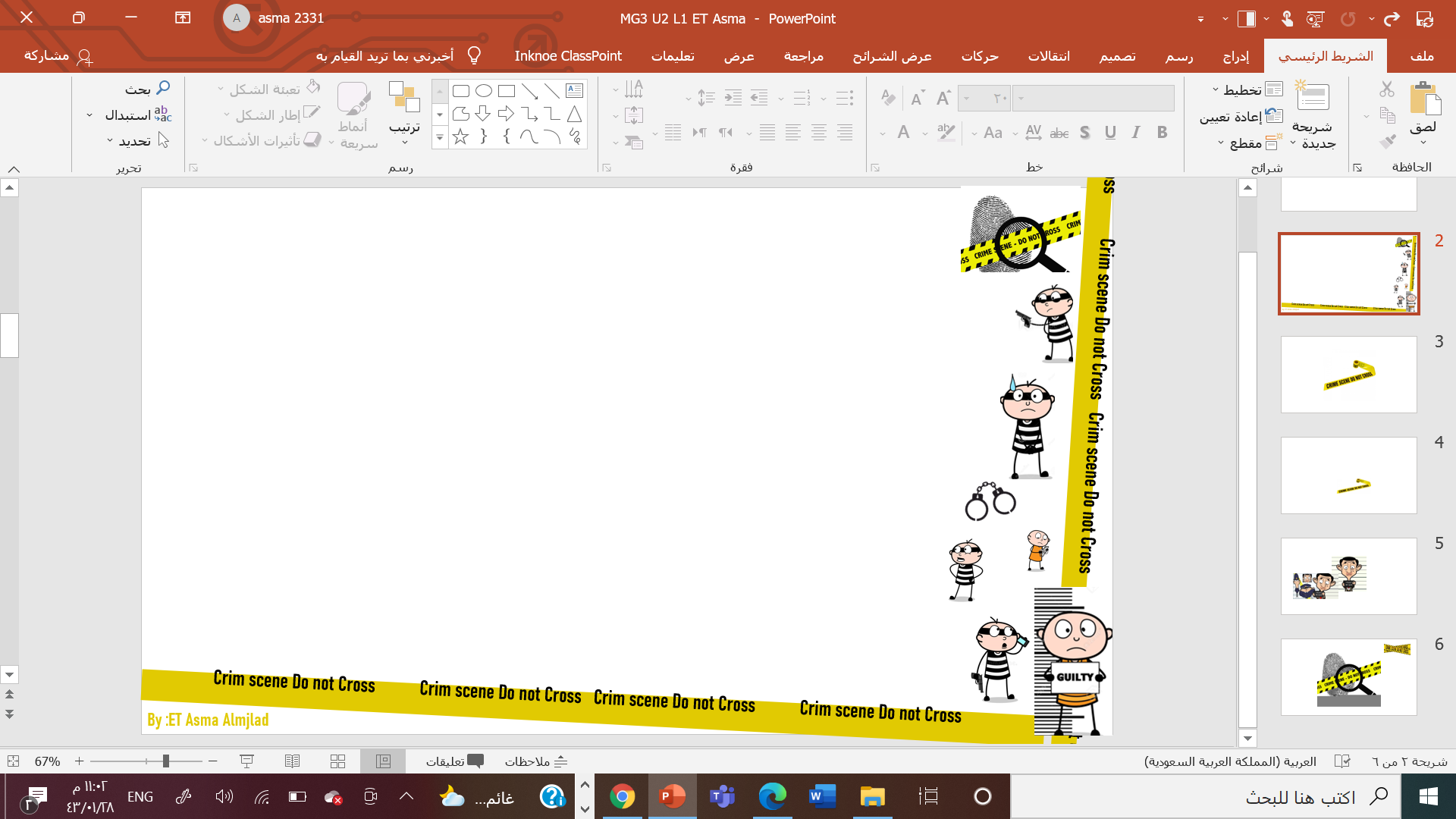 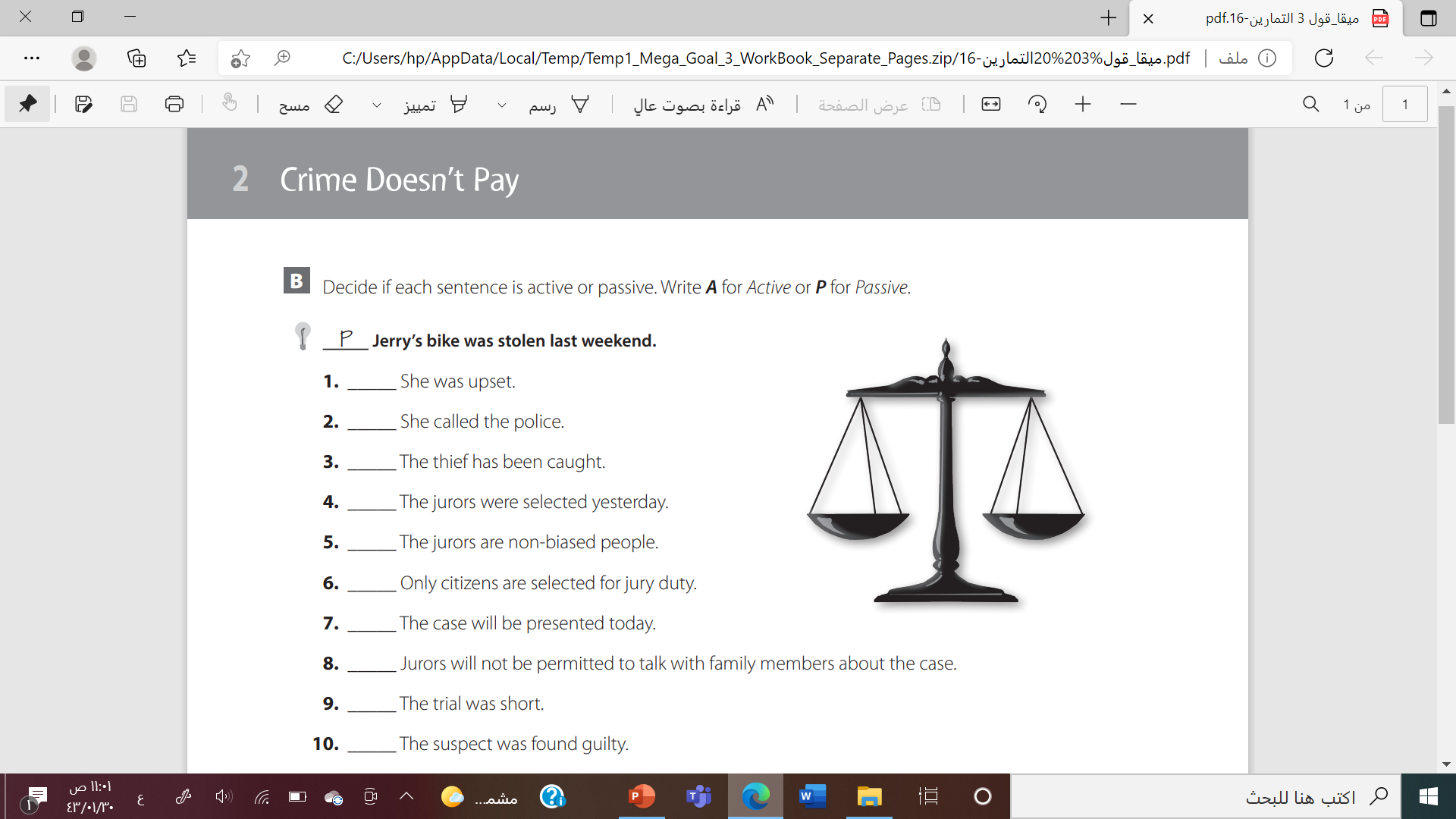 A
A
p
p
A
p
p
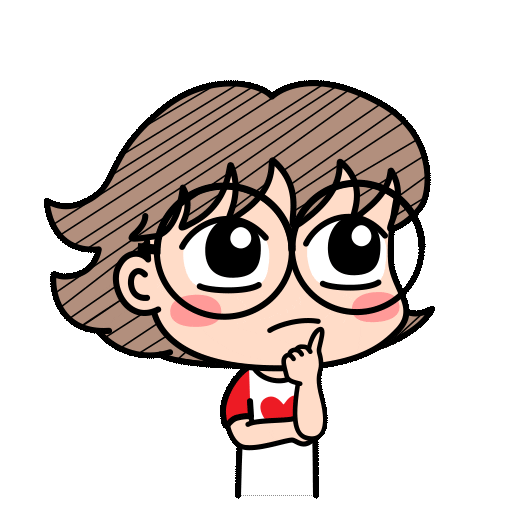 p
A
p
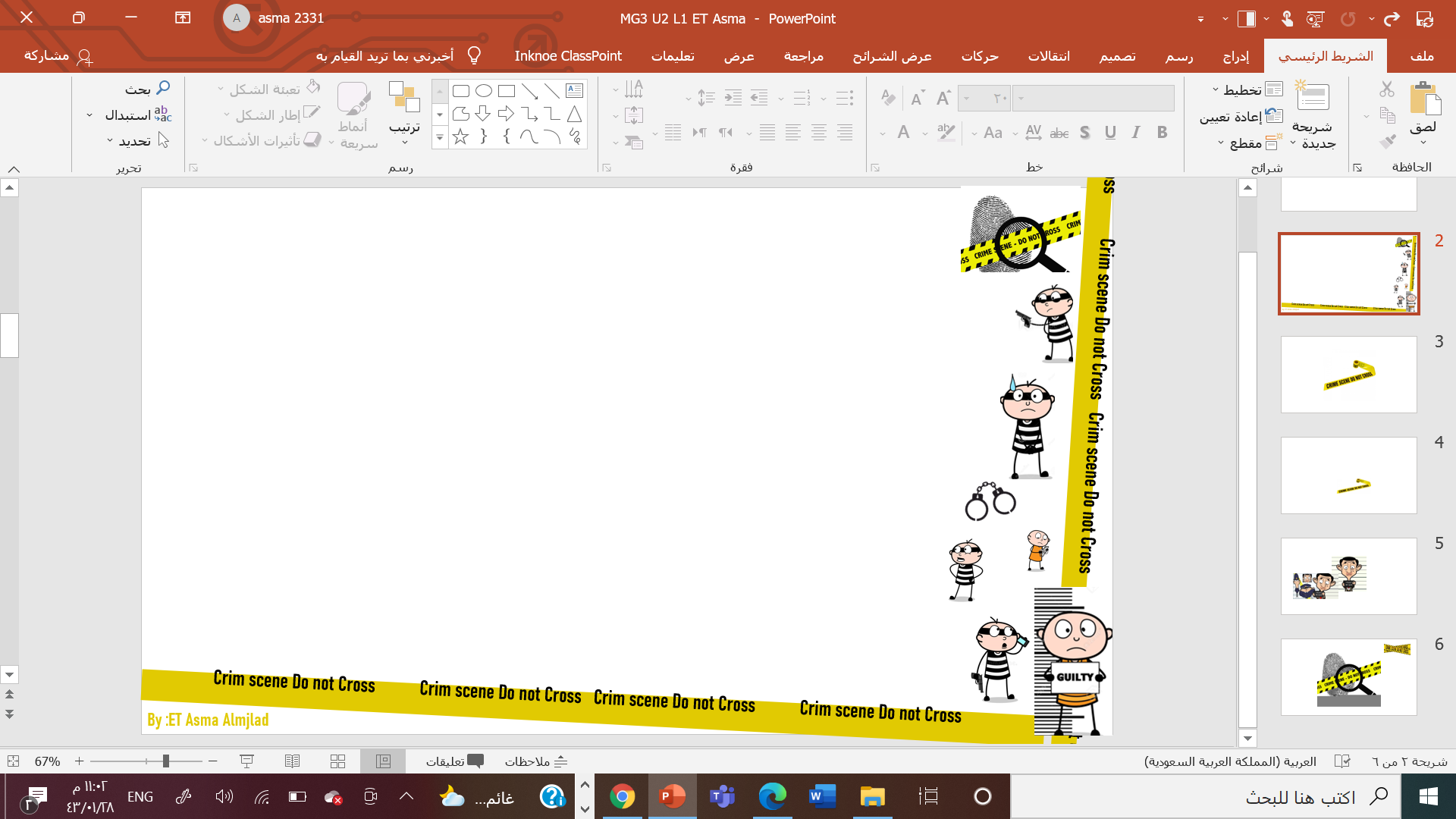 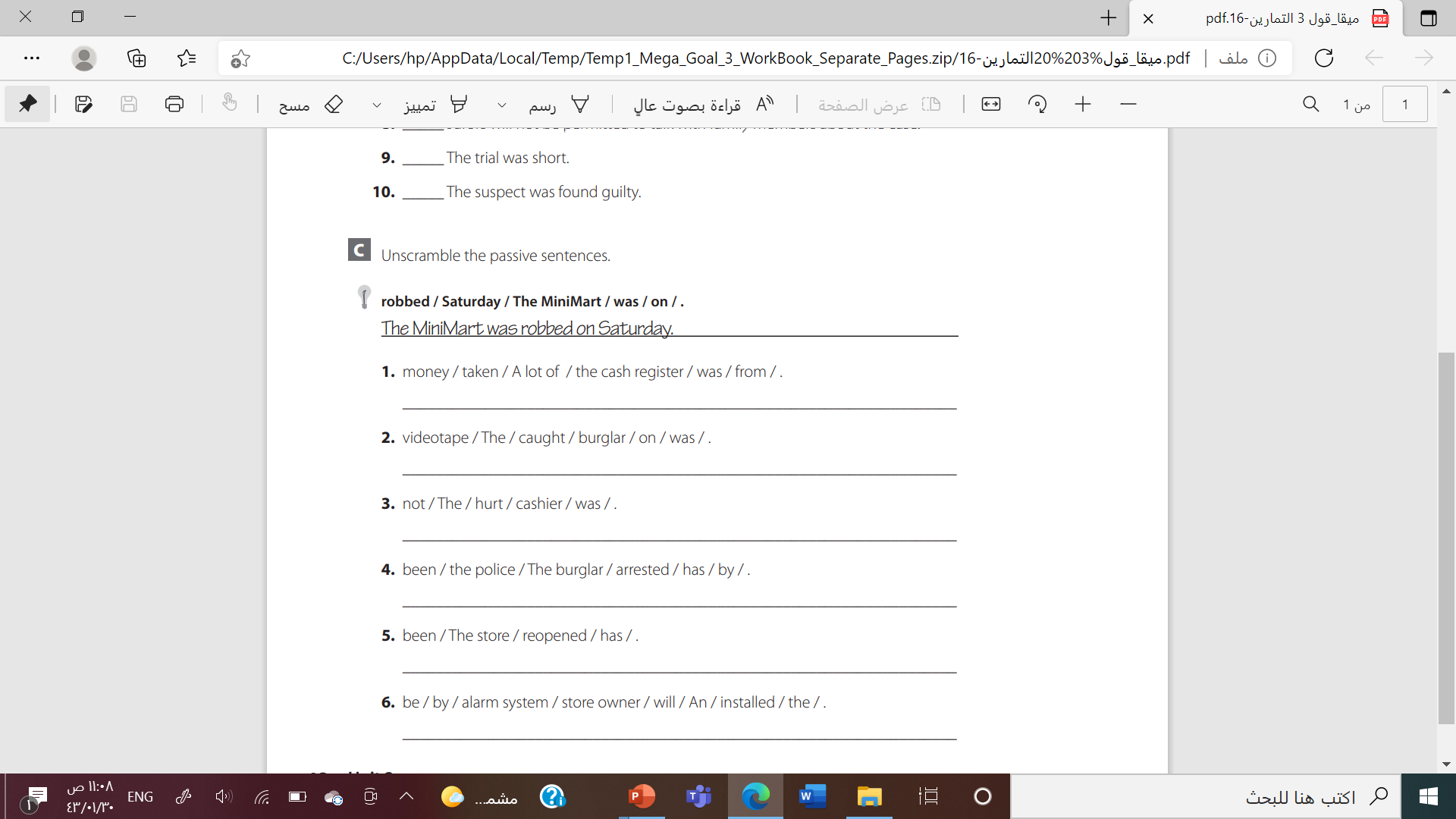 A lot of money was taken from the cash register
the burglar was caught on videotape
The cashier was not hurt.
The burglar has been arrested by the police.
The store has been reopened
An alarm system will be installed by the store owner
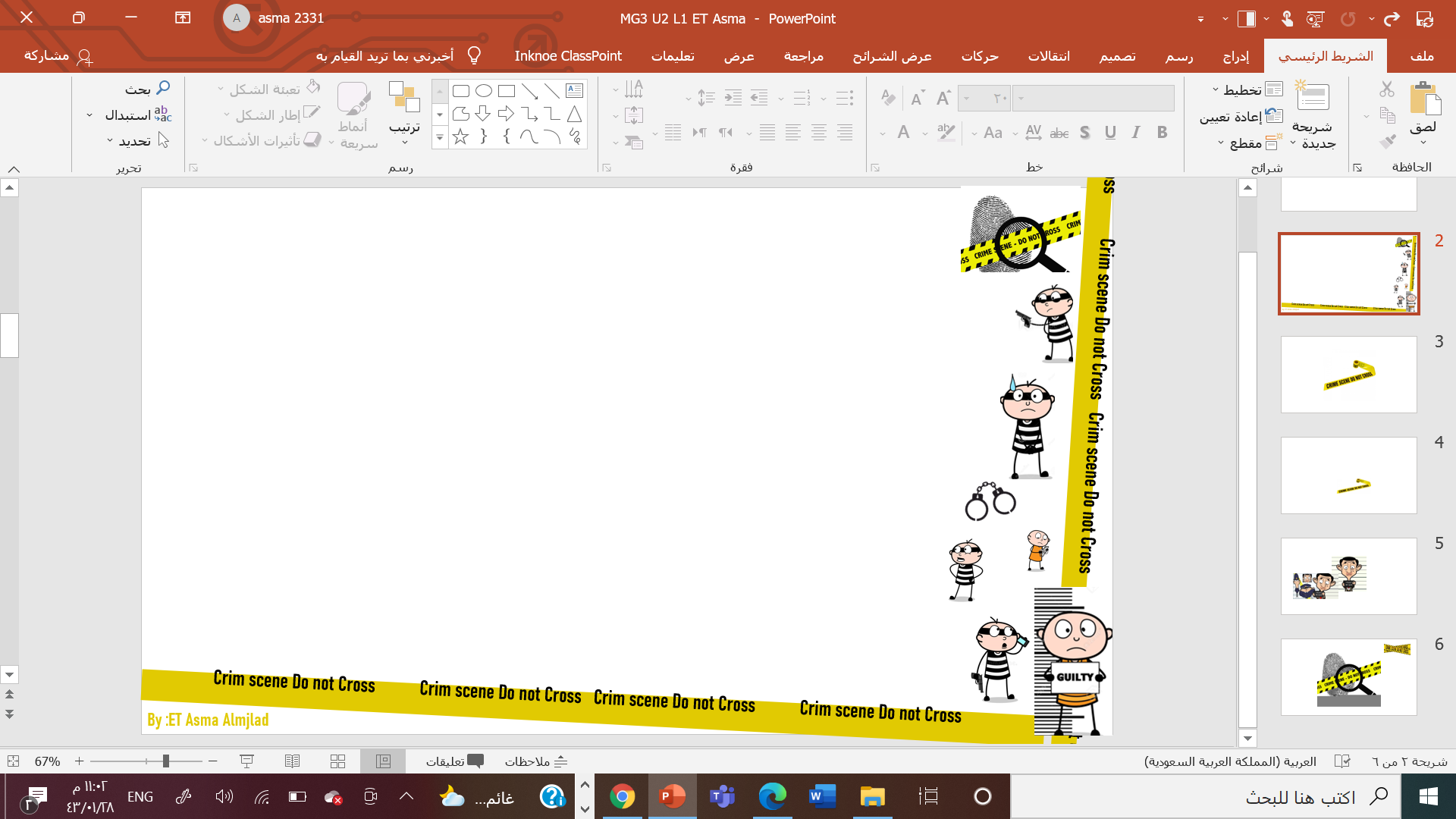 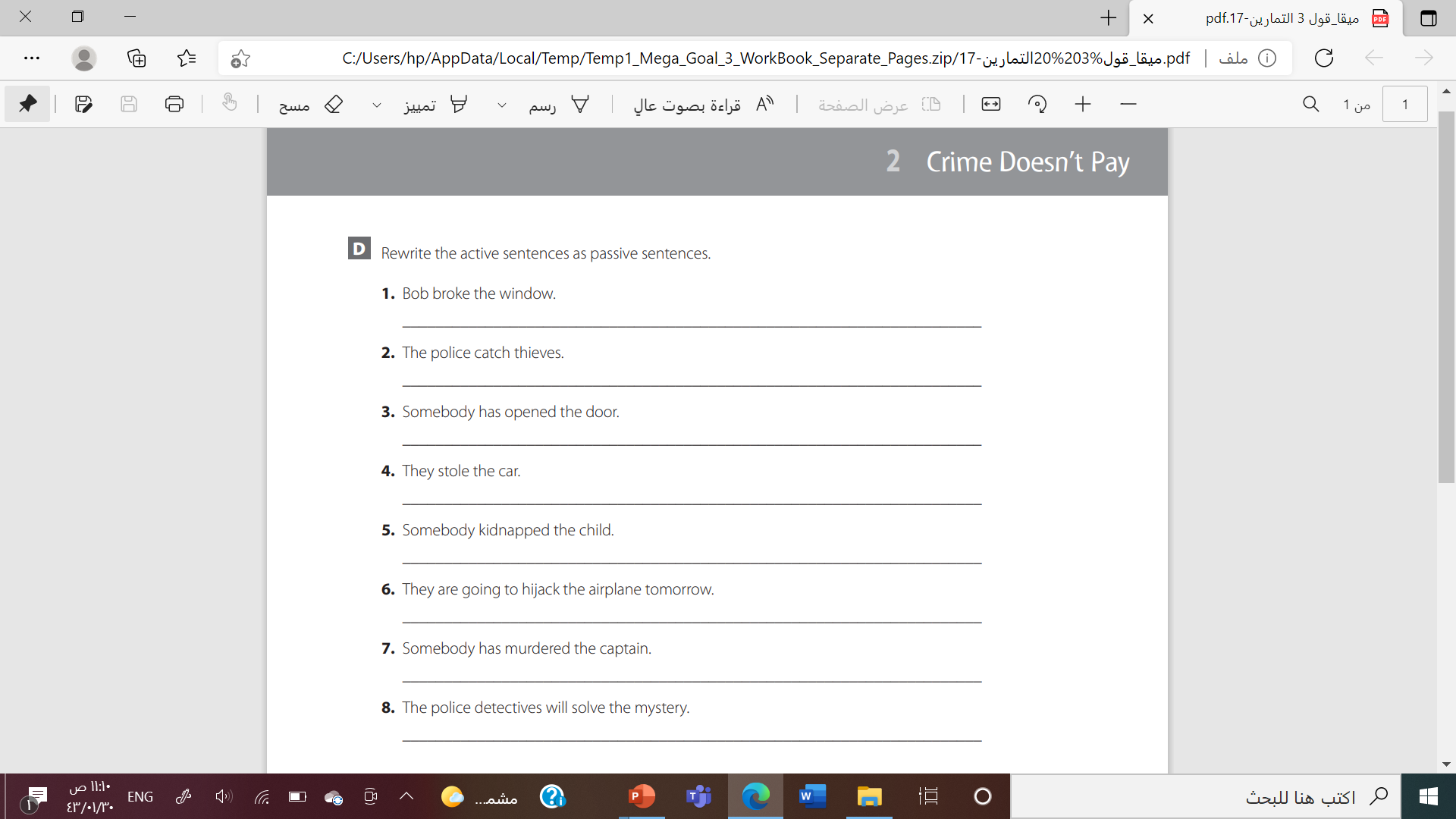 The window was broken by Bob
Thieves are caught by the police.
The door has been opened
The car was stolen.
The child was kidnapped.
The airplane is going to be hijacked tomorrow.
The captain has been murdered.
. The mystery will be solved by the police detectives
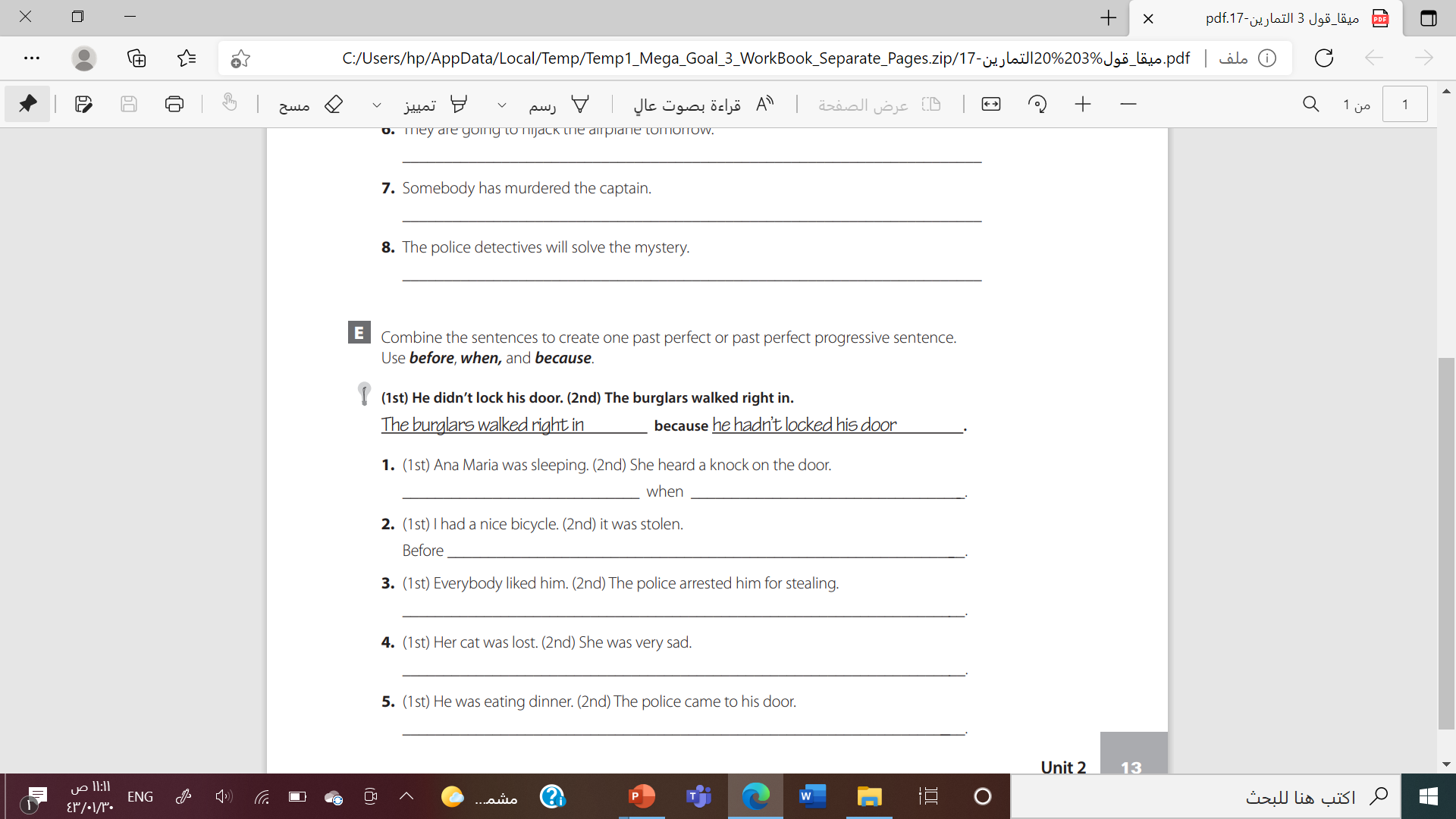 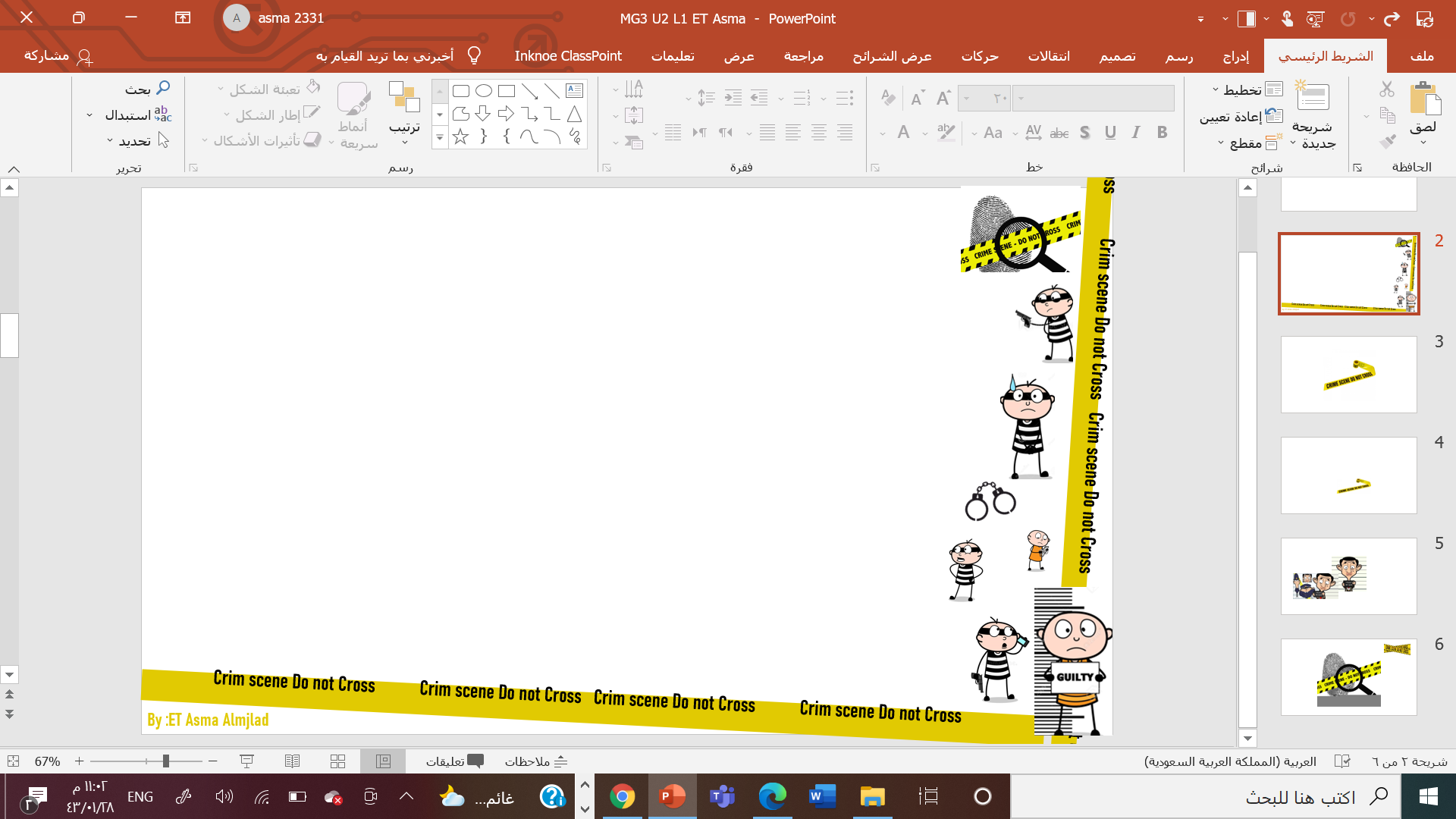 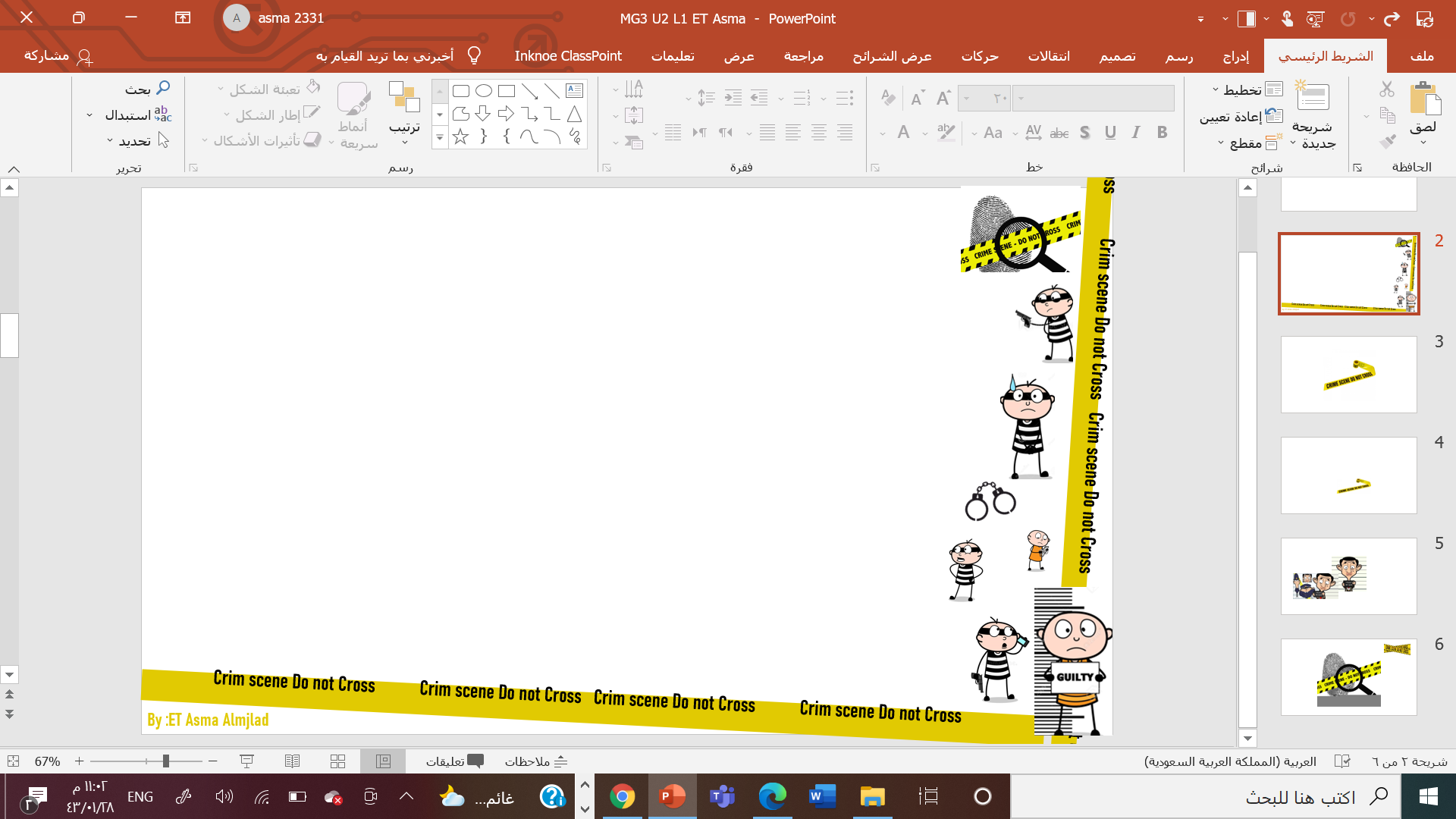 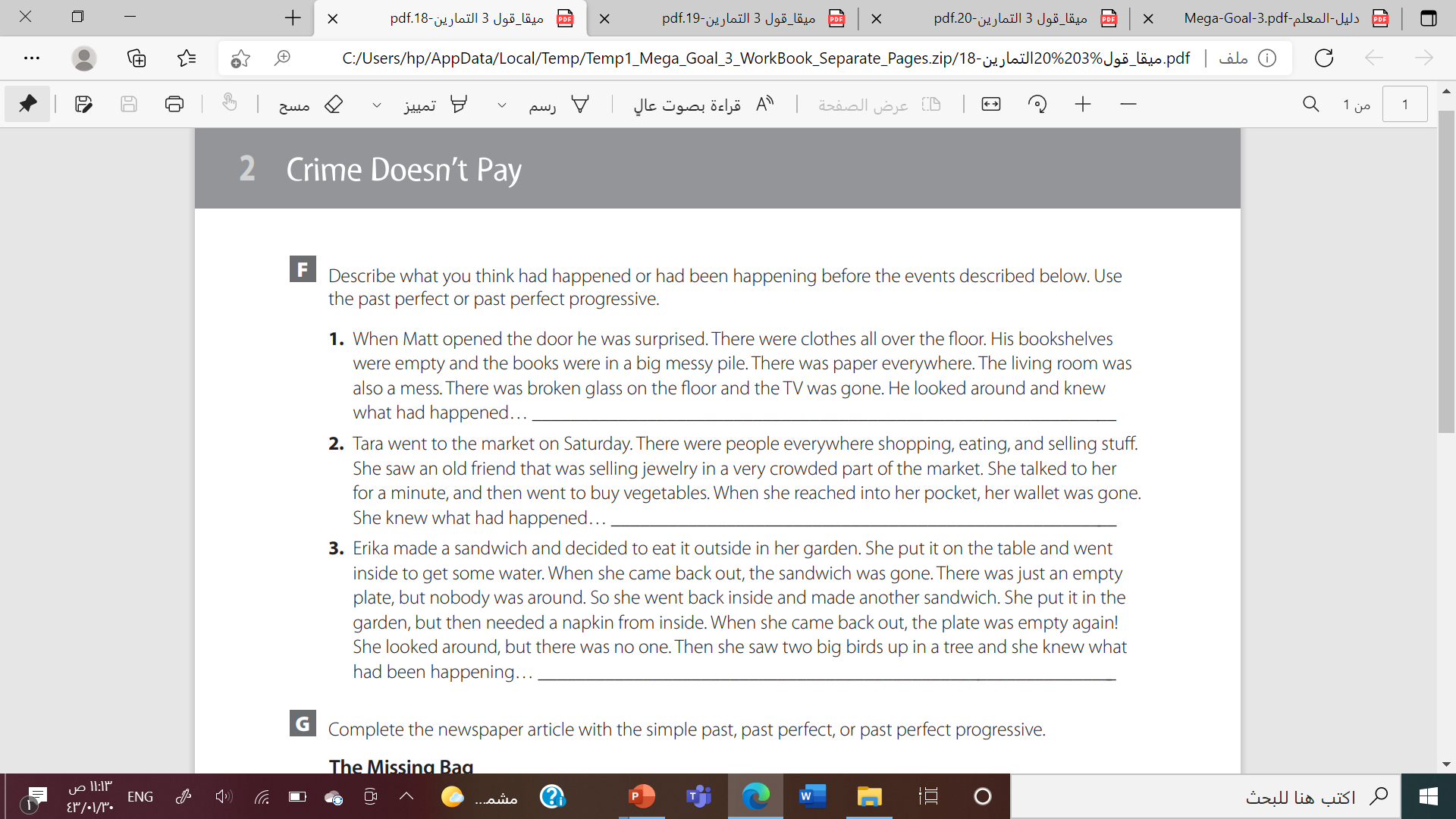 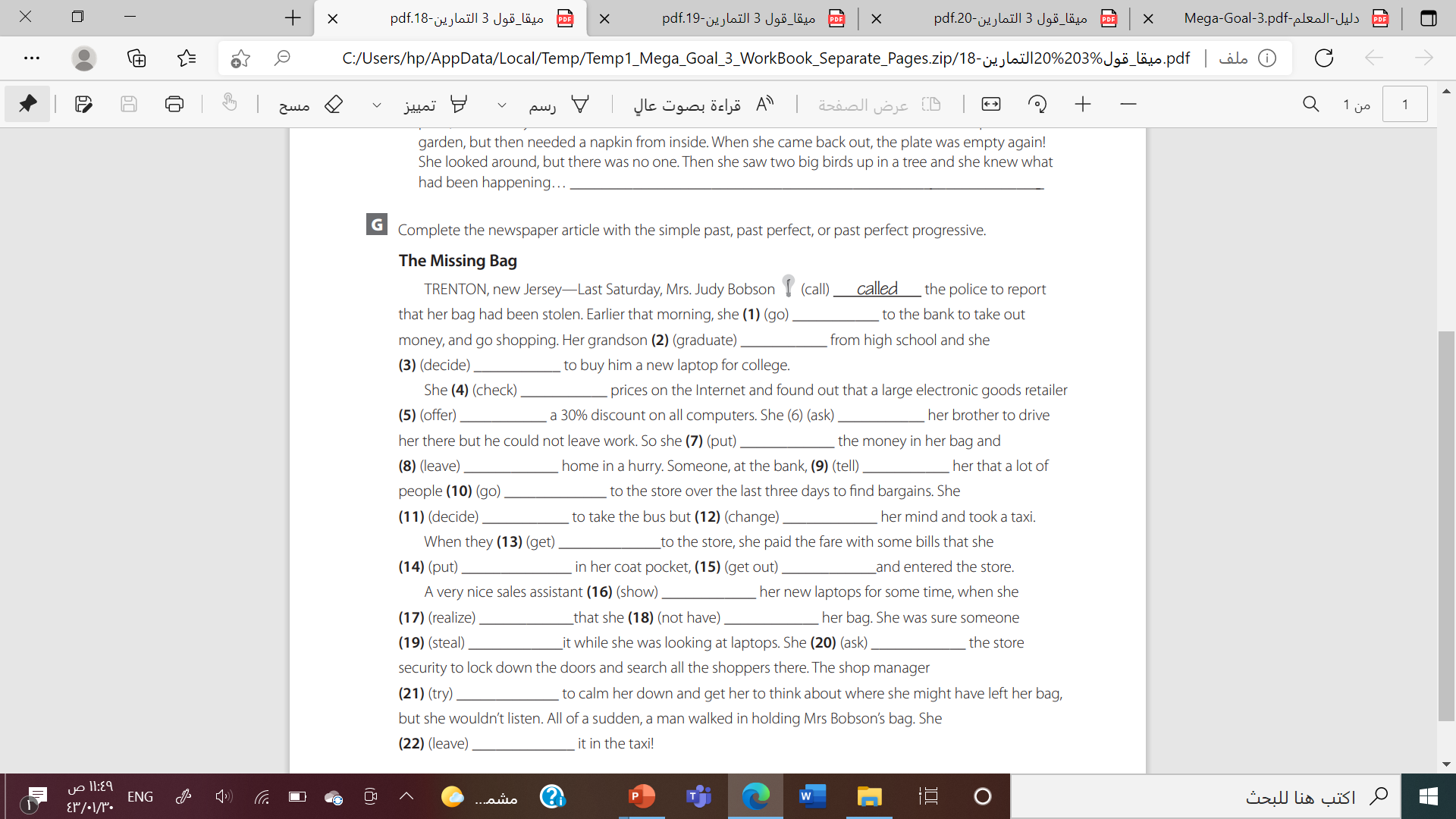 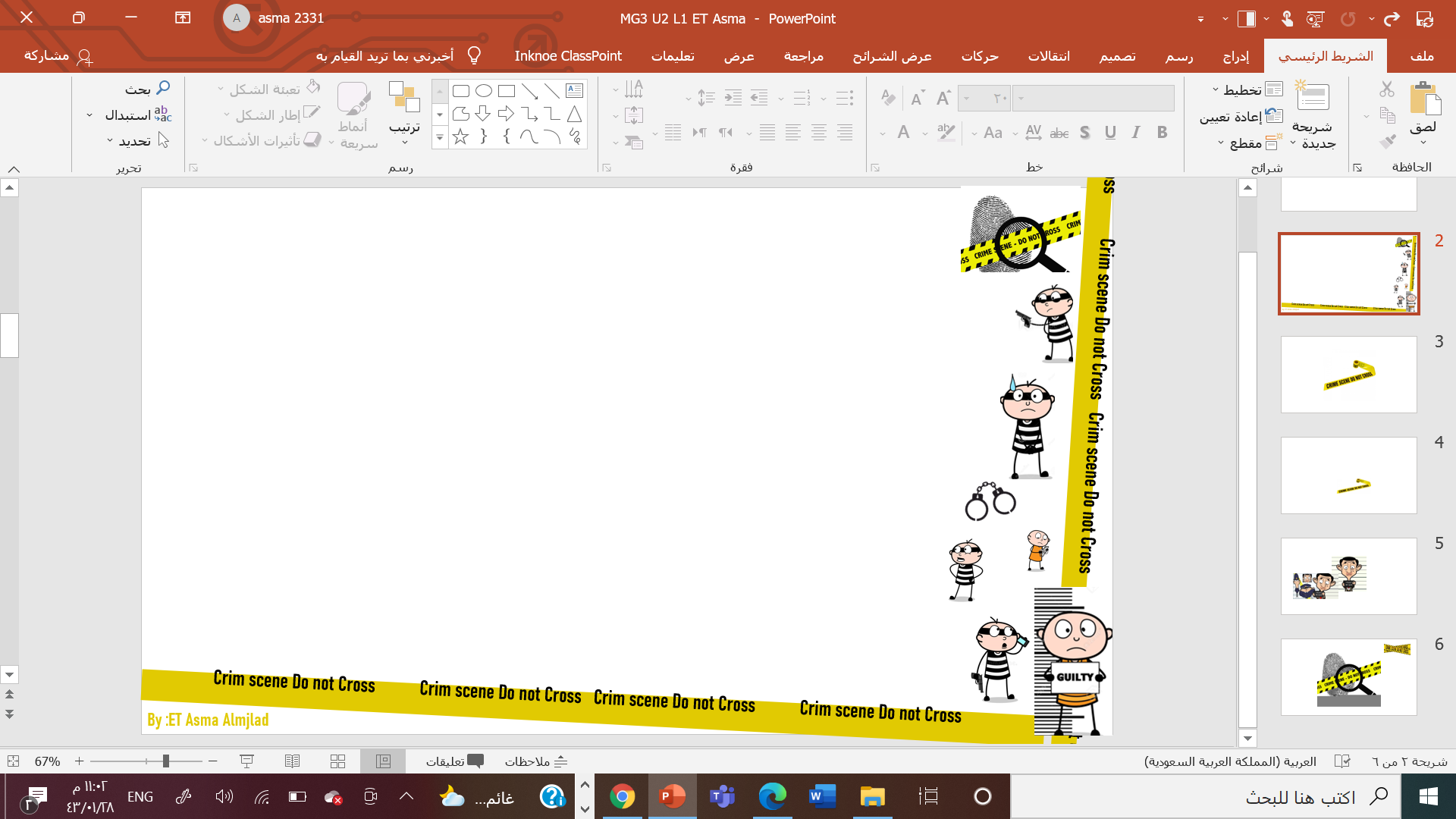 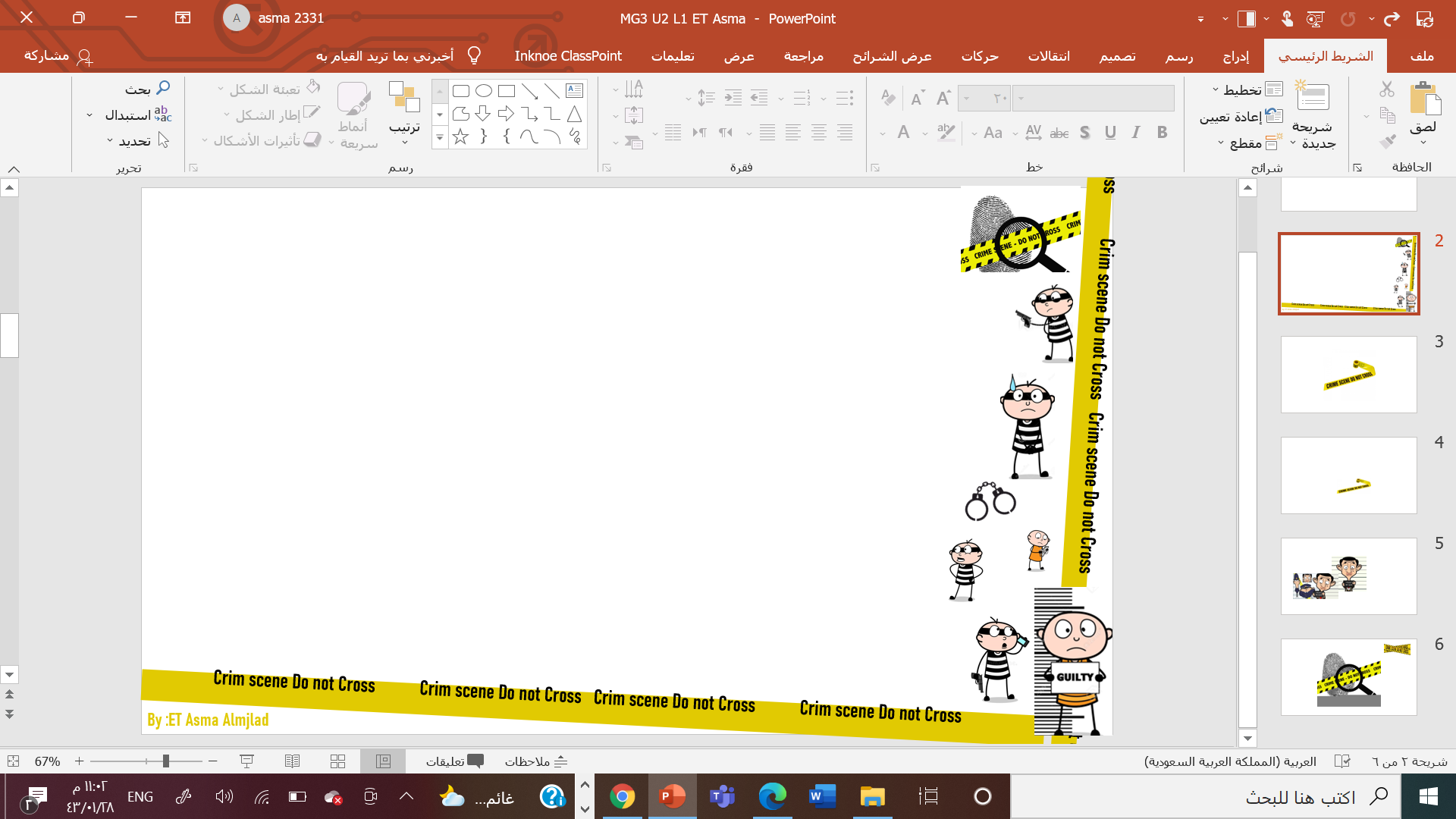 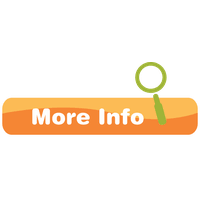 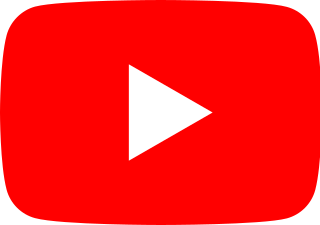 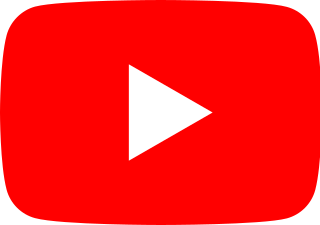 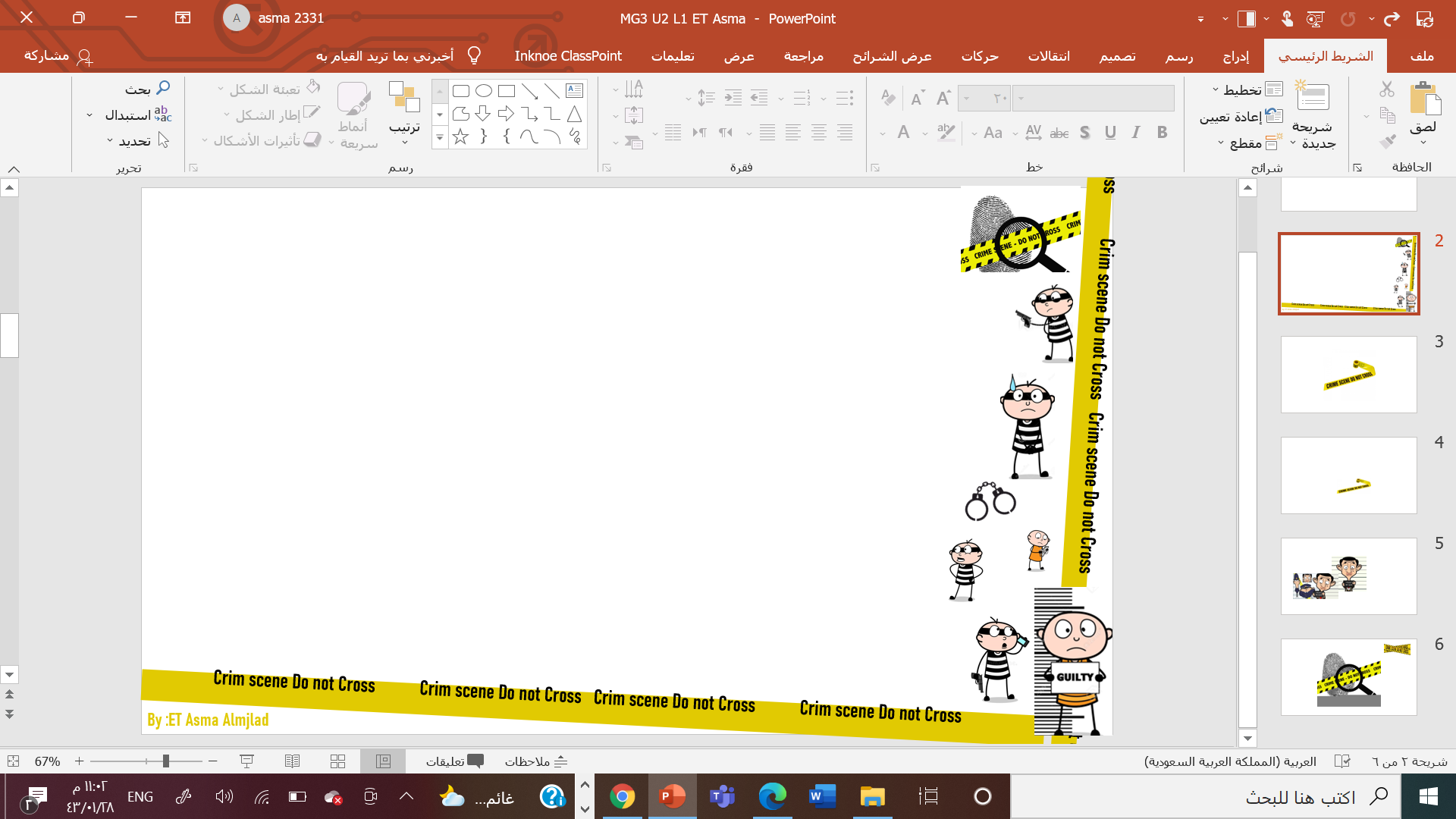 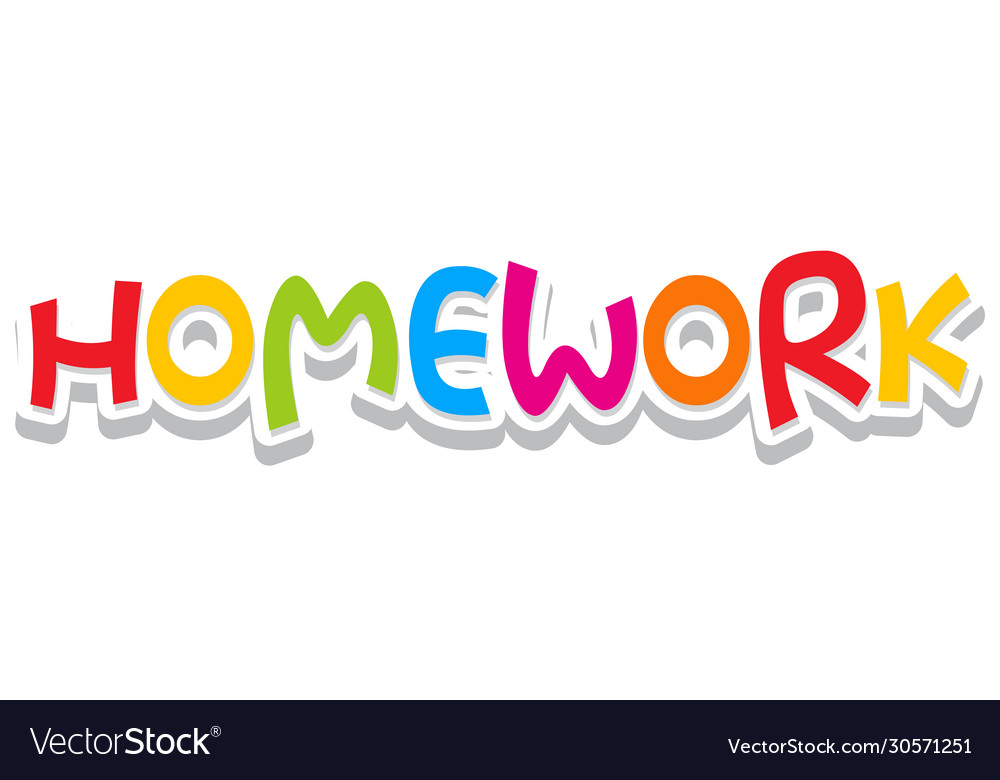 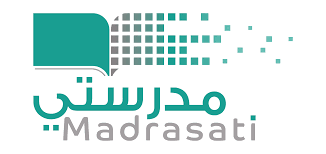 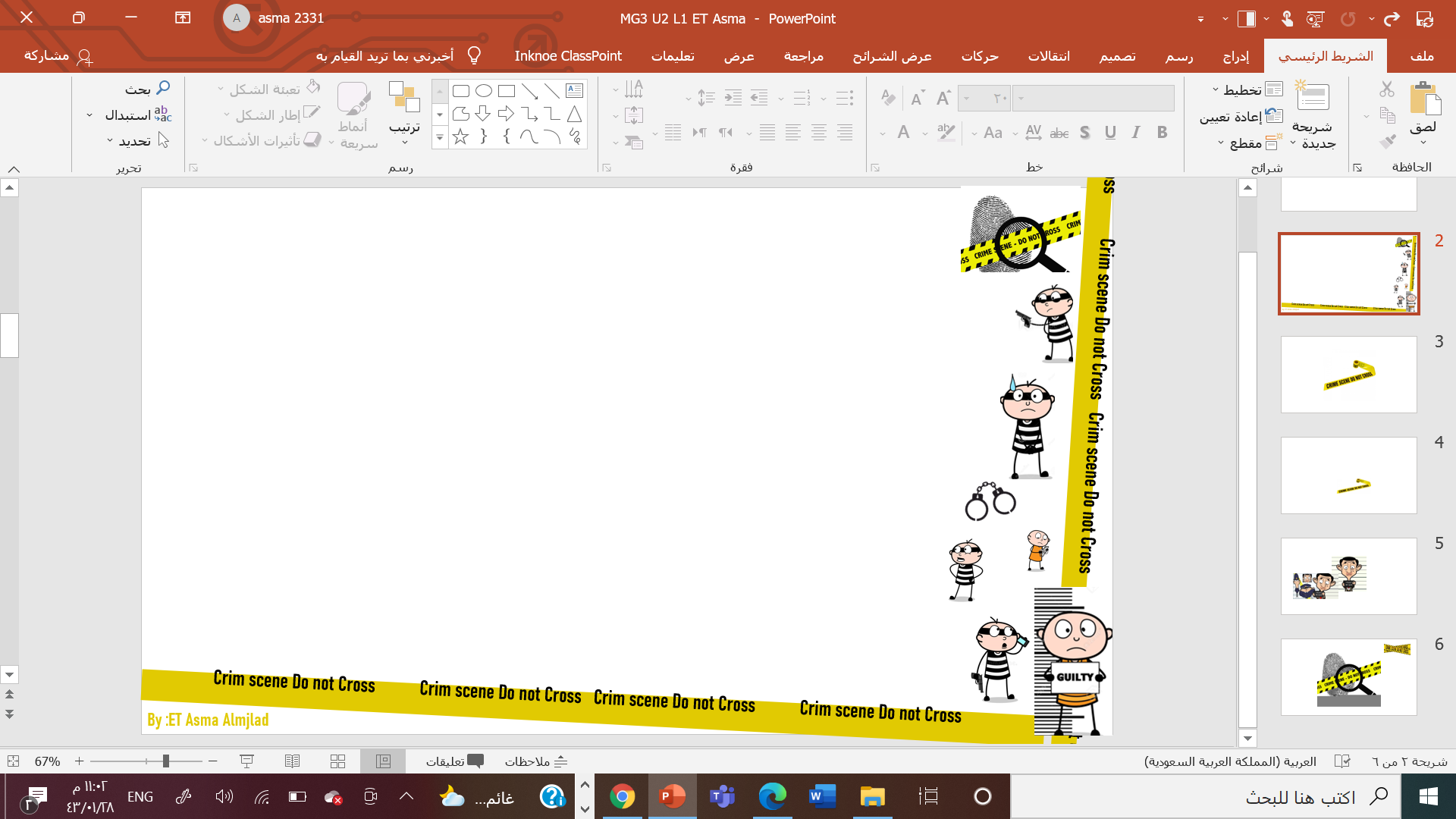 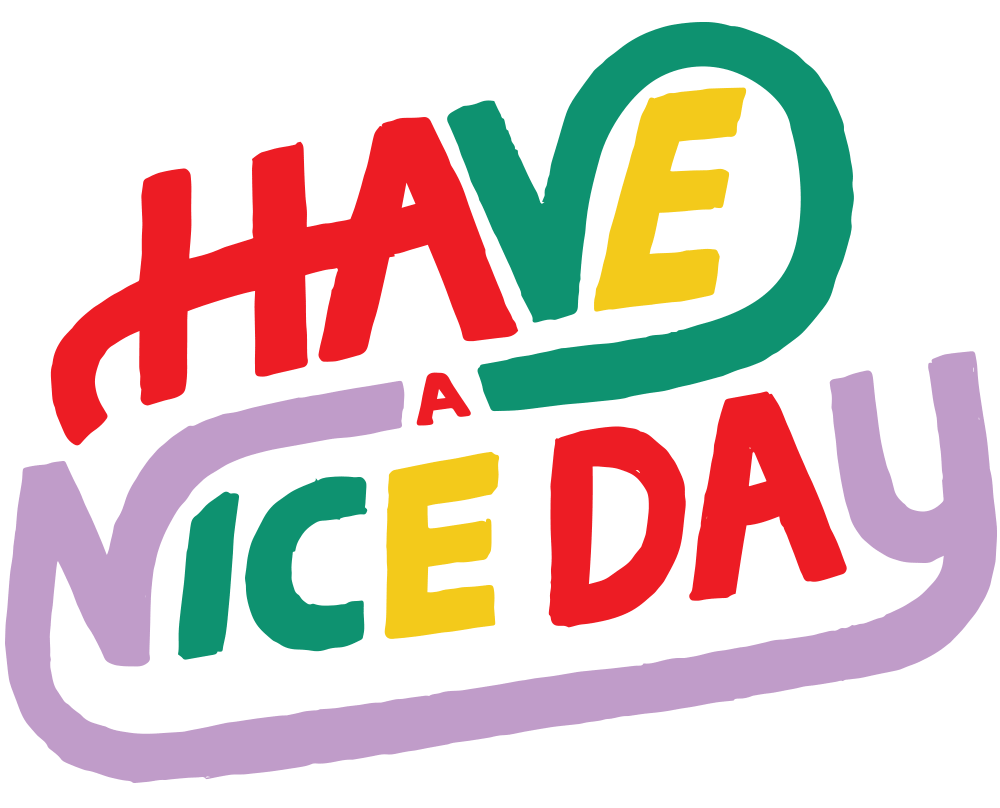 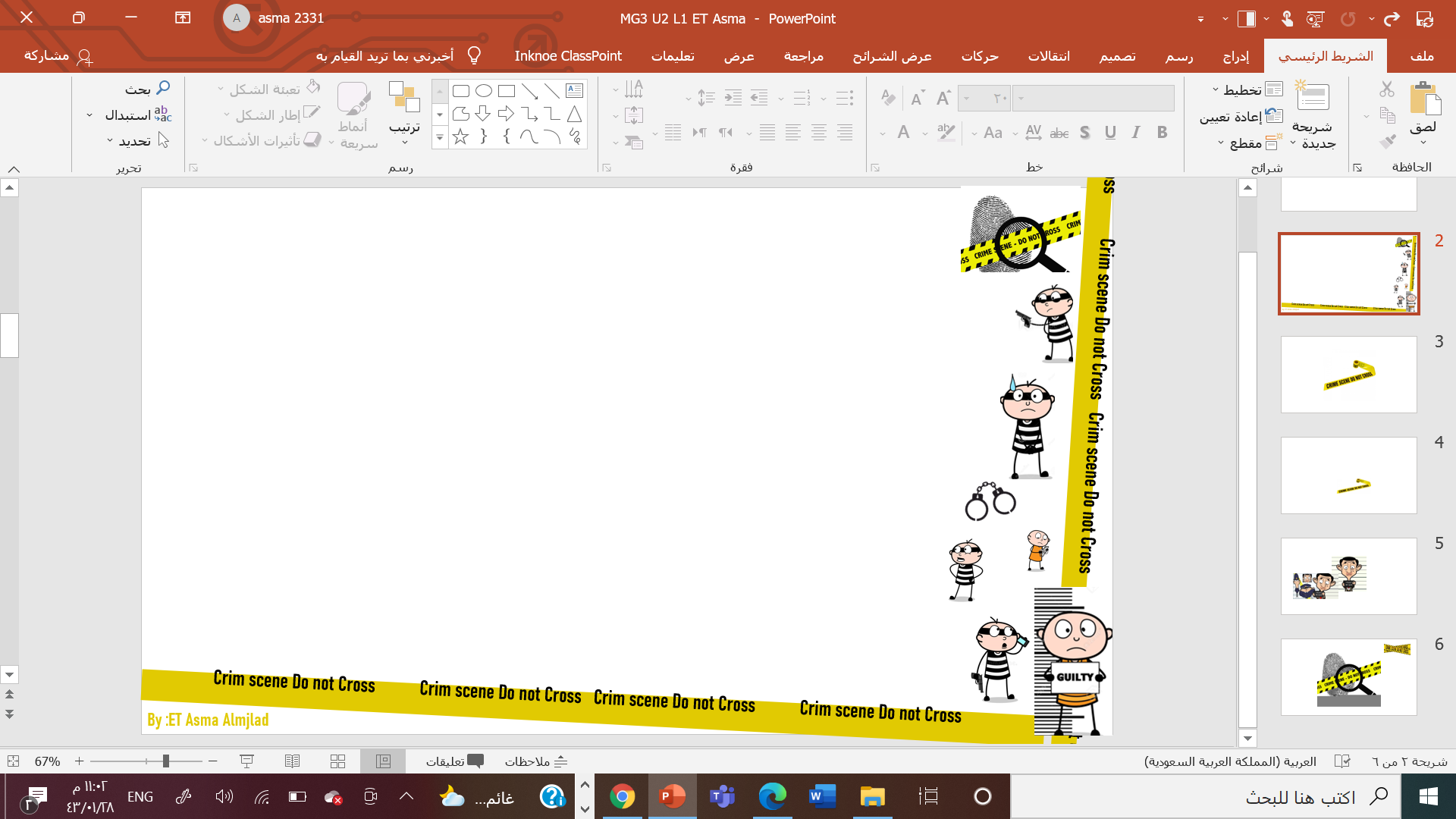